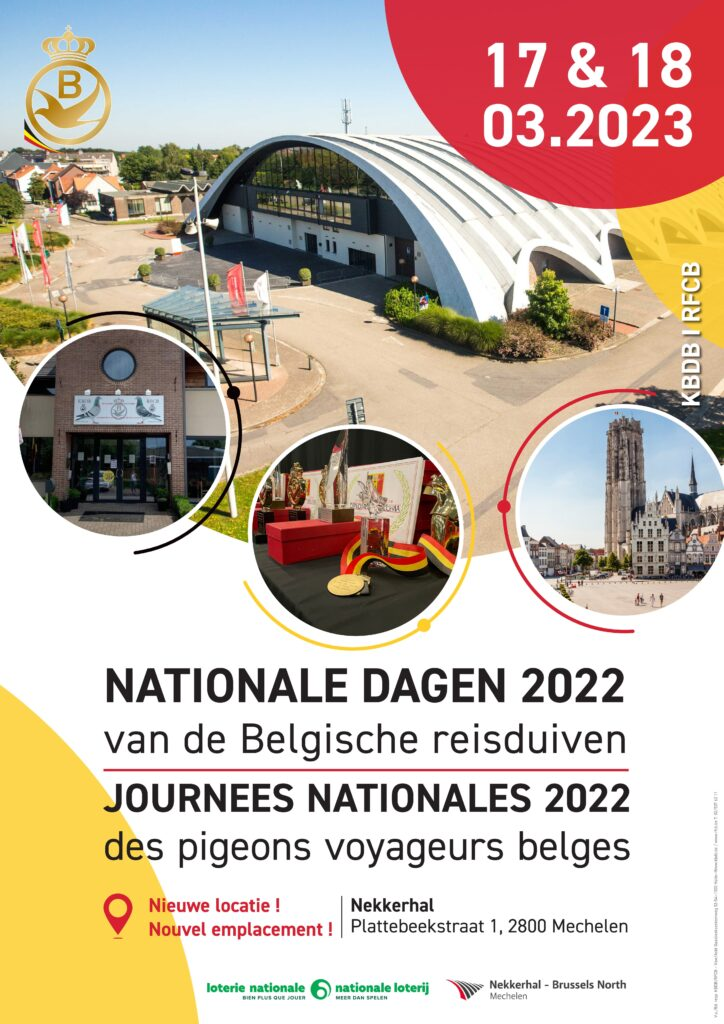 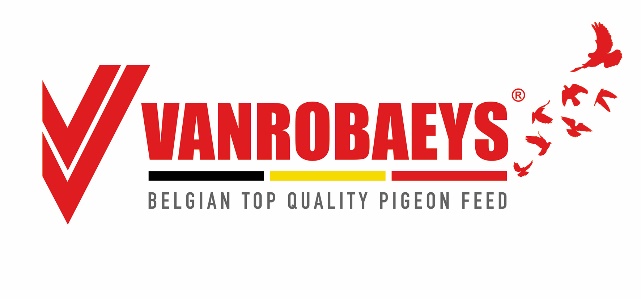 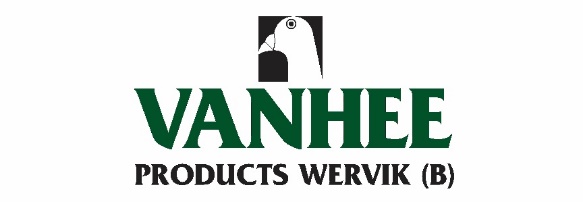 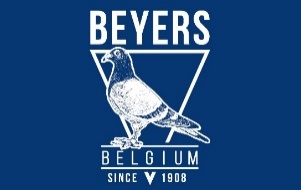 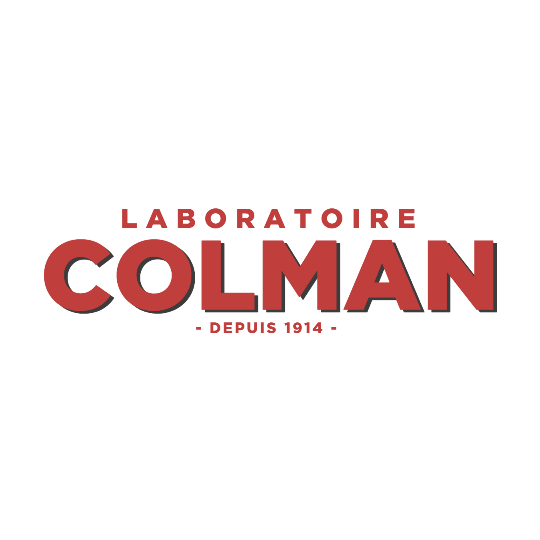 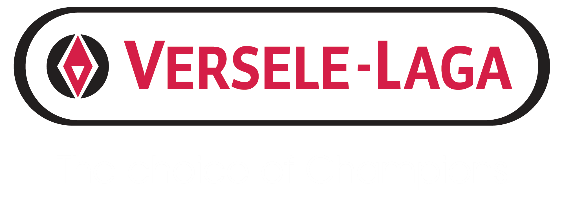 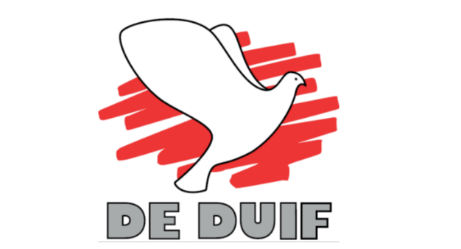 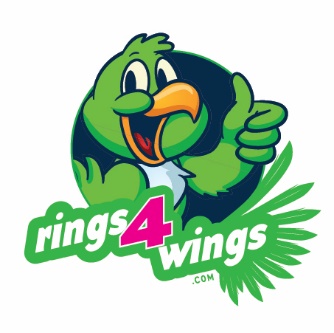 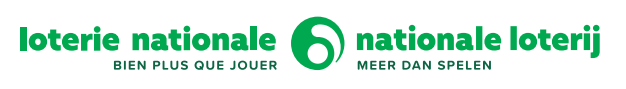 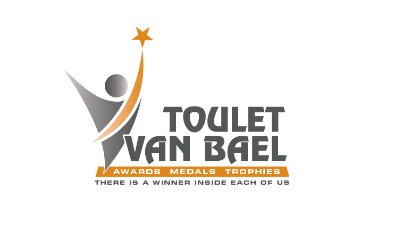 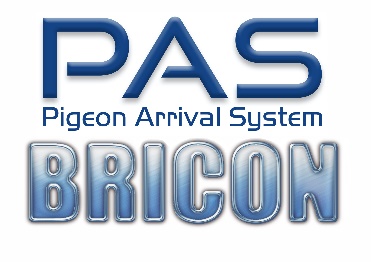 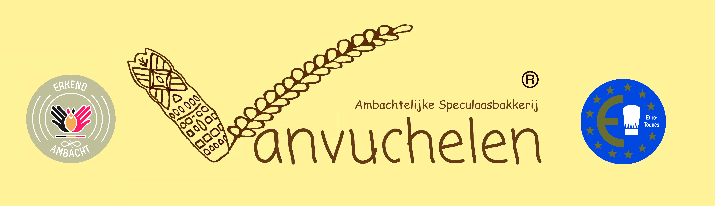 Nationale Dagen KBDBJournées Nationales RFCB
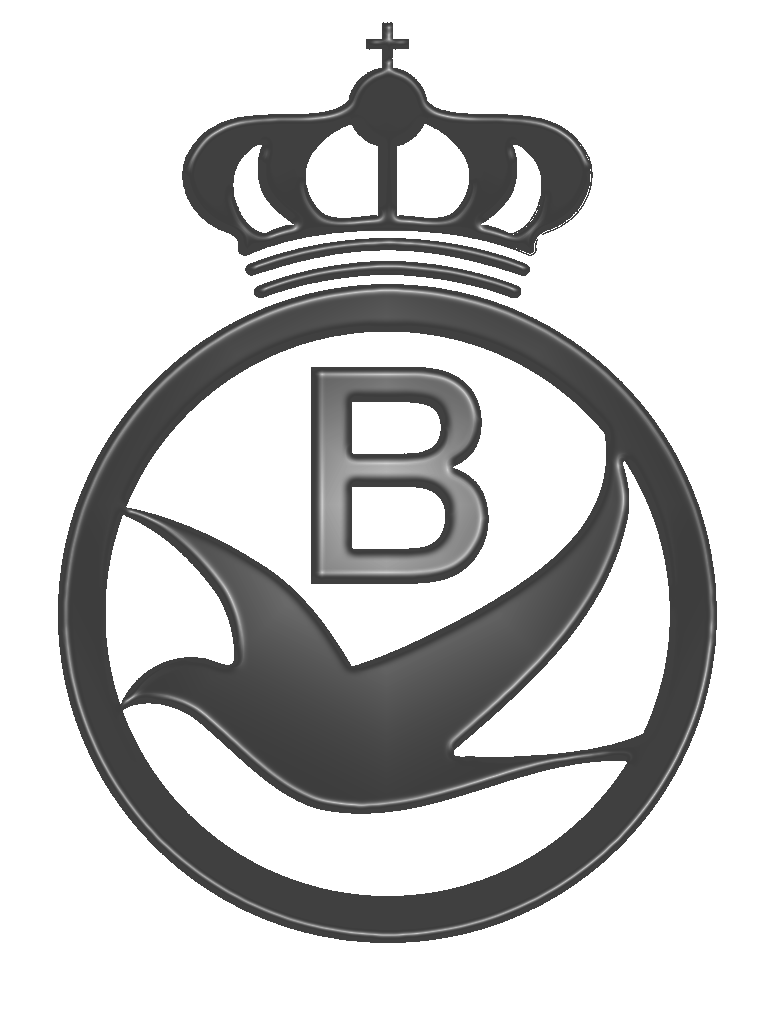 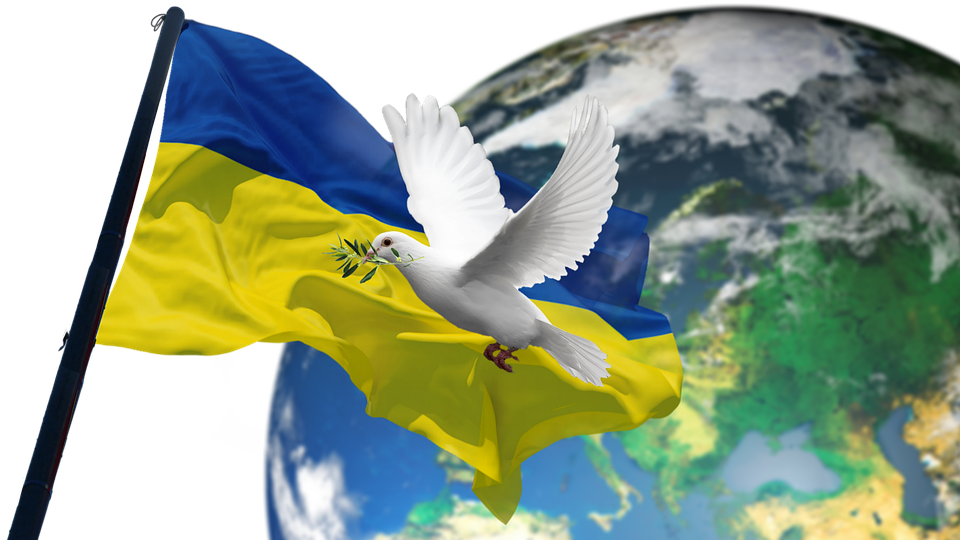 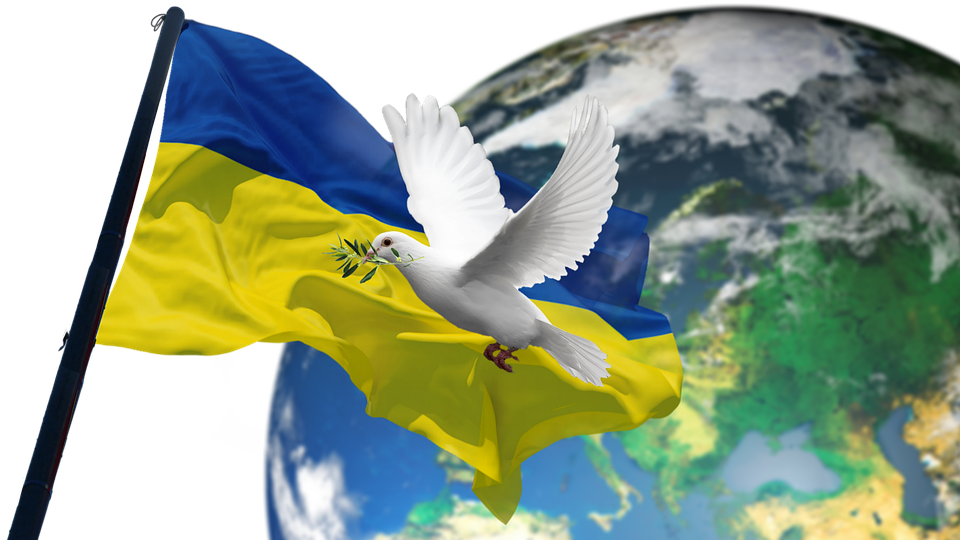 Zaterdag/Samedi 18.03.2023
“Nekkerhal” MECHELEN
Nationale Dagen KBDBJournées Nationales RFCB
NATIONALE KAMPIOENSCHAPPEN 2022
CHAMPIONNATS NATIONAUX 2022
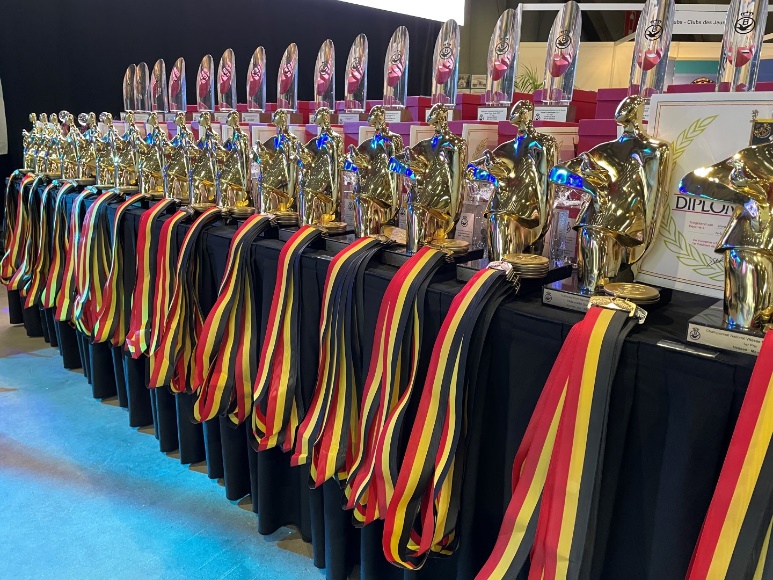 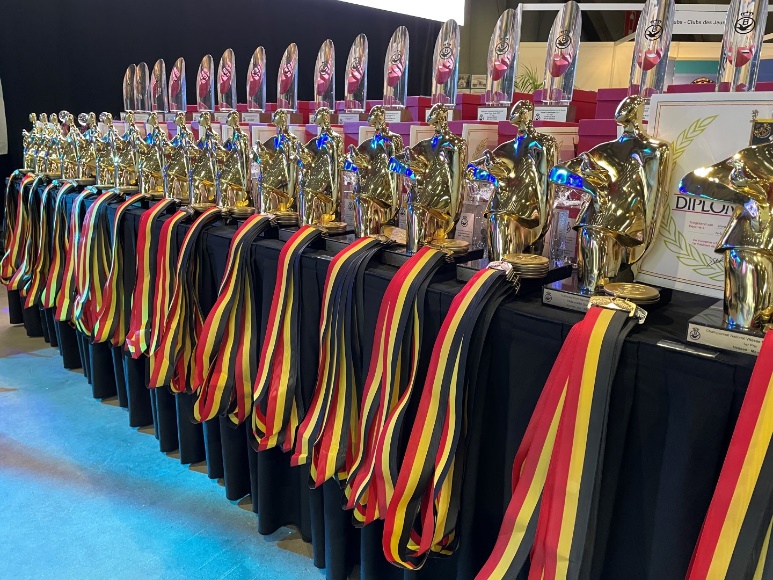 Zaterdag/Samedi 18.03.2023
“Nekkerhal” MECHELEN
JEUGD 2022JEUNESSE 2022
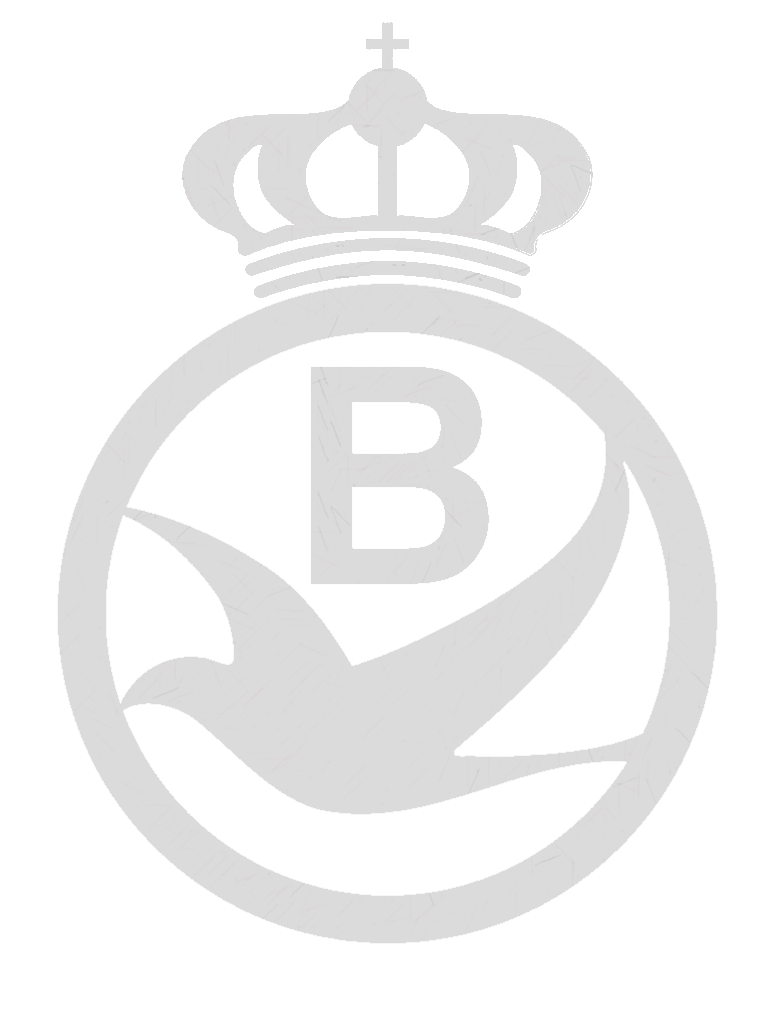 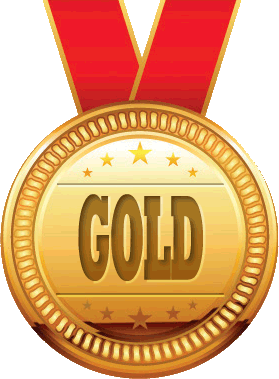 Marsille Hadrien			Ophain-Bois-Seigneur-Isaac
Filipovics Adela en Daniël	Liedekerke
Moonen Joren			Lichtaart
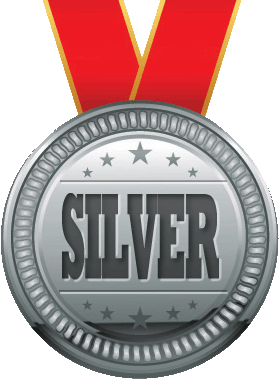 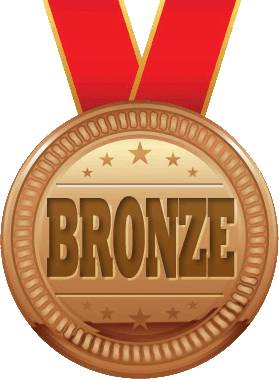 Fourneau Cyriel & Remi	Moen
Coosemans Patrick	Beauvechain
Celie E & H		Wachtebeke
Ramaekers Lars		Maasmechelen
Decuyper - Hautekeete	Kaprijke
Bailleur Guillaume	Vlamertinge
Dockx Jobbe		Retie
Merveillie Thybo		Ieper
Vandenberghe Arno	Ophasselt
Van Ceunebroeck Alyssa	Etikhove
Wilmsen Toon		Olen
Reyskens Yarne		Eigenbilzen
Ingels Rogier		Laarne
Reyns Cedric		Melsele
18. Baele Xander		   Wetteren
19. Van Isacker Louis		   Handzame
20. Van Den Bussche Lot	   Zwevegem
21. Meldgaard - M & C	   Westmalle
22. Van Hove Bjorn		   Erps-Kwerps
23. Lambrechts Brent		   Berlaar
24. Saenen Jasper & Jarne	   Houtvenne
25. De Muelenaere Jarne	   Oekene
26. Houtmeyers Lucas en Hendrik  Eindhout
27. Lannoo Georg & Maxim	   Lievegem
28. Flasse Samuel		   Audregnies
29. Staveaux Jean-Baptiste	   Glons
30. Casaert Hugo		   Russeignies
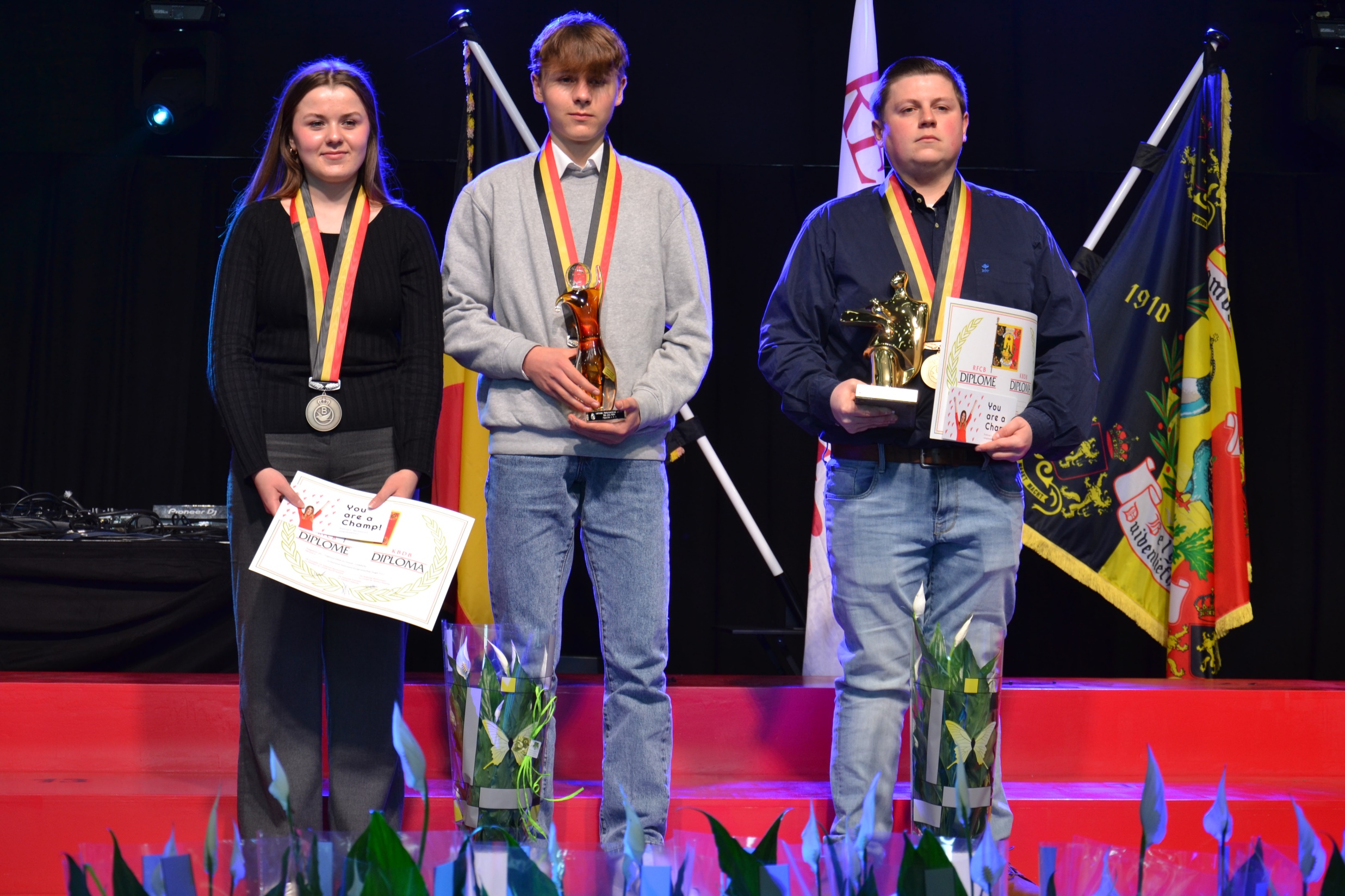 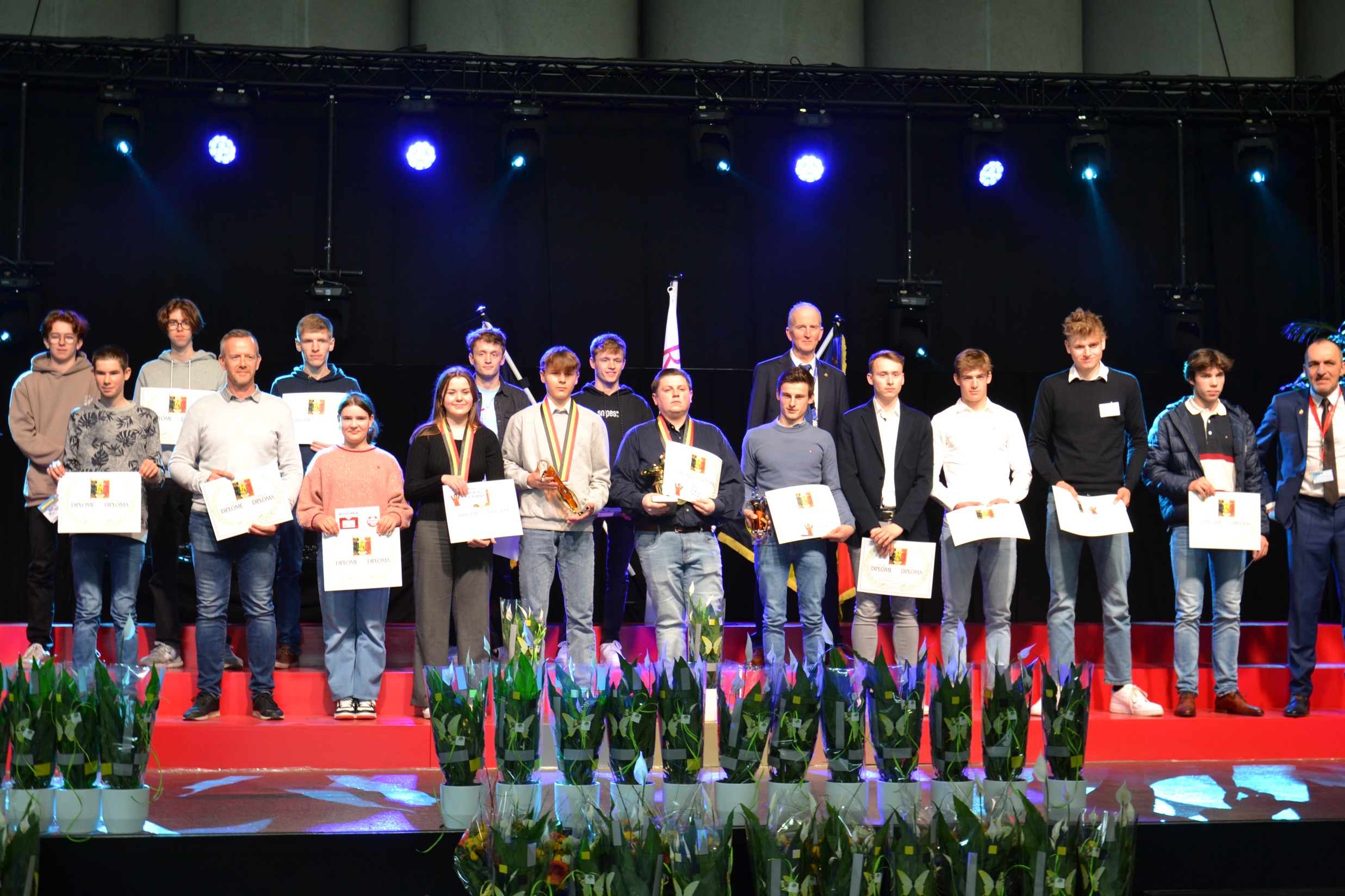 AS-DUIF SNELHEID JONGE DUIVEN 2022AS-PIGEON VITESSE PIGEONNEAUX 2022
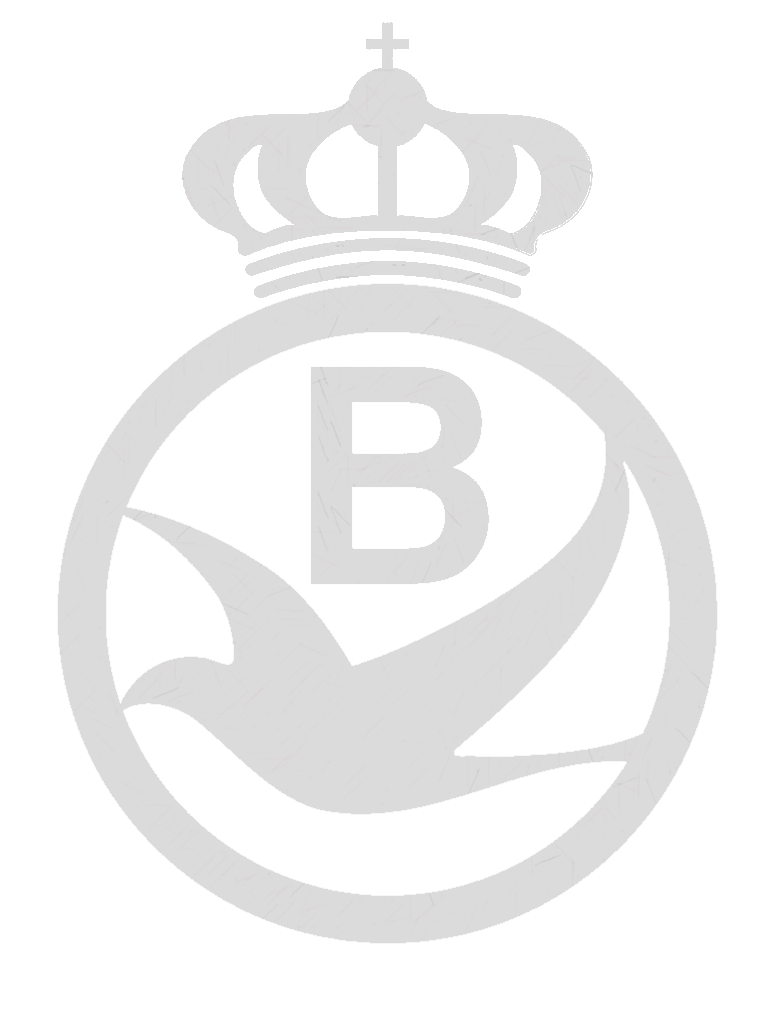 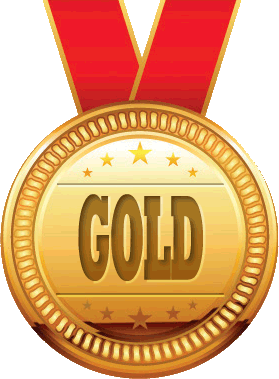 Vanhamel Francis		Beverlo
Claes Willy			Baal
Hermans Ruben			Kuringen
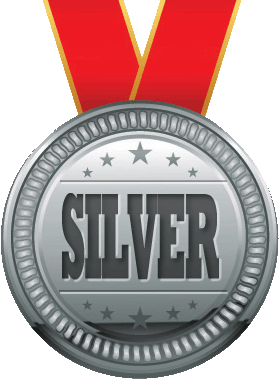 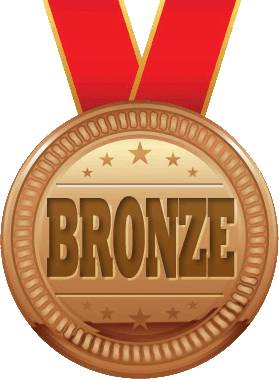 Vrancken - Berden	     Kuringen
Welkenhuysen Patrick	     Koersel
Hensen - Mentior		     Aubel
Van Loock M. - De Laet J.	     Vilvoorde
Hensen - Mentior		     Aubel
Ronse Ronny		     Sint-Eloois-Winkel
Bressinck Gebroeders	     Bazel
Geyskens Olivier		     Veerle
Demeulemeester – Depoortere  Zarren
Goemaere Jose & Gustave	     Havinnes
Van Looy Ferdinand	     Beerse
Bevers Herman		     Sint-Job-in-'t-Goor
Smets Geert		     Diepenbeek
Bauwens Koen & Annelies	     Gent-Kanaalzone
18. Vermeerbergen-Wilms	Mol
19. Marsille Hadrien		Ophain-Bois-Seigneur-Isaac
20. Claes Willy		Baal
21. Vrancken - Berden	Kuringen
22. Janssens Eddy		Zandhoven
23. Boutsen – Matthijs	Dilsen
24. Janssens Mark		Linkhout
25. Van Ballaer Gebroeders	Turnhout
26. Cromphoudt Christian	Halle
27. Vancoillie Johan & Marc	Hulste
28. Joseph Daniel		Ichtegem
29. Mortier Joost		Oedelem
30. Platteau Ante & Tom	Sint-Katherina-Lombeek
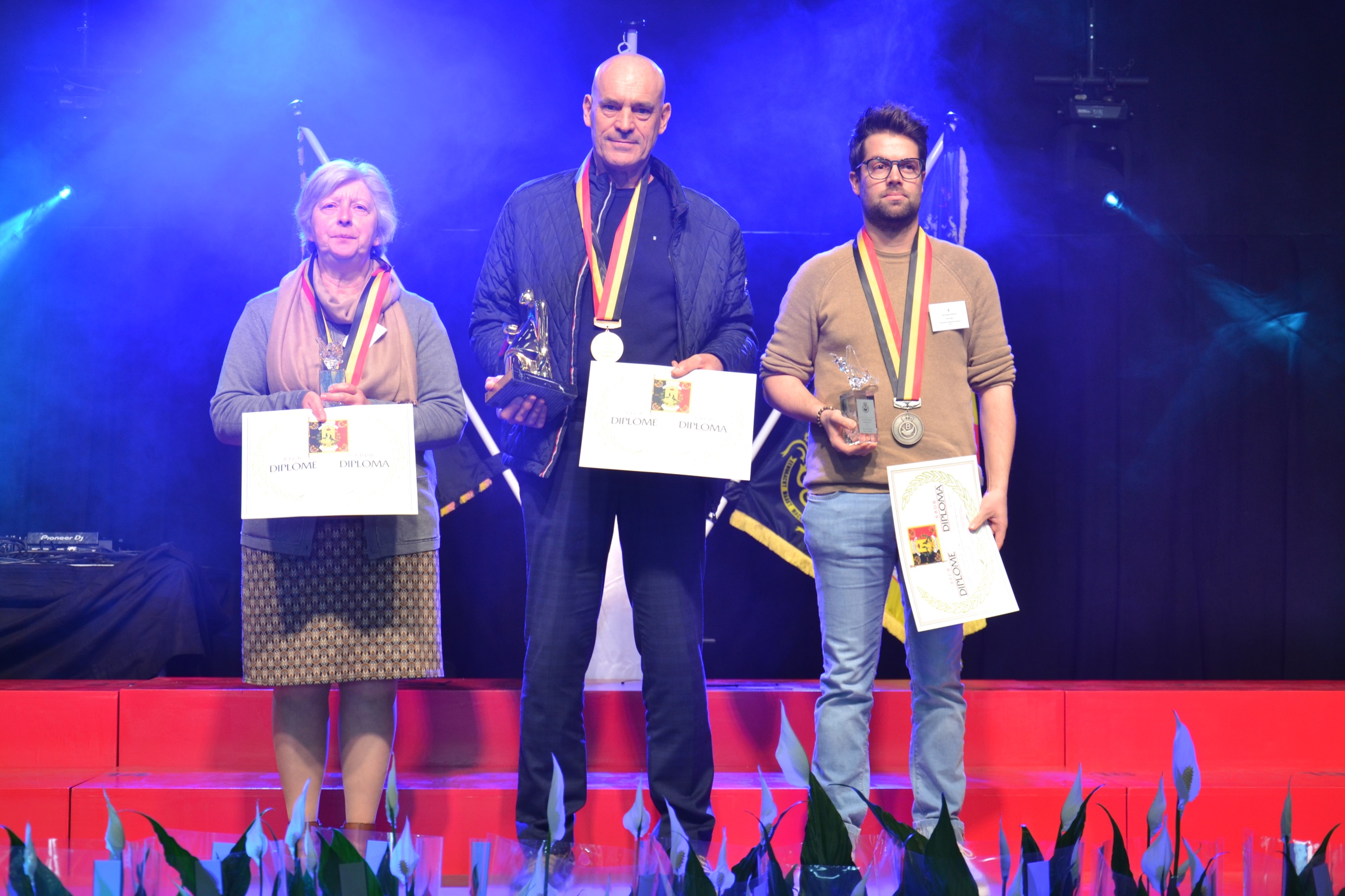 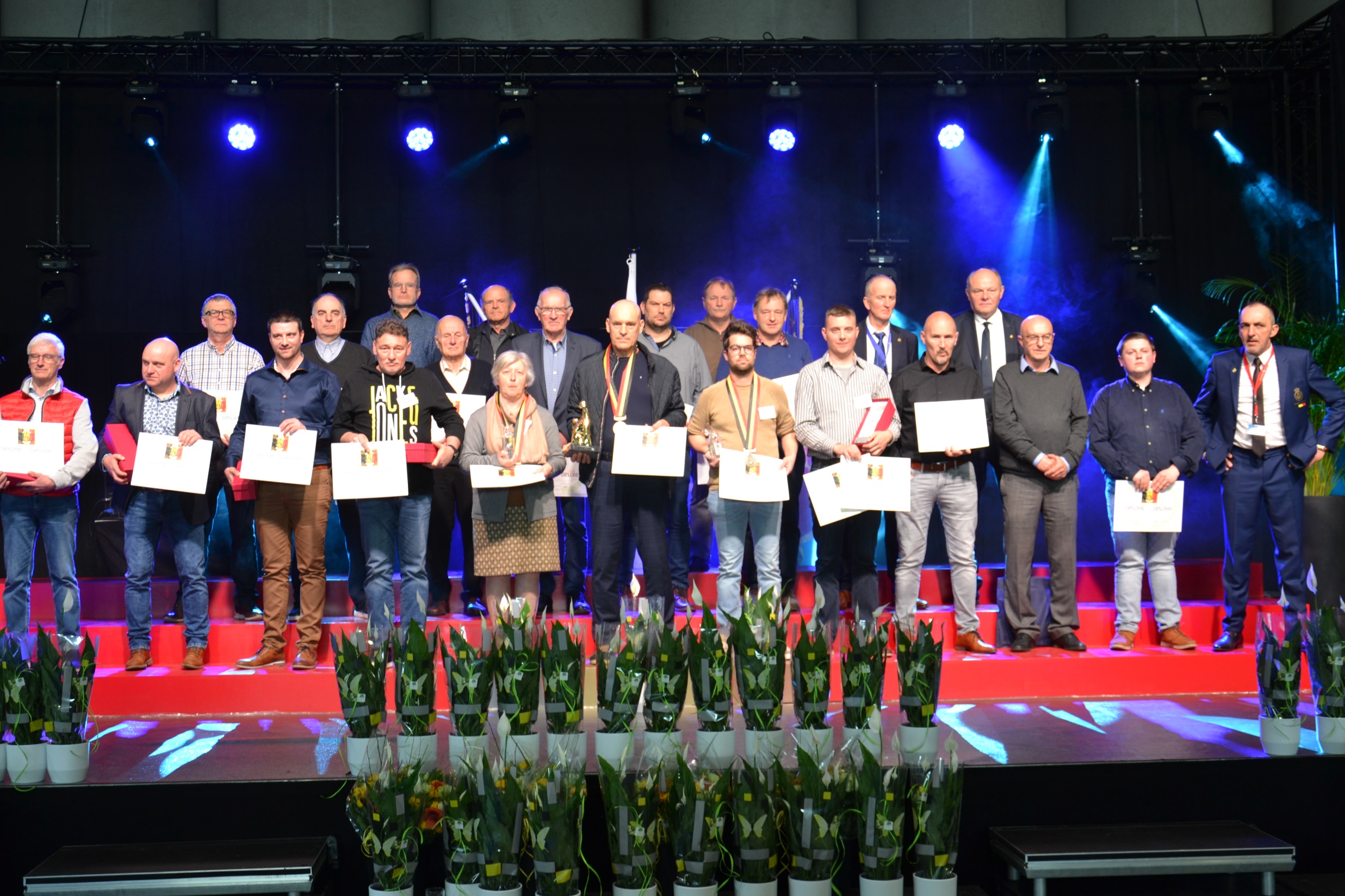 AS-DUIF SNELHEID JAARLINGEN 2022AS-PIGEON VITESSE YEARLINGS 2022
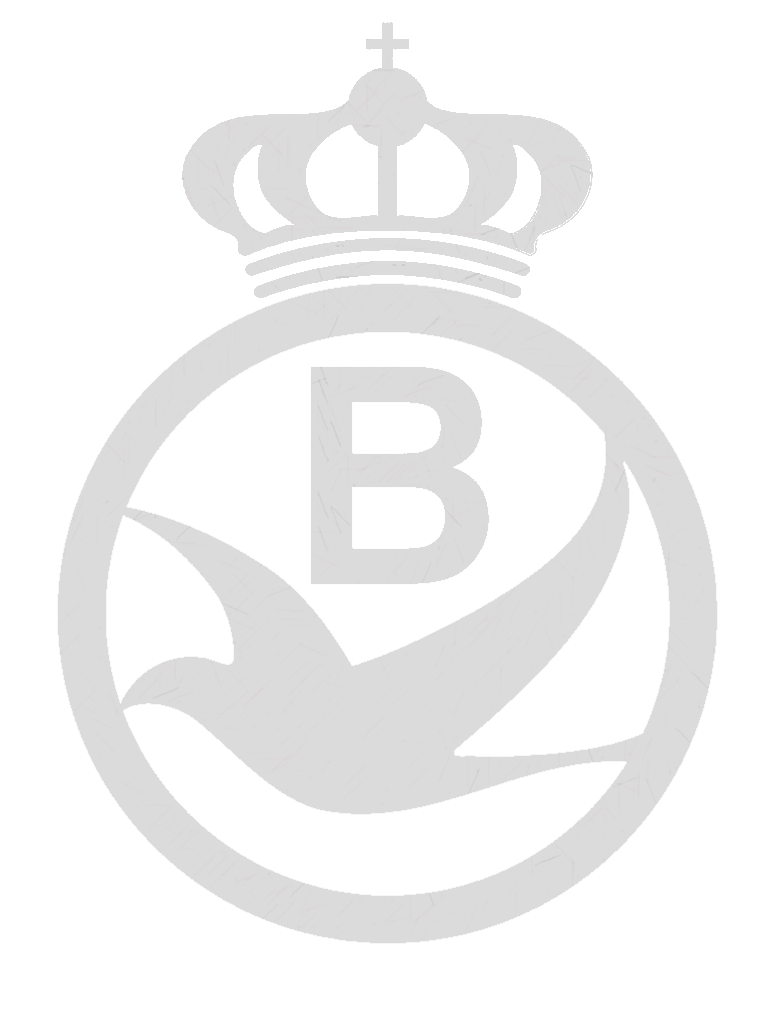 Dehon - Demonseau		Thulin
Dehon - Demonseau		Thulin
Dehon - Demonseau		Thulin
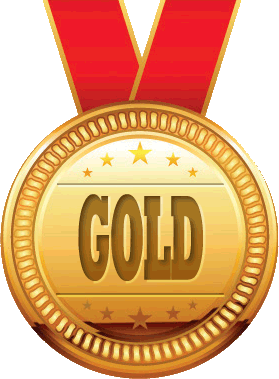 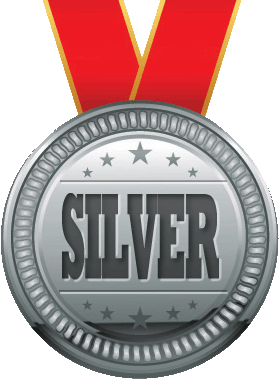 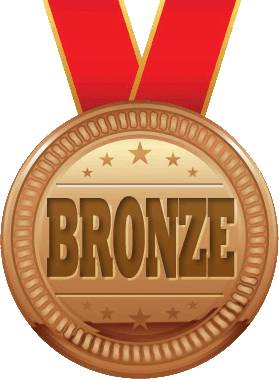 Van Loock M. - De Laet J.	   Vilvoorde
Vinckx Alfons & Ceusters S.	   Nieuwrode
Goemaere Jose & Gustave	   Havinnes
Fontaine Alphonse	   Saint-Denis
Van Renterghem Bernard	   Pipaix
Van Vugt - Donckers	   Lille
Antoine Jean-Claude	   Saint-Martin
Engelen Ludo		   Kuringen
Mebis - Bex		   Alken
Brys - Cleys		   Rupelmonde
Claes Jacques		   Vlezenbeek
Gheenens - Delbecq	   Mainvault
Geysen - Van de Locht	   Sint-Job-in-'t-Goor
Lismont Emiel		   Budingen
18. Chiacchietta Paolo	Quaregnon
19. Seghers Tim		Zegelsem
20. Gheenens - Delbecq	Mainvault
21. Laurens Henri		Lippelo
22. Dehon - Demonseau	Thulin
23. Hendrix Albert		Meeuwen
24. Van Loock M. - De Laet J.	Vilvoorde
25. Mercier Jules		Auvelais
26. Deridder - Van Den Brande	Liedekerke
27. Rubais Johan et Jean	Ecaussinnes
28. Dehon - Demonseau	Thulin
29. Van Massenhoven Kris	Retie
30. Van Vugt - Donckers	Lille
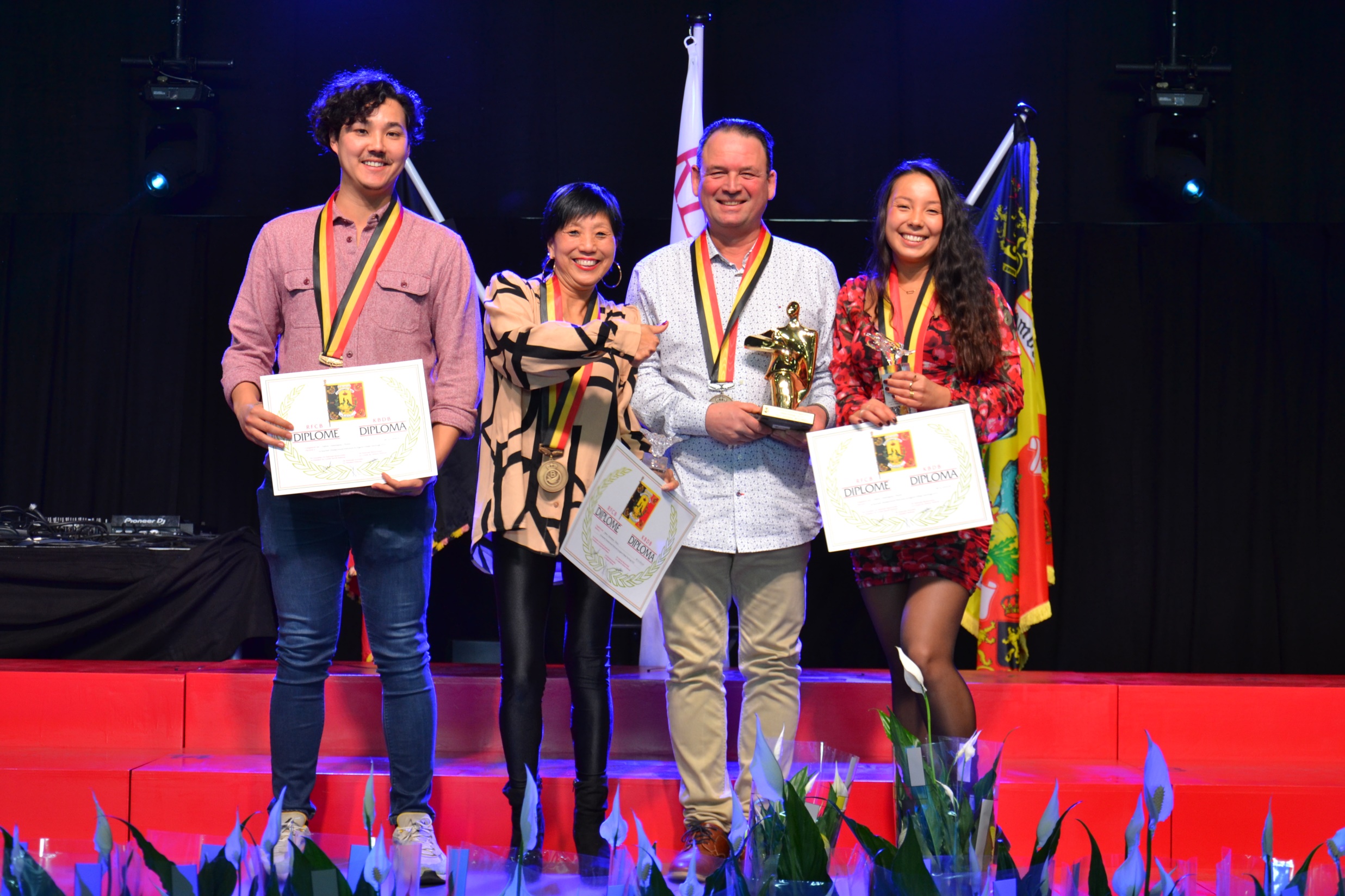 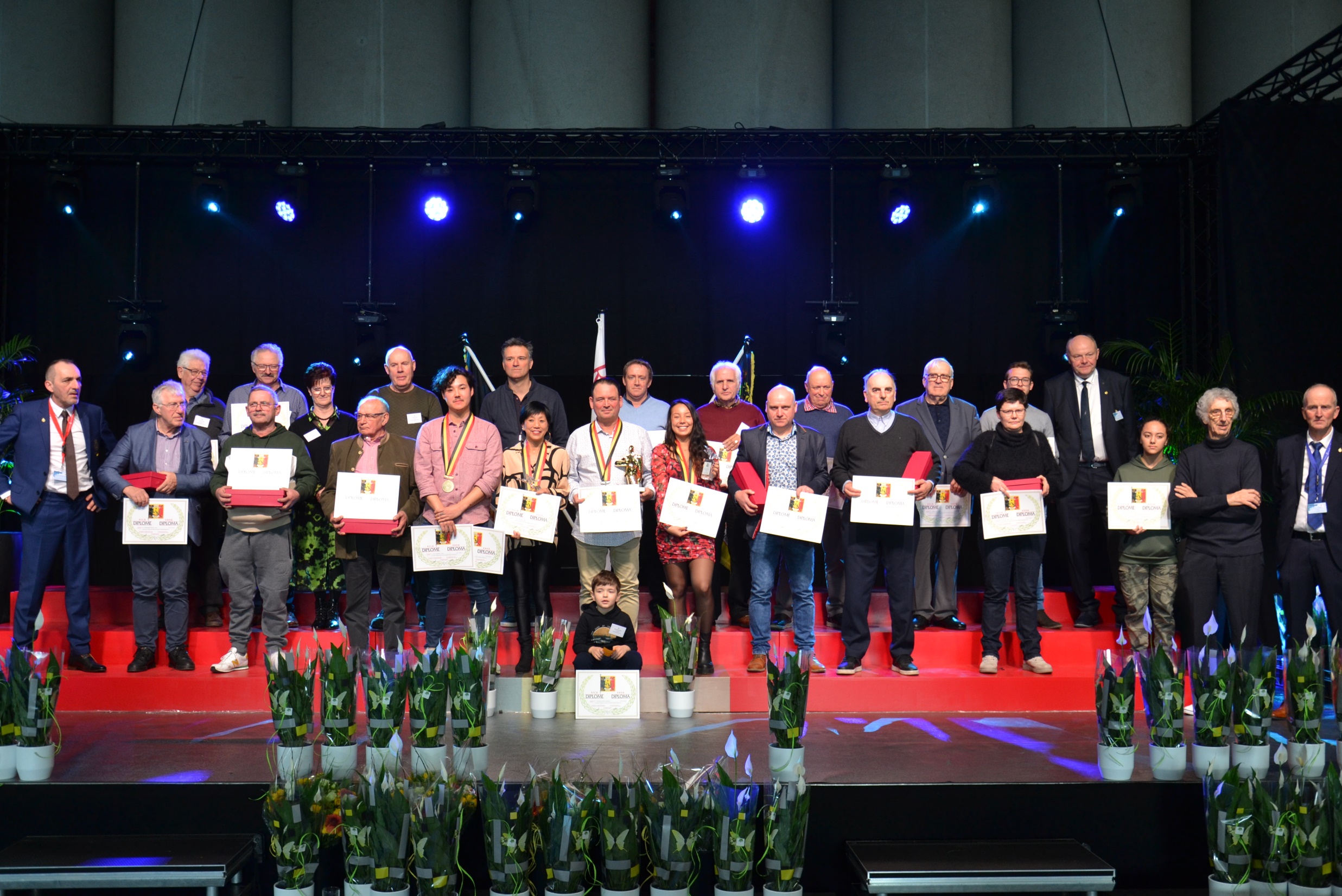 AS-DUIF SNELHEID OUDE 2022AS-PIGEON VITESSE VIEUX 2022
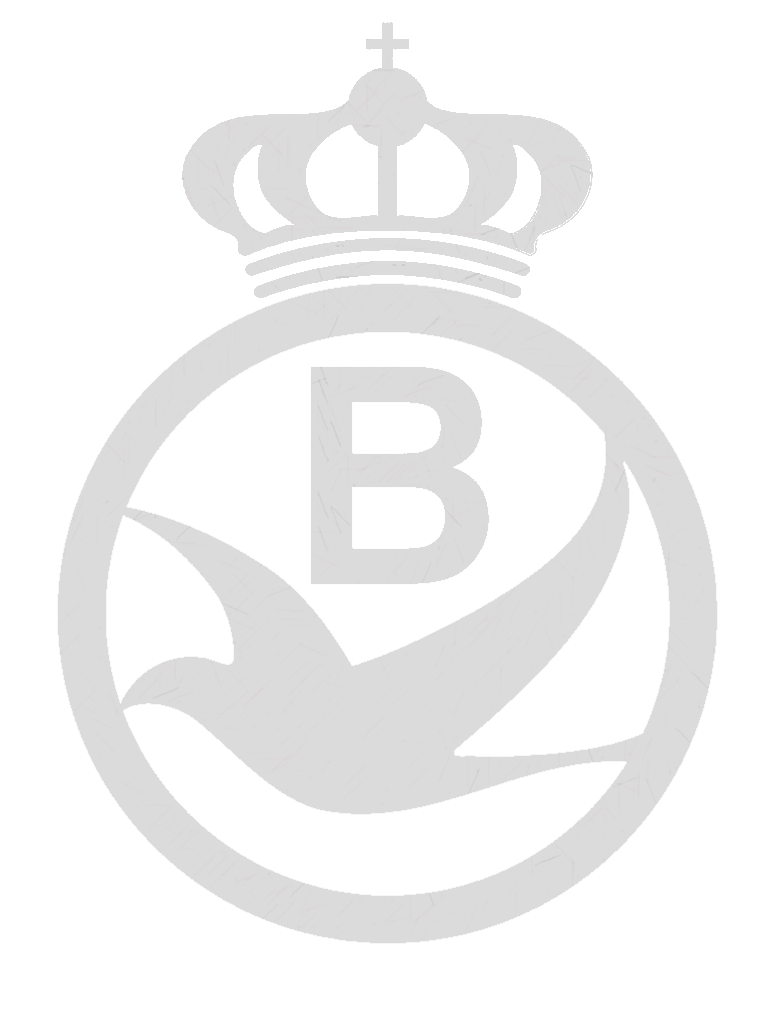 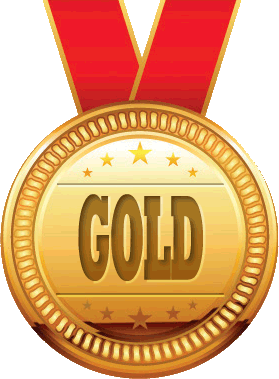 De Martelaere Eddy		Gavere
Uytterhoeven Kurt		Opglabbeek
Chiacchietta Paolo		Quaregnon
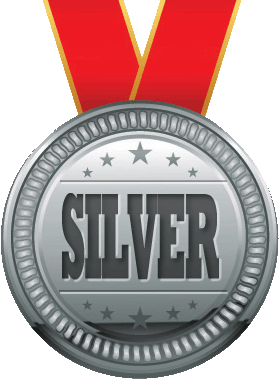 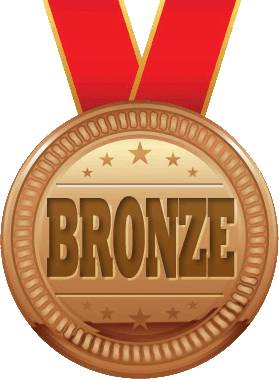 Custers Henri		Meeuwen
Van Renterghem Bernard	Pipaix
Ghijs Roger & Zoon Michael	Kruibeke
Deridder - Van Den Brande	Liedekerke
Sapin Denis		Incourt
Van Renterghem Bernard	Pipaix
Legros Rene		Verlaine
Coone Robbe & Francky	Ledegem
Legros Rene		Verlaine
Mees Jan		Heverlee
Hemeleers Alex		Duisburg
Legros Rene		Verlaine
Tombus Vincent		Sauvenière
Chiacchietta Paolo	Quaregnon
18. Denil Herman		Brussegem
19. De Witte Gerard		Tongre-Saint-Martin
20. Godsdeel Ludo		Hoeilaart
21. Mercier Jules		Auvelais
22. Mees Jan		Heverlee
23. Sapin Denis		Incourt
24. Philippens Pierre		's Gravenvoeren
25. Chiacchietta Paolo	Quaregnon
26. Ghijs Roger & Zoon Michael	Kruibeke
27. Murez - Marichal Albert	Wadelincourt
28. Goethals Luc		Villers-Perwin
29. Mees Jan		Heverlee
30. Dictus - Martens		Meer
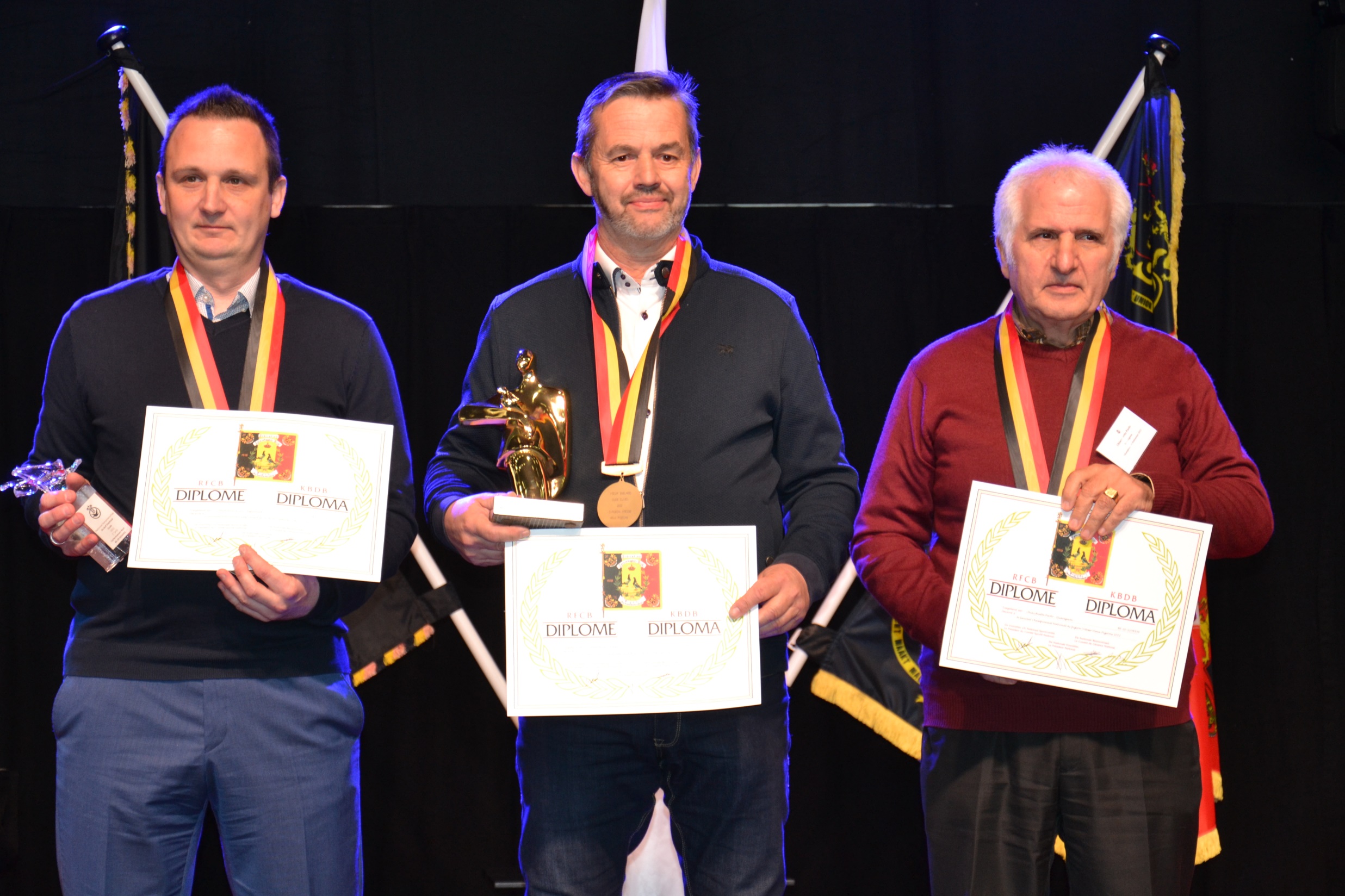 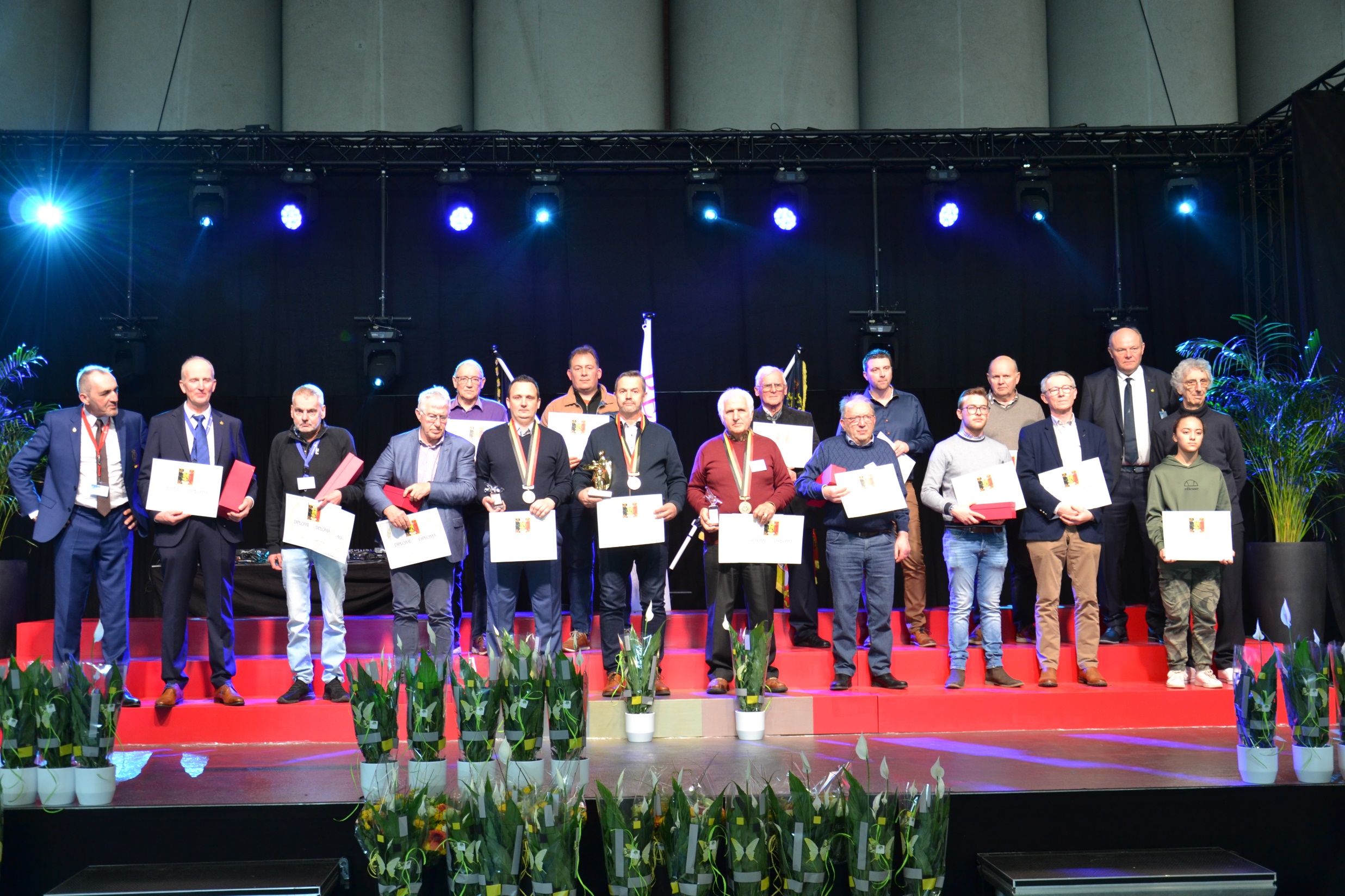 AS-DUIF KLEINE ½ FOND JONGE DUIVEN 2022AS-PIGEON PETIT ½ FOND PIGEONNEAUX 2022
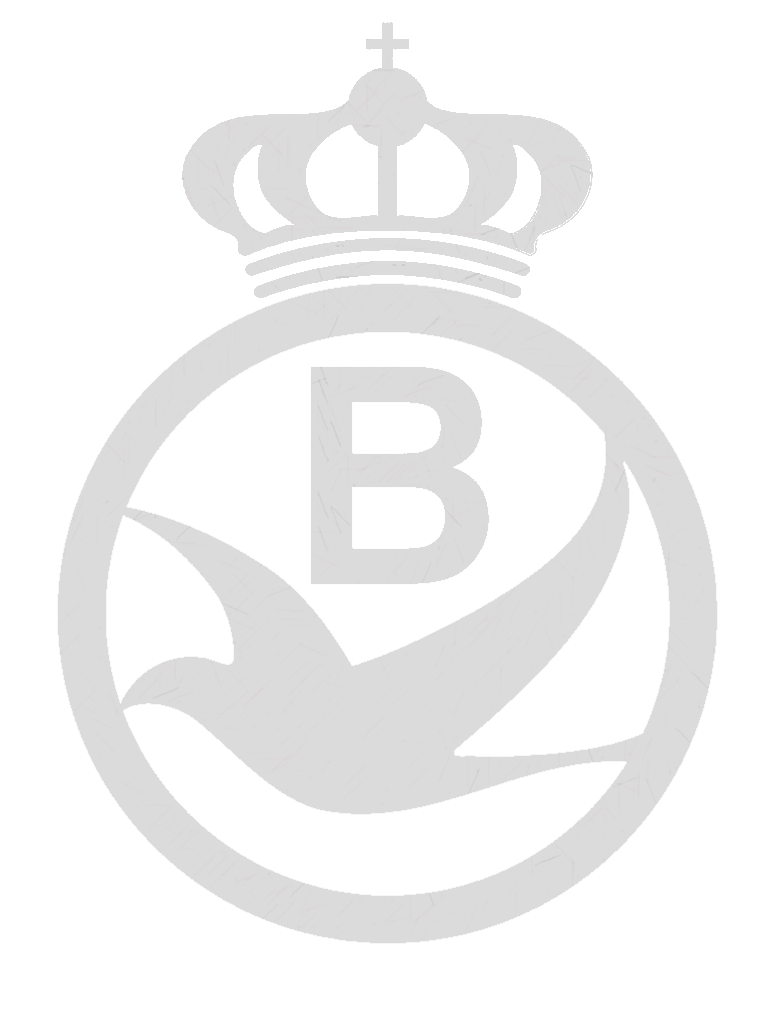 Vanhee A. + M.			Wervik
Thys Nick & Roger		Hallaar
Francois-Delporte		Wadelincourt
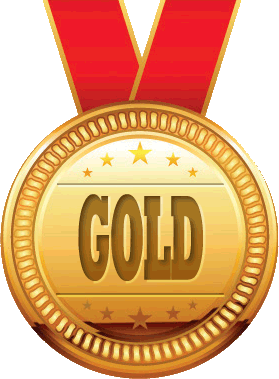 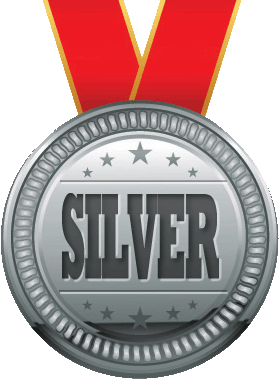 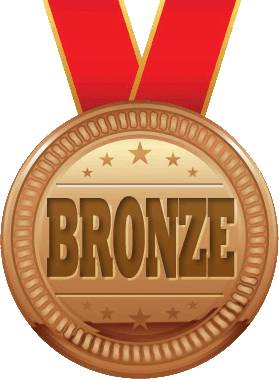 Delhez Didier		Soumagne
Team Hooymans WVL	Desselgem
Thys Nick & Roger	Hallaar
BDS/De Clerck		Meulebeke
Van Hekken Willy		Lier
Verstrepen Jos en Bart	Westerlo
Delhez Didier		Soumagne
Claeskens Joseph	Sint-Lambrechts-Herk
Campe François		Beverst
Hens Jos		Zoersel
Ringoet Bob		Berlare
Debacker Chris		Beveren(Leie)
Deruyck Bart		Oostrozebeke
Verheyen Louis		Scherpenheuvel
18. Van Sterthem Rufin	Nederzwalm-Hermelgem
19. Vancoillie Johan & Marc	Hulste
20. Lesage Paul		Nieuwpoort
21. Saverwijns John & Els	Lievegem
22. Debacker Chris		Beveren(Leie)
23. Vanmeert Roger & Koen	Zelem
24. Verstraete Kristof		Wielsbeke
25. Verstraete Kristof		Wielsbeke
26. Heggermont Laurens	Ingelmunster
27. Van Landuyt Peter	Aalter
28. Debacker Chris		Beveren(Leie)
29. Schroyen - Stockmans	Heusden (Limb.)
30. Stas Rudi		Munsterbilzen
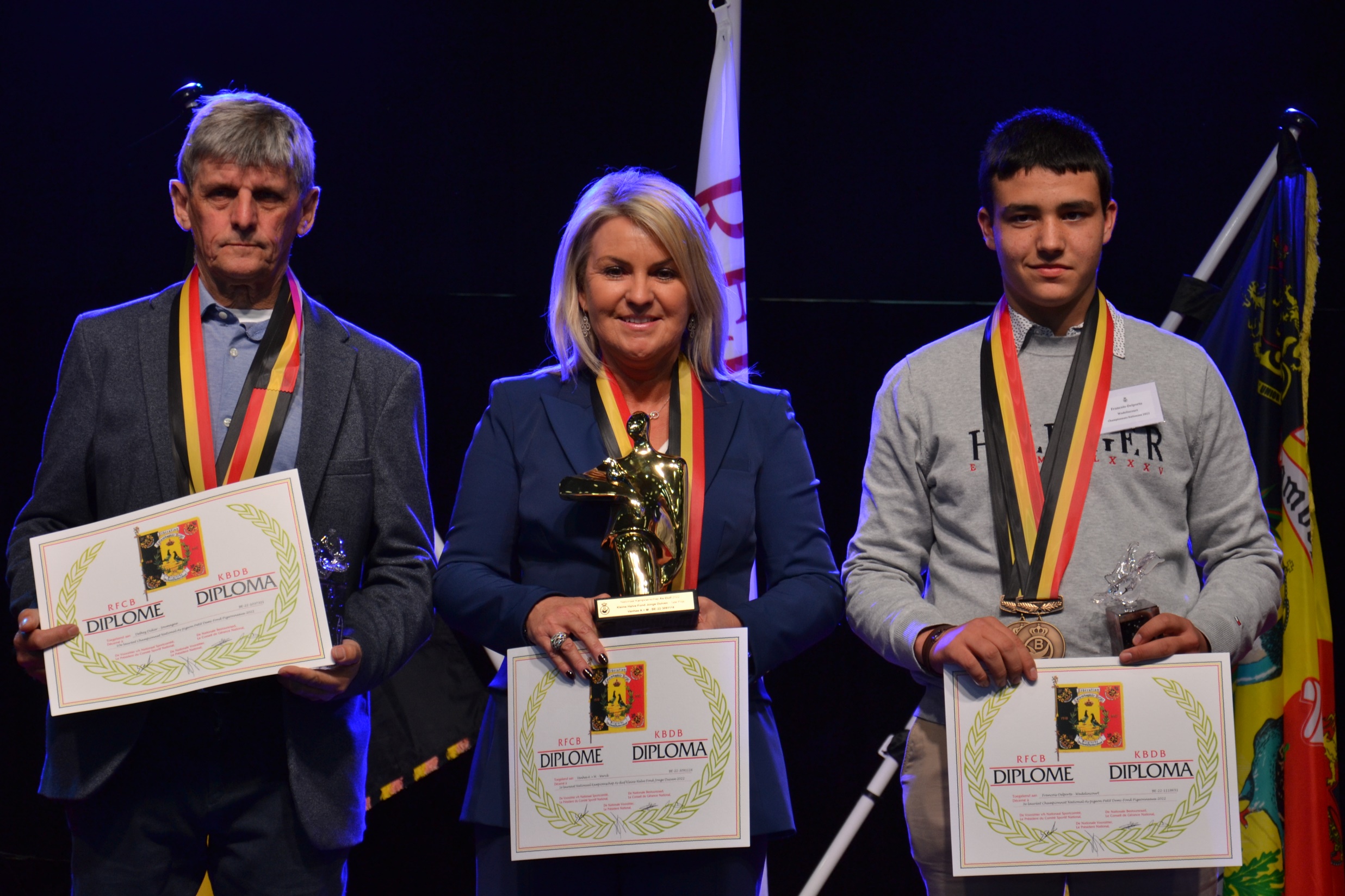 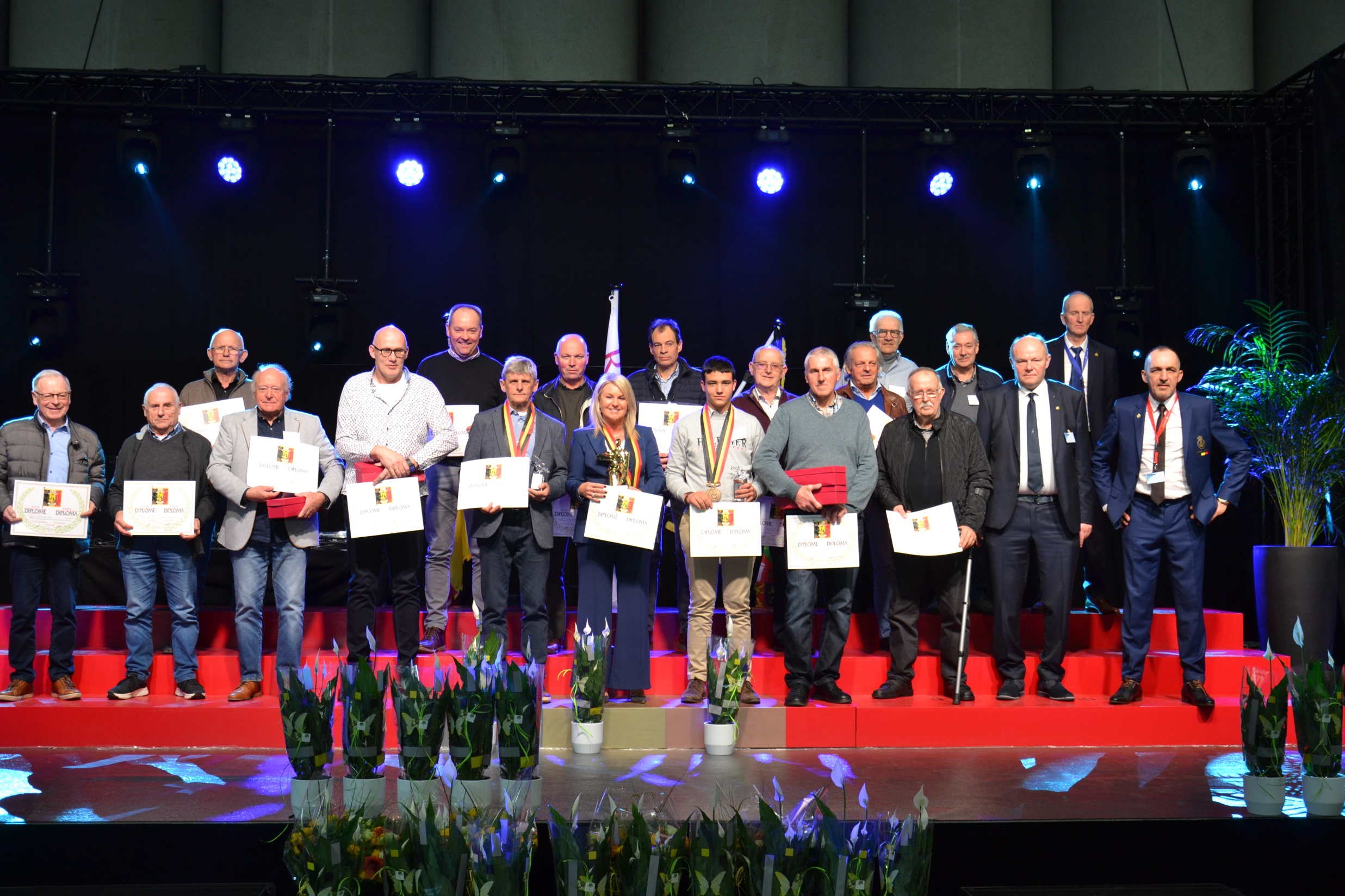 AS-DUIF KLEINE ½ FOND JAARLINGEN 2022AS-PIGEON PETIT ½ FOND YEARLINGS 2022
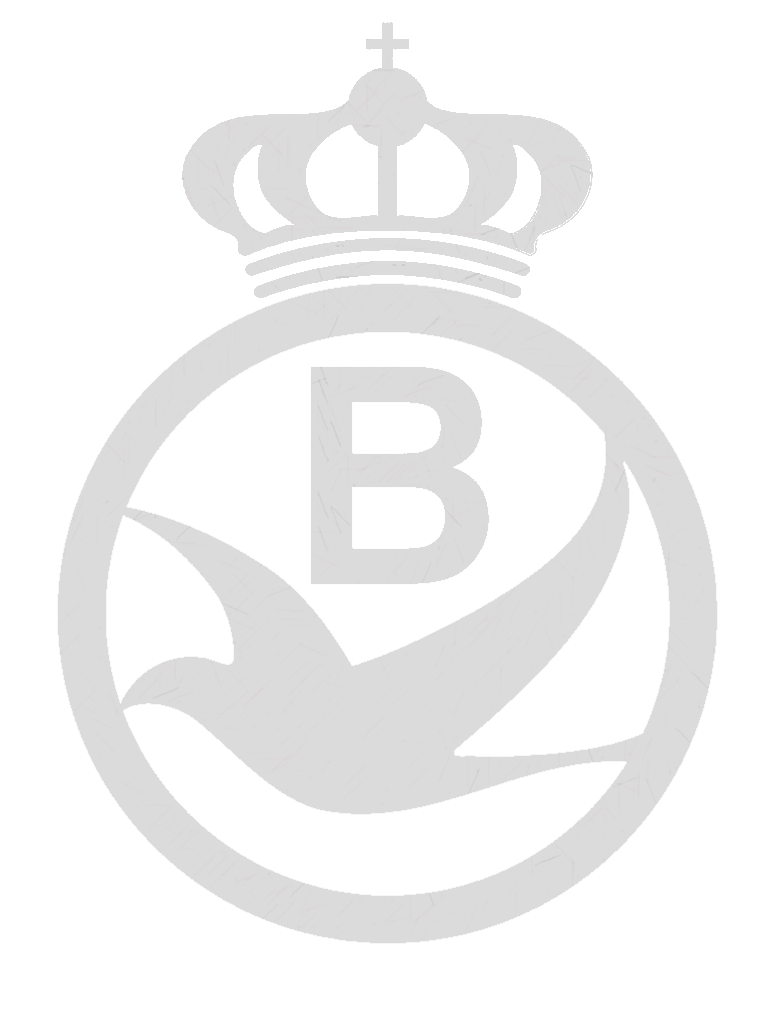 Denies Rudy			Sint-Joris-Weert
Van Mechelen Luc		Oud-Turnhout
Lismont Patrick			Bekkevoort
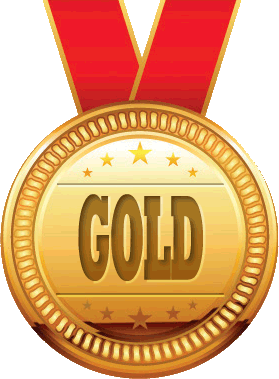 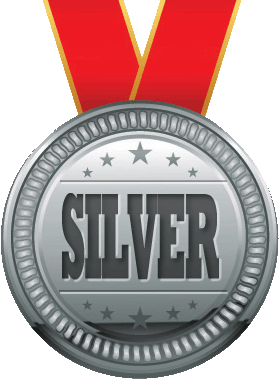 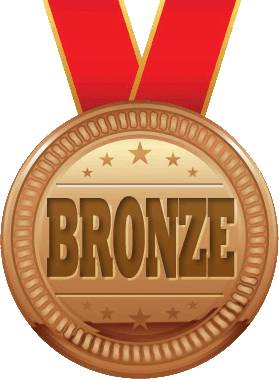 Vanluyten Michel		Villers-La-Ville
Engelen Ludo		Kuringen
Pierre Roger & David	Bossut-Gottechain
Lismont Patrick		Bekkevoort
Van Roy Koen		Asse
Hermans Frans		Malderen
Marsille Hadrien		Ophain-Bois-Seigneur-Isaac
Thoné Jos		As
Rubais Johan et Jean	Ecaussinnes
Lismont Patrick		Bekkevoort
Donckers Johan		Grobbendonk
Buelens Kim		Molenbeek-Wersbeek
Van Limbergen Gert	Lede
Vermeiren Gustaaf	Loenhout
18. Steenbergen Stefan	        Herk-de-Stad
19. Vancoillie Johan & Marc	        Hulste
20. Beeckmans Geert - Huygh Ronny  Lennik
21. Cleirbaut Kris		        Putte
22. Van Cutsem Jens		        Idegem
23. Marsille Hadrien	   	        Ophain-Bois-Seigneur-Isaac
24. Van Cutsem Jens		        Idegem
25. Van Sterthem Rufin	        Nederzwalm-Hermelgem
26. Engelen Ludo	                          Kuringen
27. Maes Philippe	                          Dampremy
28. Maegh Victor	                          Rijkevorsel
29. Clabots père et fils   	        Grâce-Hollogne
30. Maes - Smeets – Hamers                Maasmechelen
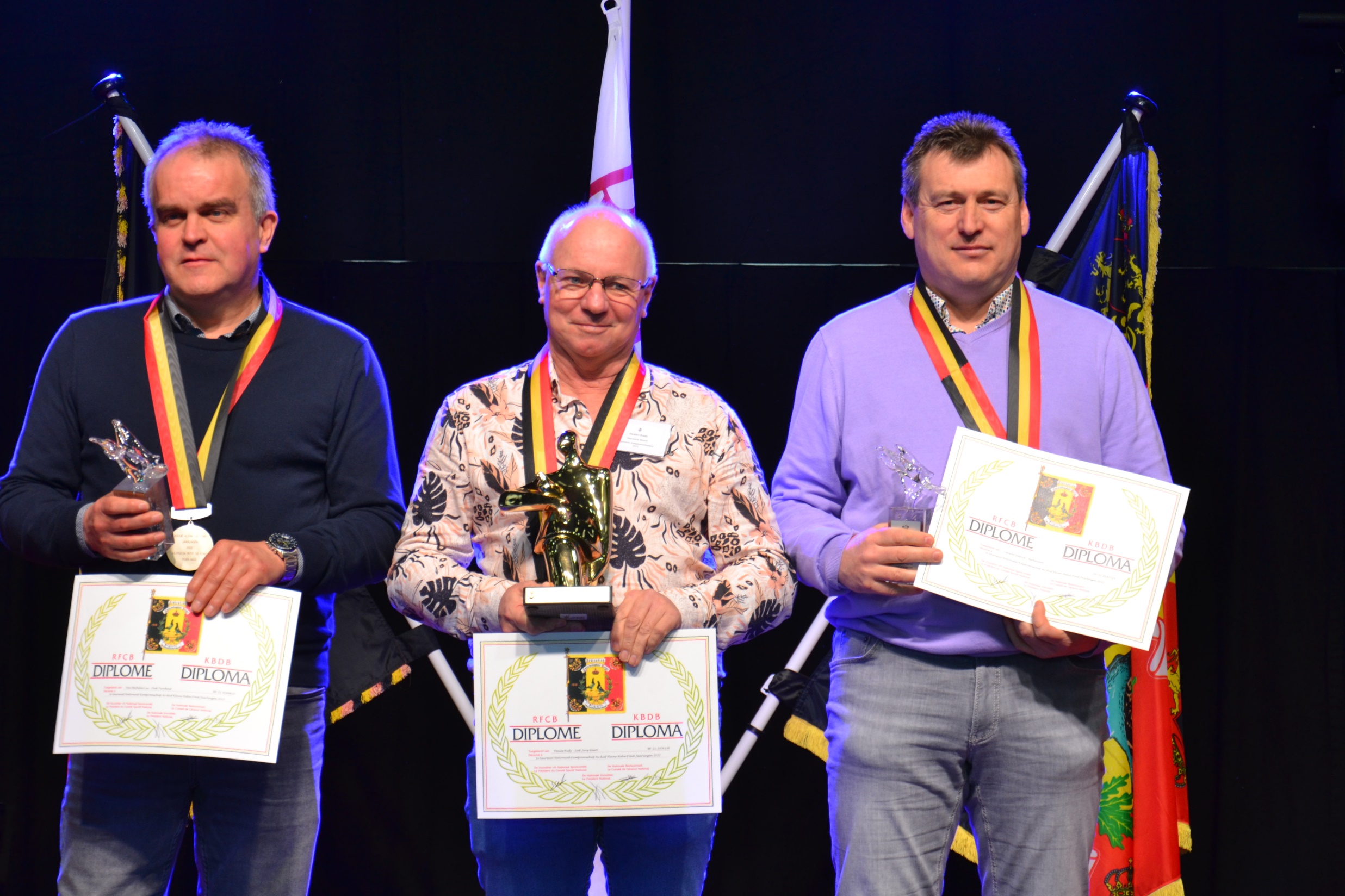 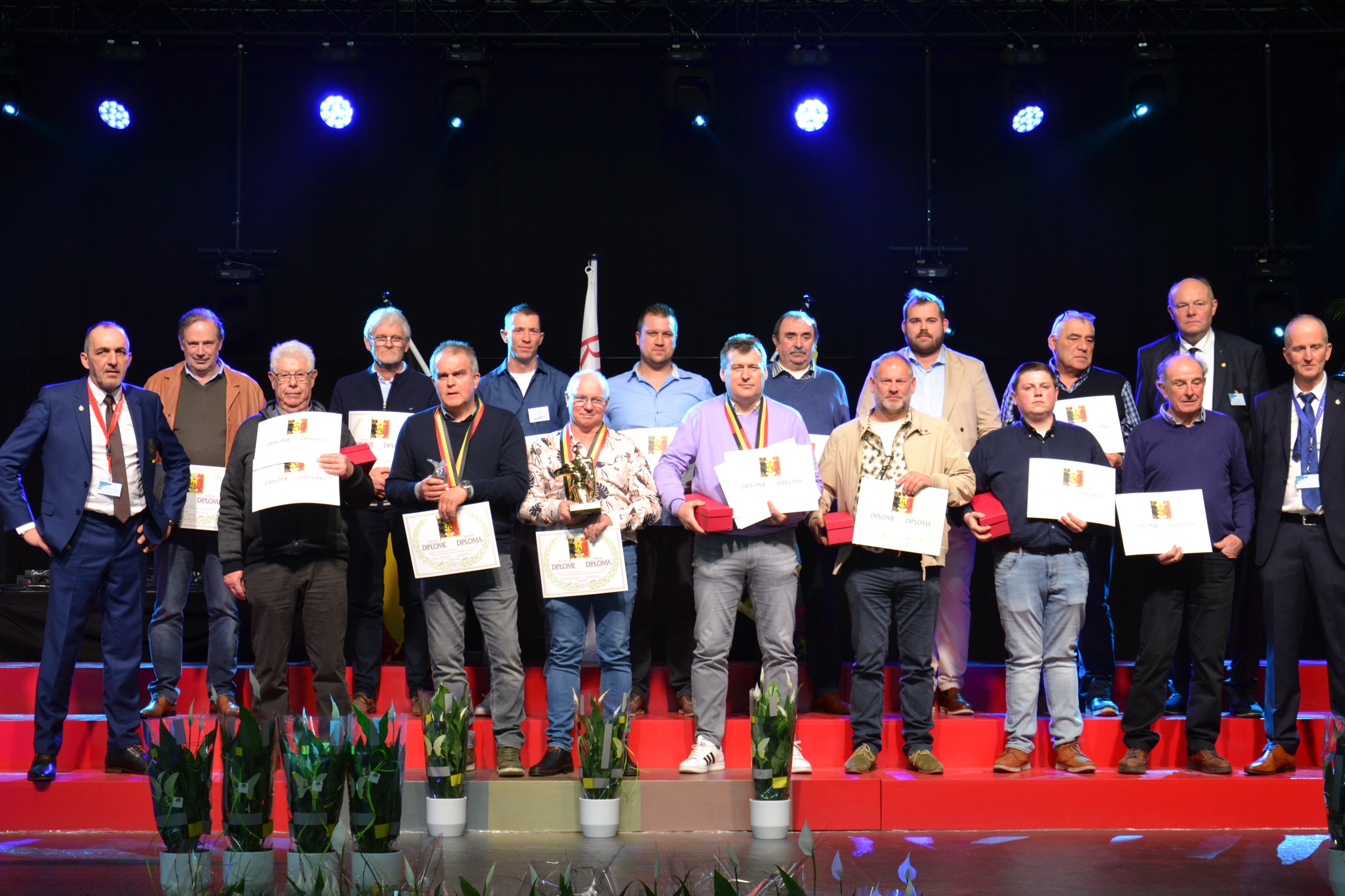 AS-DUIF KLEINE ½ FOND OUDE 2022AS-PIGEON PETIT ½ FOND VIEUX 2022
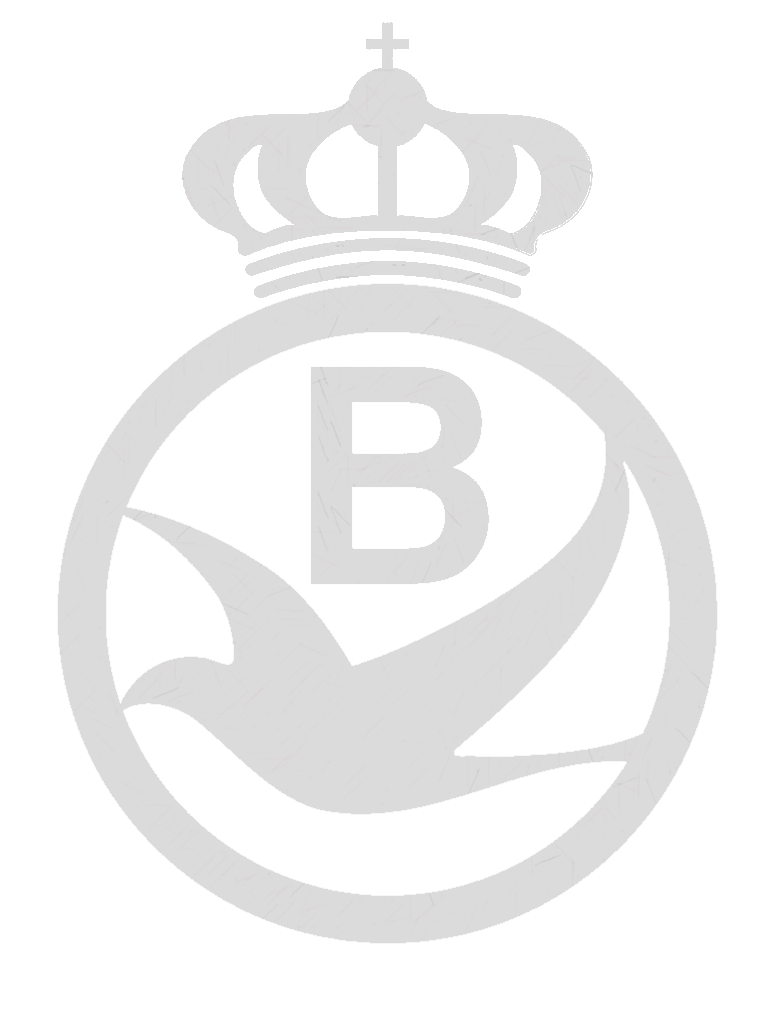 Van Oeckel Bart & Nance	Oud-Turnhout
Nibus Julien			Mortier
Maes Philippe			Dampremy
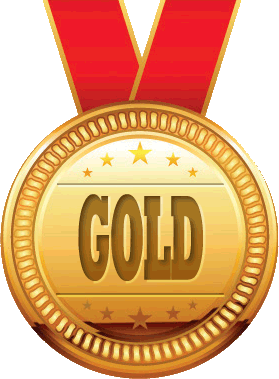 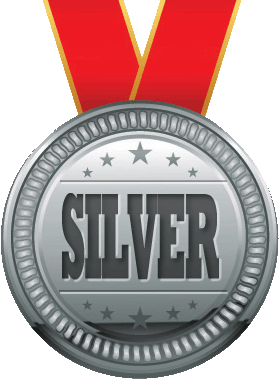 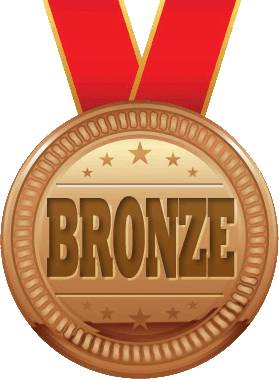 Opsteijn Guido		Vucht
Quevy Neddy		Ladeuze
Helsen Ludo		Paal
Petré - Robijns		Borgloon
Leturcq - Duponchelle	Wadelincourt
Delhez Didier		Soumagne
Palm - Krücker Jean-Pierre	Braine-L'Alleud
Bruninx Roger		Genoelselderen
Murez - Marichal Albert	Wadelincourt
Lenaerts Jozef		Gorsem
Mertens Gustaaf		Bouwel
Boeykens François	Lebbeke
Vermeiren Gustaaf	Loenhout
Vandersmissen Serge	Voroux-lez-Liers
18. Maegh Victor		Rijkevorsel
19. Rego Daan		Nieuwerkerken (Limb.)
20. Lemnariu Rafael		Itterbeek
21. Hoge Joseph		Visé
22. Stockx Luc		Binkom
23. Remans Marcel		Diepenbeek
24. Thoné Jos		As
25. Vanmeert Roger & Koen	Zelem
26. Vermeulen Willy		Bambrugge
27. Lambrechts Cyriel	Berlaar
28. Mirabelle - Larentzakis	Ghlin
29. Palm - Krücker Jean-Pierre	Braine-L'Alleud
30. Thoné Jos		As
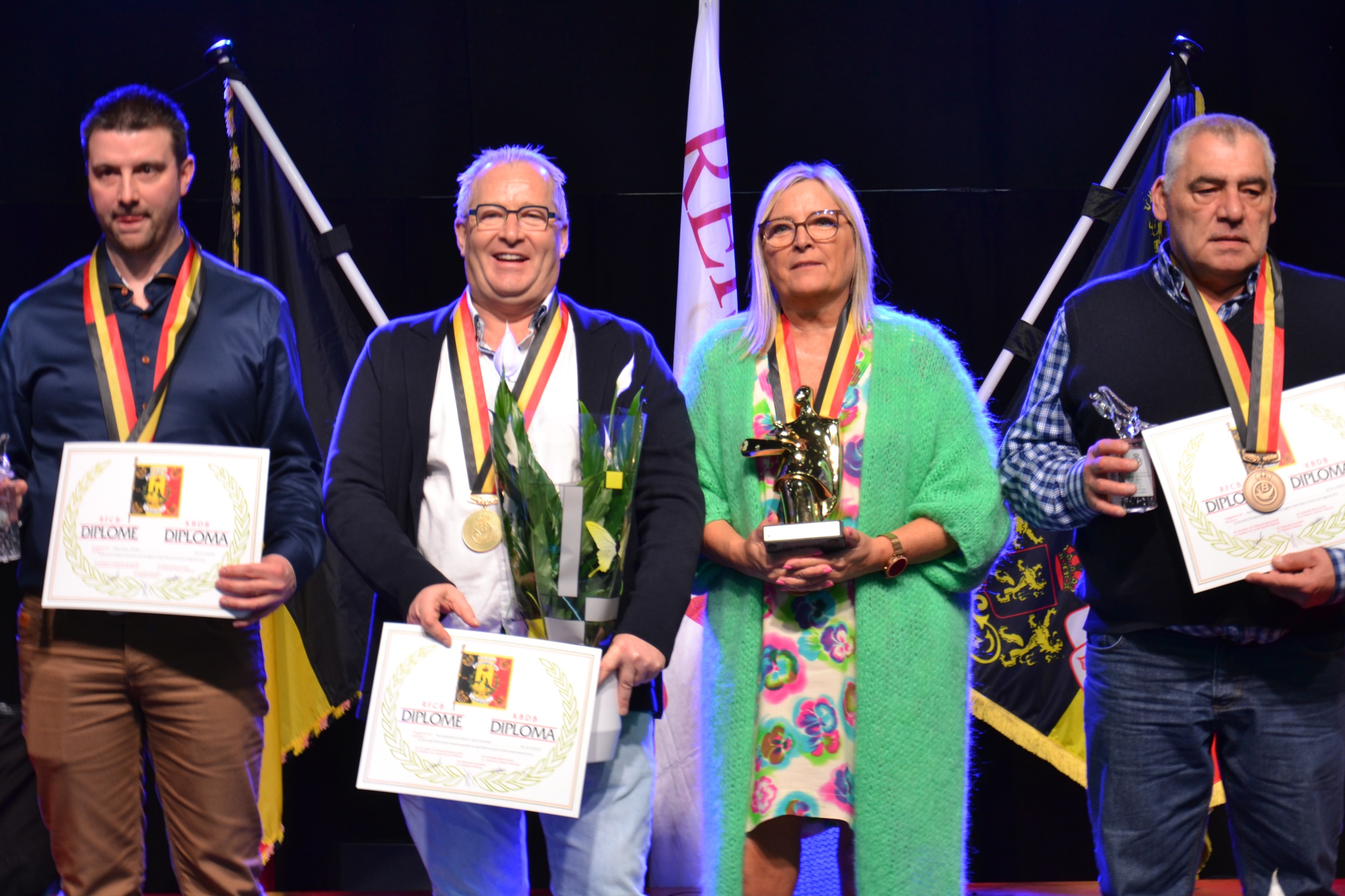 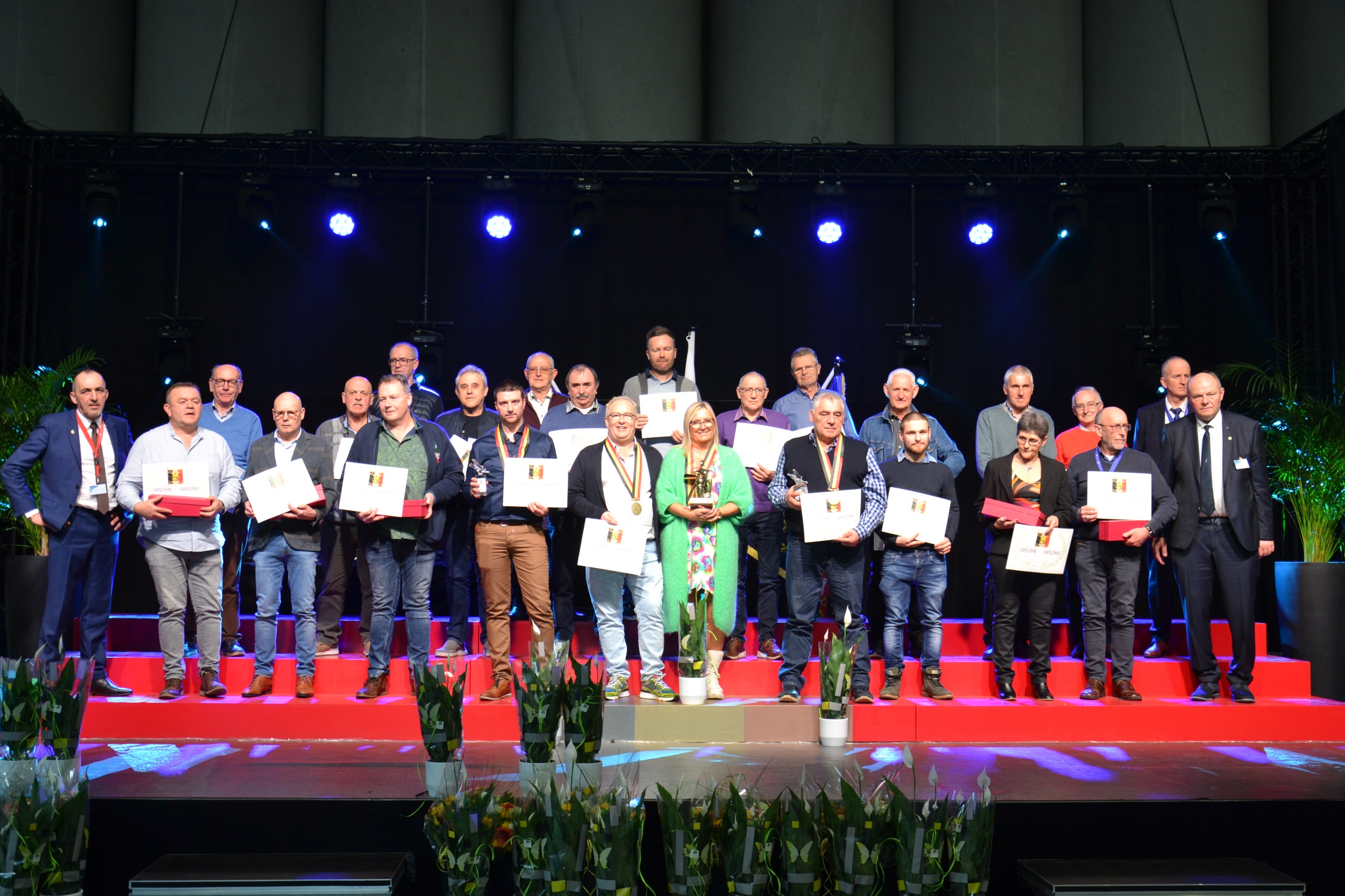 AS-DUIF GROTE ½ FOND OUDE 2022AS-PIGEON GRAND ½ FOND VIEUX 2022
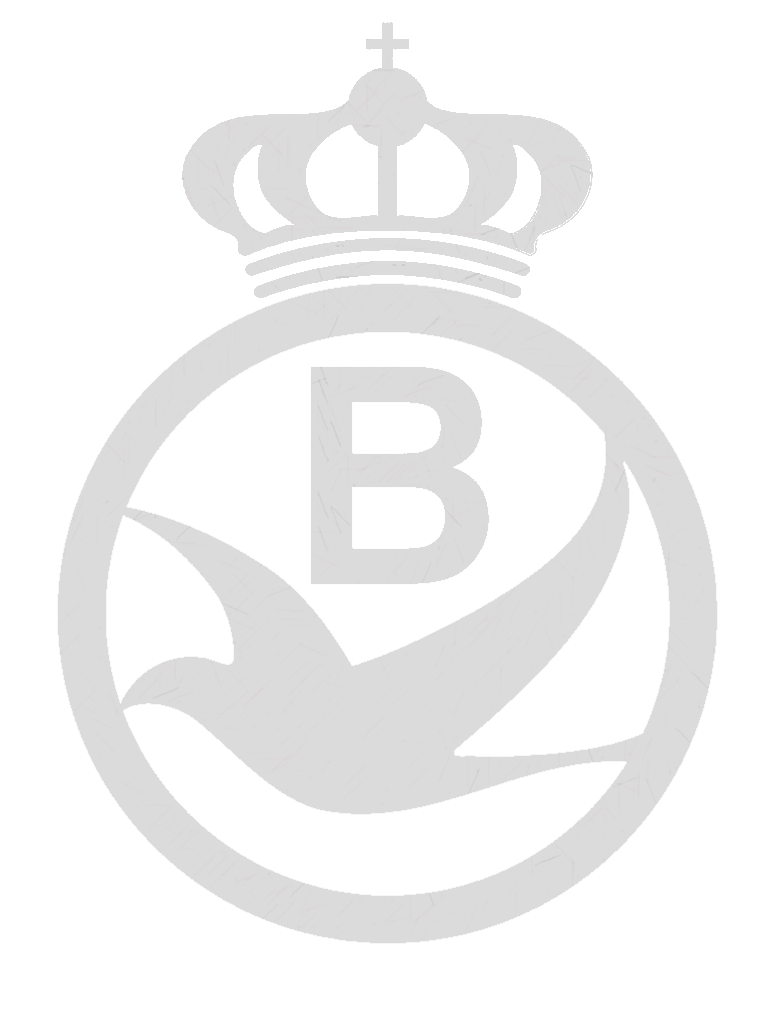 De Laere Luc			Anzegem
Team Hooymans WVL		Desselgem
Baetens Ivan & Willy		Sint-Niklaas
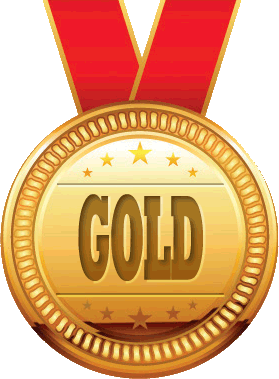 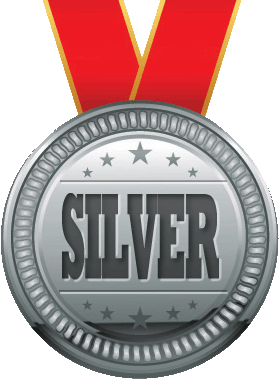 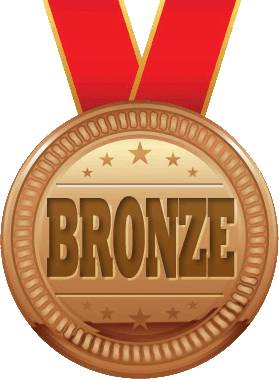 Demonie Guido		Langemark
Esmanne E. - Defert T.	Forchies-la-Marche
De Troy Wim		Berlaar
Palm - Krücker Jean-Pierre	Braine-L'Alleud
Kockelmans Vincent	Avennes
Pipers Yvon		Tournai
Lagrou Dominique	Lendelede
Benoot Cindy		Nazareth
Vercammen Jos		Vremde
Roodhooft Andre		Pulderbos
Maes Anthony		Waregem
De Keyser Georges	Messelbroek
Kaier			Schaffen
Steveninck Benny	Hamme (O.-Vl)
18. Putseys - Patte		Houtain-le-Val
19. De Troy Wim		Berlaar
20. Marsille Hadrien		Ophain-Bois-Seigneur-Isaac
21. Poussart Olivier		Vaulx-lez-Chimay
22. Van Eynde Rudy		Putte
23. Dockx Leo & Gerry	Koningshooikt
24. Verbruggen Gommaire	Scherpenheuvel
25. Demely Liliane		Moorsele
26. Van Gaver Tom & Marnik	Moortsele
27. Loockx Guido		Tessenderlo
28. Vosters Patrick		Vosselaar
29. Van Sterthem Mario	Velzeke-Ruddershove
30. Baetens Ivan & Willy	Sint-Niklaas
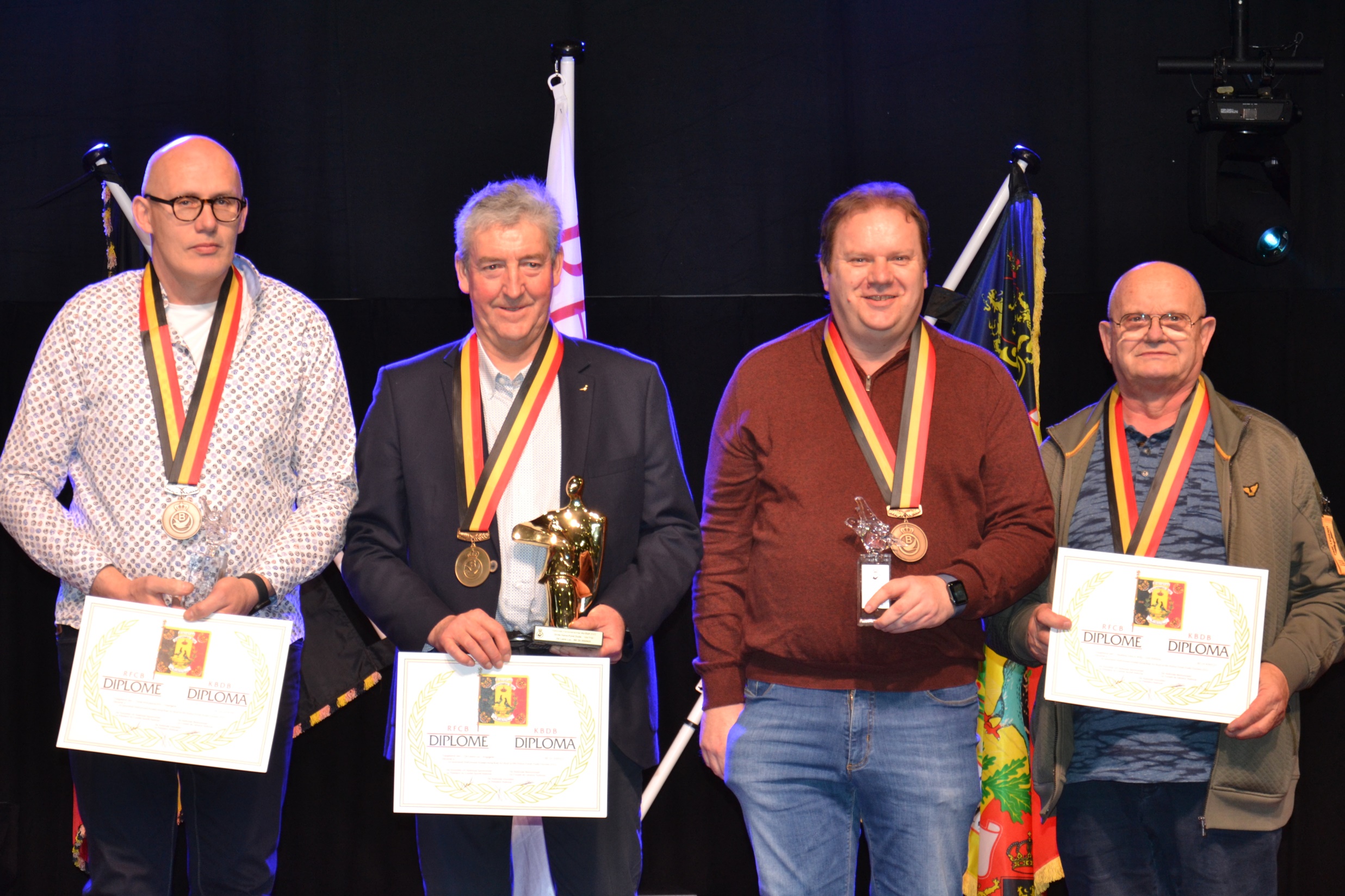 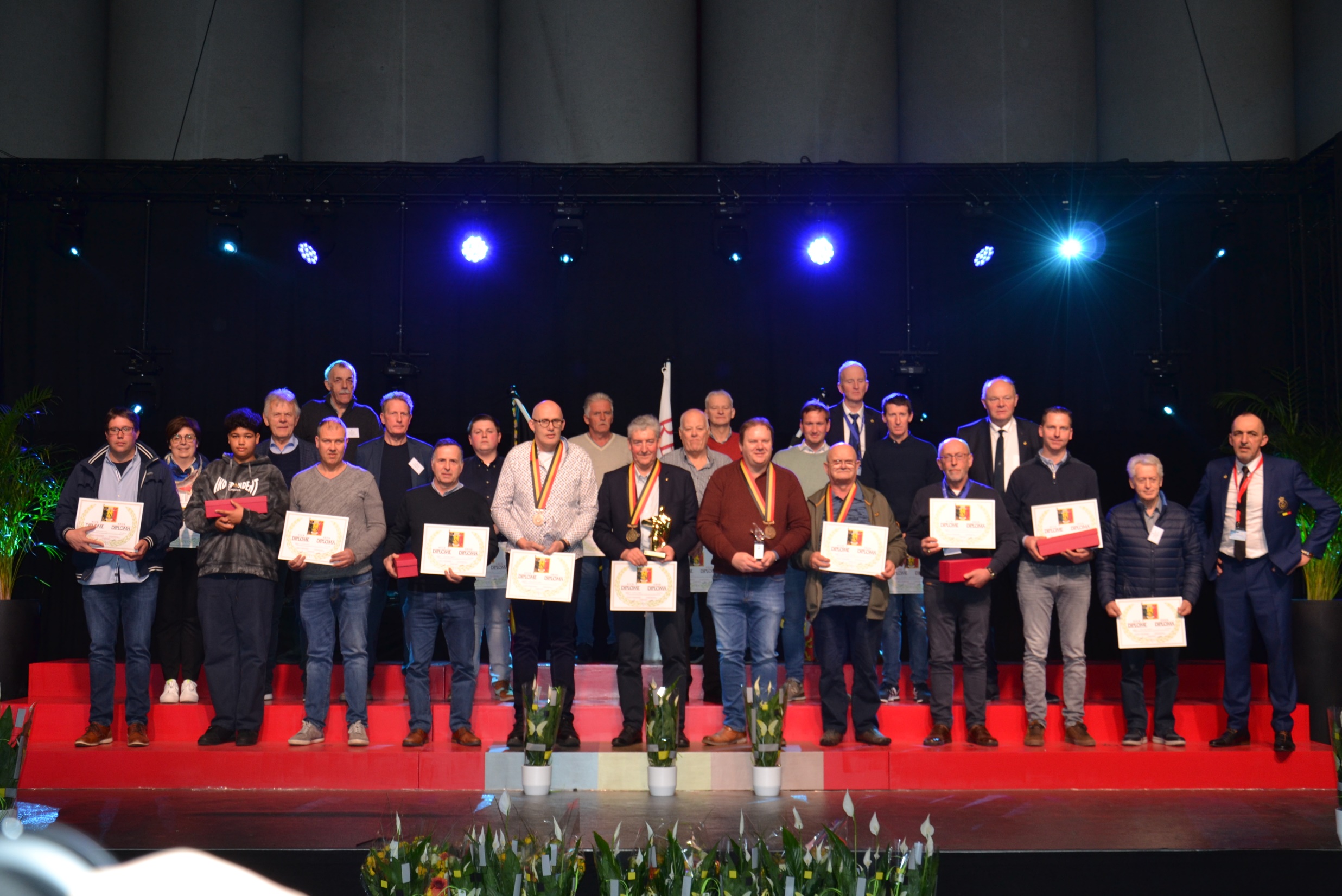 AS-DUIF GROTE ½ FOND JAARLINGEN 2022AS-PIGEON GRAND ½ FOND YEARLINGS 2022
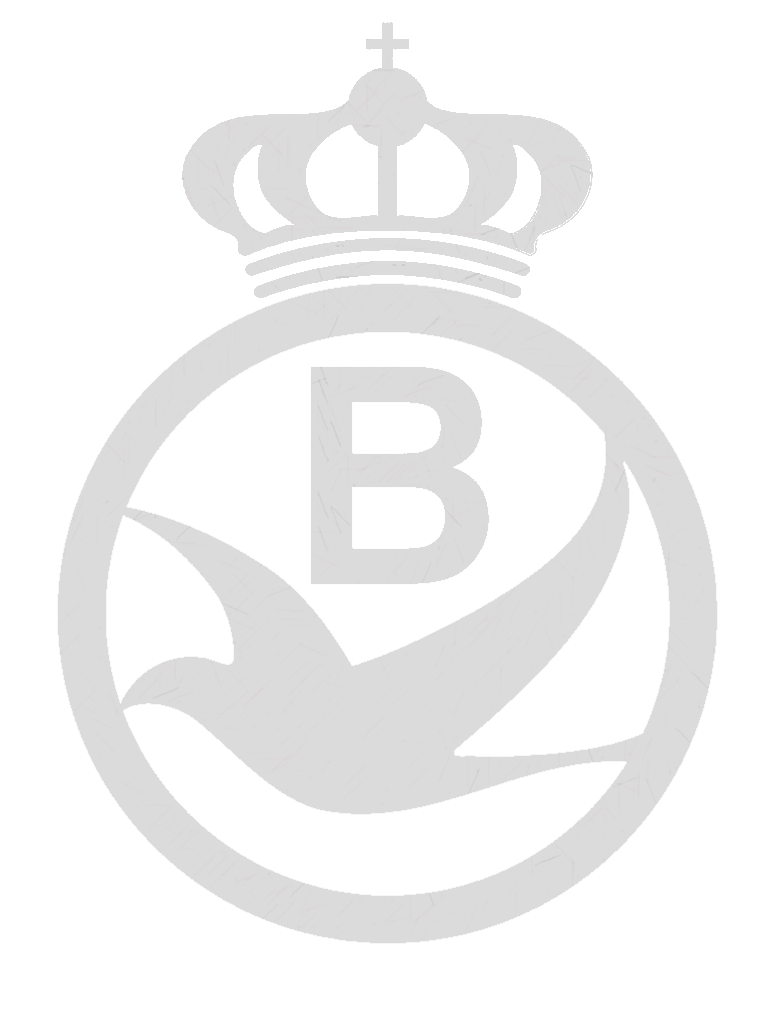 Thys Nick & Roger		     Hallaar
BDS/Speybroeck			     Vinkt
Vandenheede Freddy & Jacques  Zingem
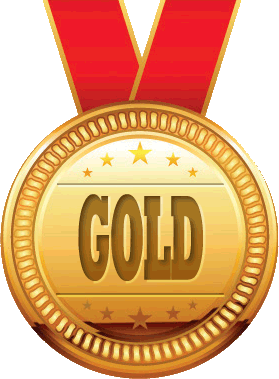 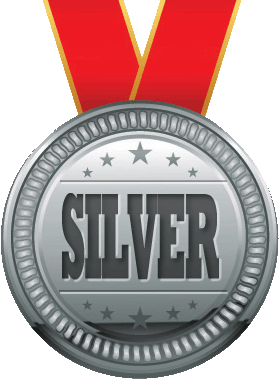 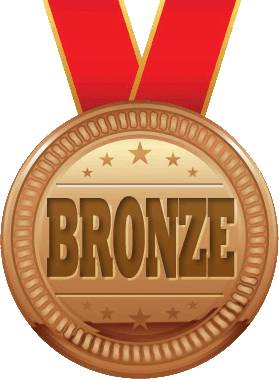 Engels Jules & Yves	        Putte
Vercammen Jos		        Vremde
Vandenheede Freddy & Jacques  Zingem
Denduyver Ferdinand & Karel       Ichtegem
Verheye Rino		        Aalbeke
Steveninck Benny	        Hamme (O.-Vl)
Van Der Maas Huib	        Lokeren
BDS/Speybroeck		        Vinkt
Maris Frans & Dirk	        Itegem
Poussart Olivier		        Vaulx-lez-Chimay
Donckers Johan		        Grobbendonk
Steveninck Benny	        Hamme (O.-Vl)
Vandenheede Freddy & Jacques  Zingem
De Maesschalck Luc	        Zele
18. Van Kerckhoven Jimmy	  Denderhoutem
19. Limbourg Erik		  Brussegem
20. De Maesschalck Luc	  Zele
21. Maris Frans & Dirk	  Itegem
22. Vervloesem Patrick	  Rijmenam
23. De Maeseneer Philip	  Denderwindeke
24. De Meulemeester Johan	  Zulte
25. Harchies Christian & Cyril	  Warchin
26. Thibaut - Boons		  Sombreffe
27. Denduyver Ferdinand & Karel  Ichtegem
28. Poussart Olivier		  Vaulx-lez-Chimay
29. Van Gaver Tom & Marnik	  Moortsele
30. Van Den Berghe Bert	  Wortegem-Petegem
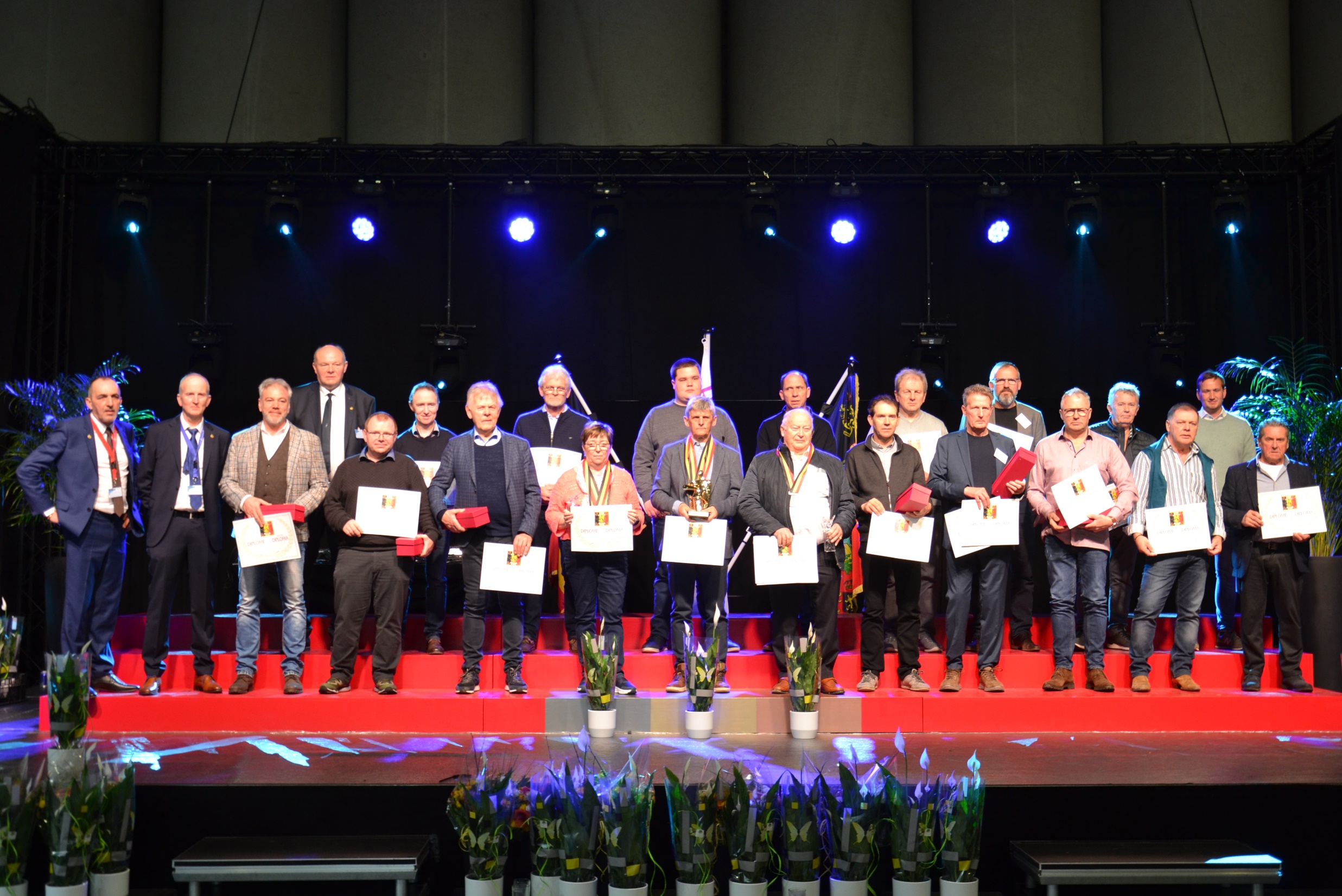 AS-DUIF GROTE ½ FOND JONGE DUIVEN 2022AS-PIGEON GRAND ½ FOND PIGEONNEAUX 2022
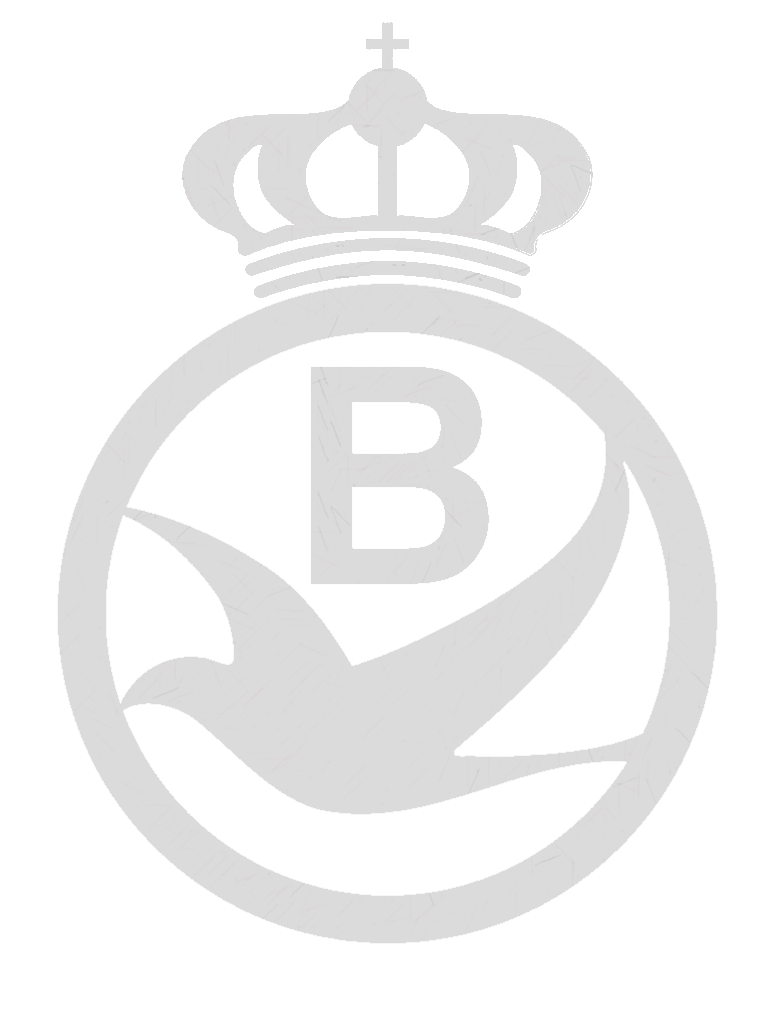 Hok Van den Bruel		Itegem
De Troy Wim			Berlaar
De Troy Wim			Berlaar
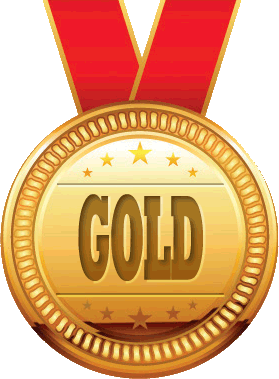 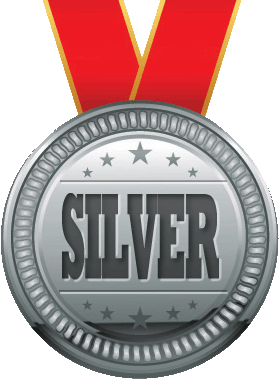 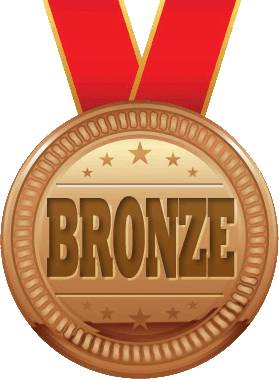 Cloetens Dirk		Rotselaar
Brugmans Sabrina	Halen
Cleirbaut Kris		Putte
Engels Jules & Yves	Putte
Van Den Abbeel - Van Paesschen   Lebbeke
Engels Jules & Yves	Putte
Habraken - Ducheyne	Vorselaar
Weytjens Theo		Zutendaal
De Voeght Dimitri		Putte
Team Hooymans.be	Mol
Cleirbaut Kris		Putte
Cleirbaut Kris		Putte
Puissant Tom & Bert	Petegem-aan-de-Schelde
Team Noel - Willockx	Baasrode
18. Versavel Marc		Wijtschate
19. Engels Jules & Yves	Putte
20. Pletinckx Marc & Angie	Deftinge
21. Heylen Wilfried		Itegem
22. Jacobs Leon		Tremelo
23. Lambrechts Stefaan	Nijlen
24. Maroy Geert		Heestert
25. Cleirbaut Kris		Putte
26. Claeskens Joseph		Sint-Lambrechts-Herk
27. Lambrechts Stefaan	Nijlen
28. Van Den Abbeel - Van Paesschen   Lebbeke
29. Dubrul Dominique		Hulste
30. Team Hooymans.be	Mol
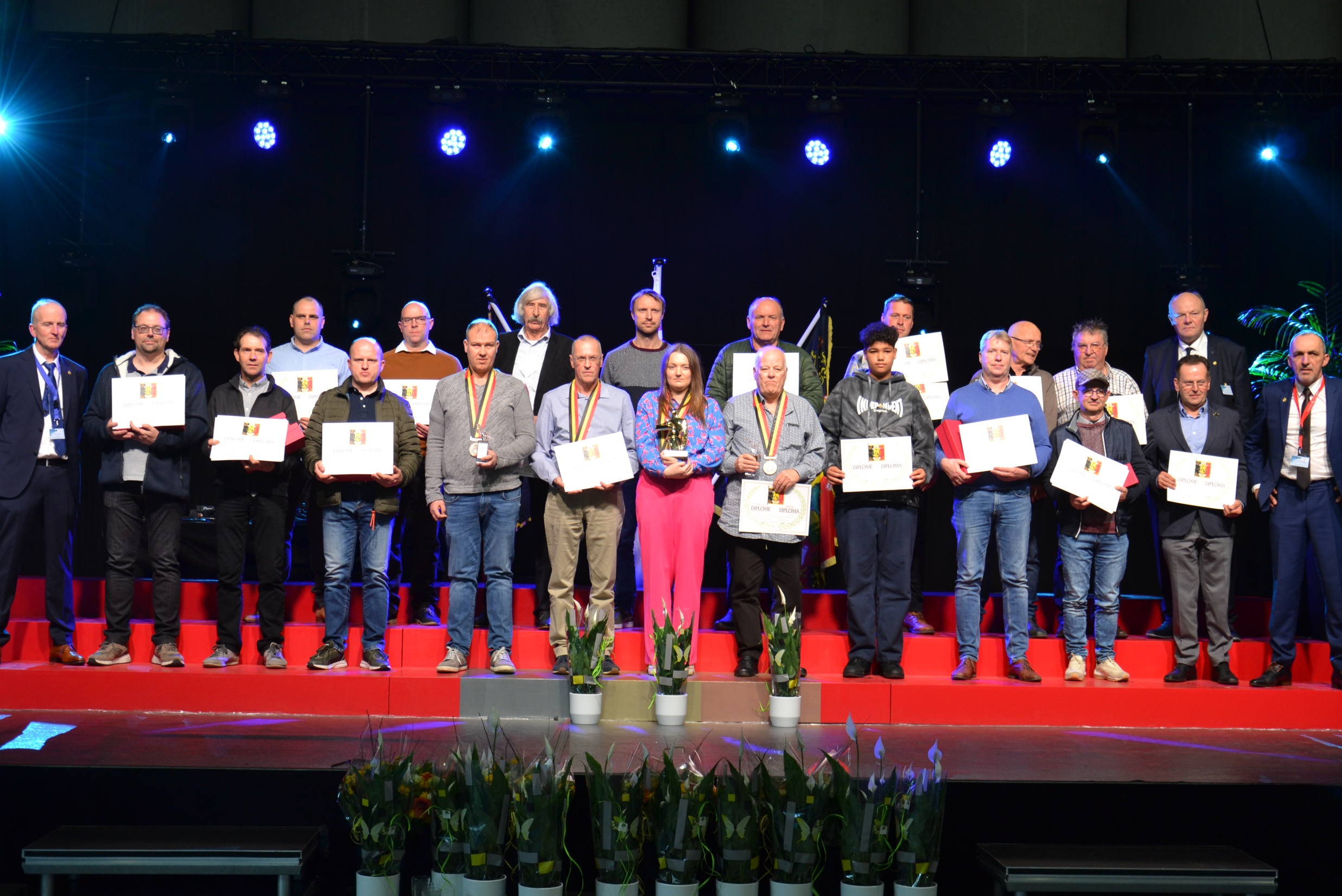 AS-DUIF FOND OUDE 2022AS-PIGEON FOND VIEUX 2022
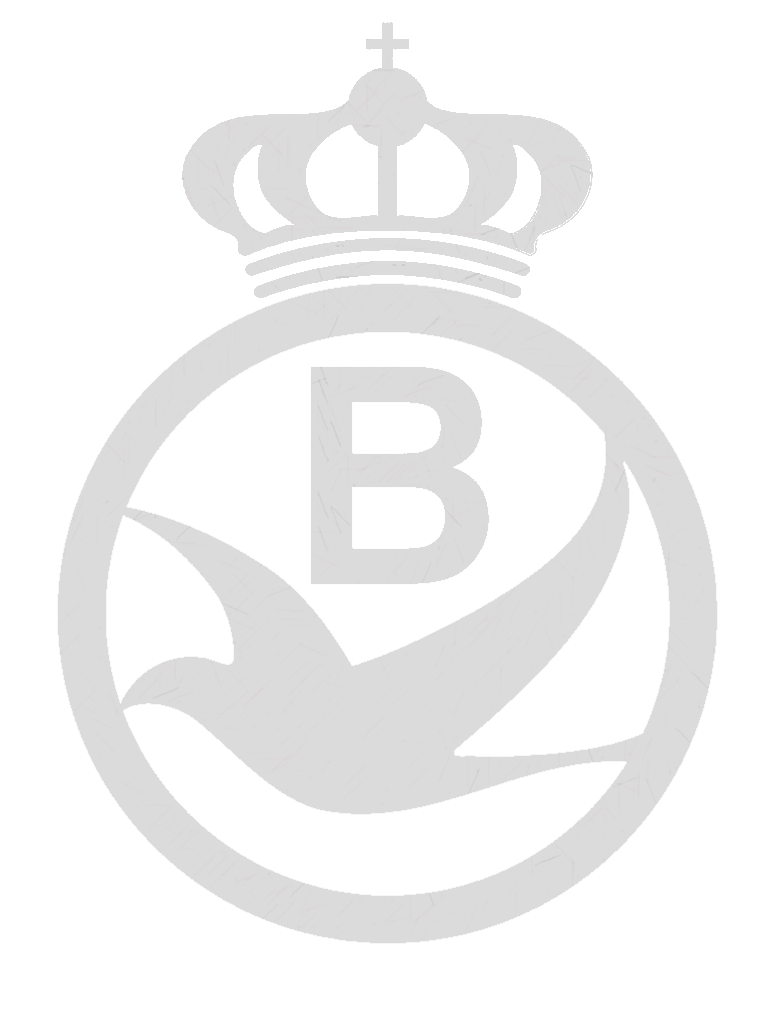 Roziers-Xiang			Itegem
Verheye Rino			Aalbeke
Desbuquois F. Gebroeders	Kapelle-op-den-Bos
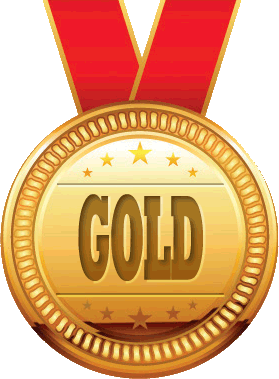 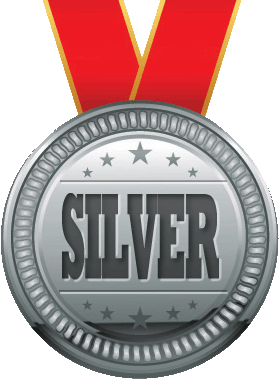 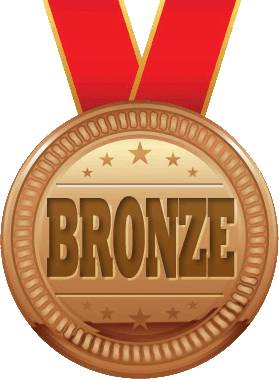 Norman Nicolas & Filip	Knokke-Heist
Ally Norbert		Aarsele
Maroy Geert		Heestert
Team Hooymans WVL	Desselgem
Delstanche J. et Goffard J.P.	Bierges
Ariën - De Keyser		Houwaart
Verleije Davy & Amber	Damme
Casaert-Senechal		Russeignies
Baetens Ivan & Willy	Sint-Niklaas
Vermander Eric		Oekene
Vandenheede Freddy & J.	Zingem
De Meulemeester Johan	Zulte
Bauters Jo		Gavere
Everaert Frederik		Aarsele
18. BDS/Clarisse		Koolskamp
19. Vandenheede Freddy & J.	Zingem
20. Bucaciuc Daniël		Dilbeek
21. Verstraete Xavier		Oostakker
22. Team Hooymans.be	Mol
23. Campinne Patrick		Doische
24. Hok Schepens		Handzame
25. Lefebre Bernard		Zulte
26. Desbuquois F. Gebroeders	Kapelle-op-den-Bos
27. De Pauw - Vercauter	Lembeke
28. Dossche Lieven		Vosselare
29. Houfflijn Patrick & Dimitri	Wortegem-Petegem
30. Clicque Gino		Wevelgem
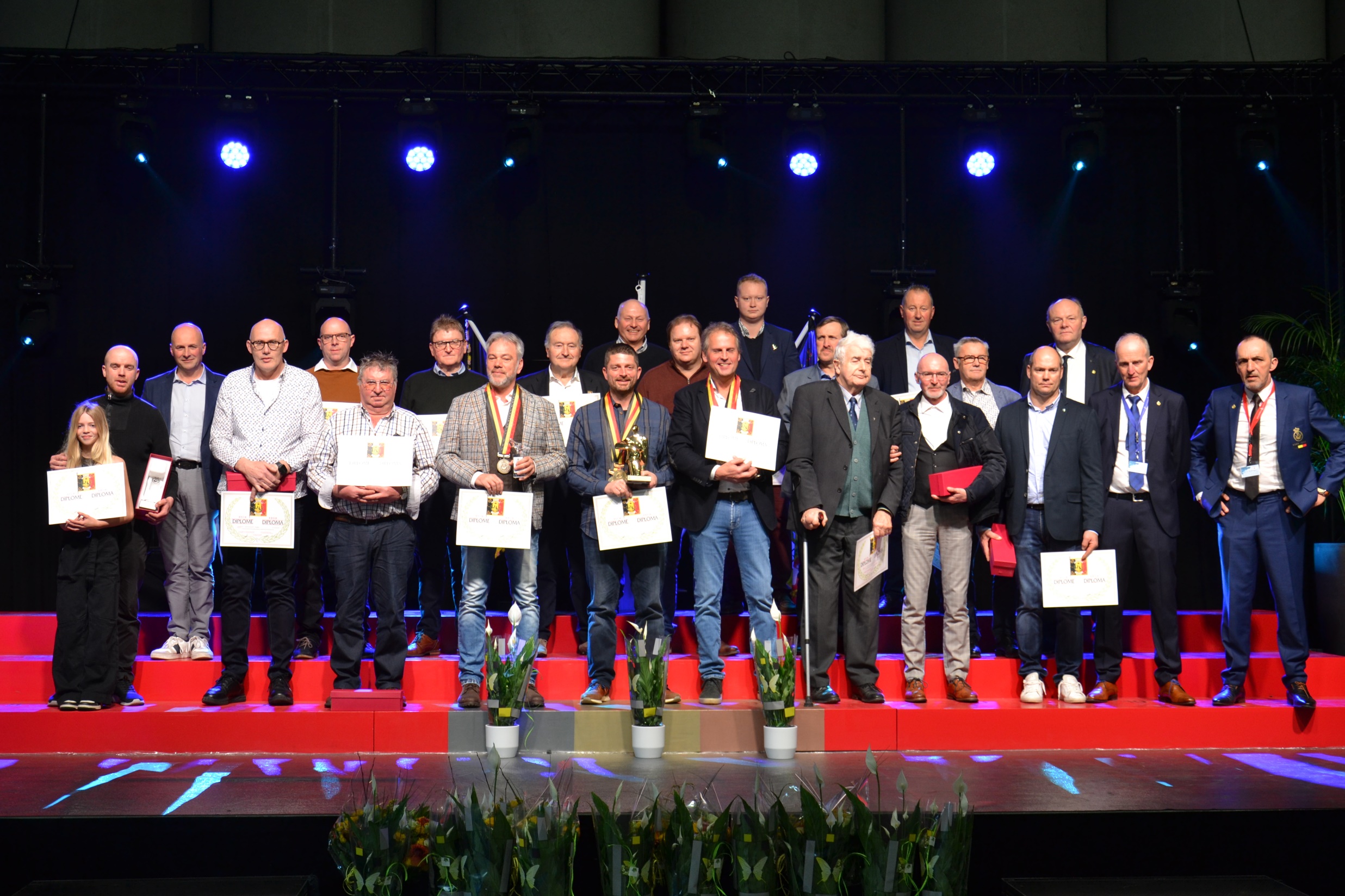 AS-DUIF FOND JAARLINGEN 2022AS-PIGEON FOND YEARLINGS 2022
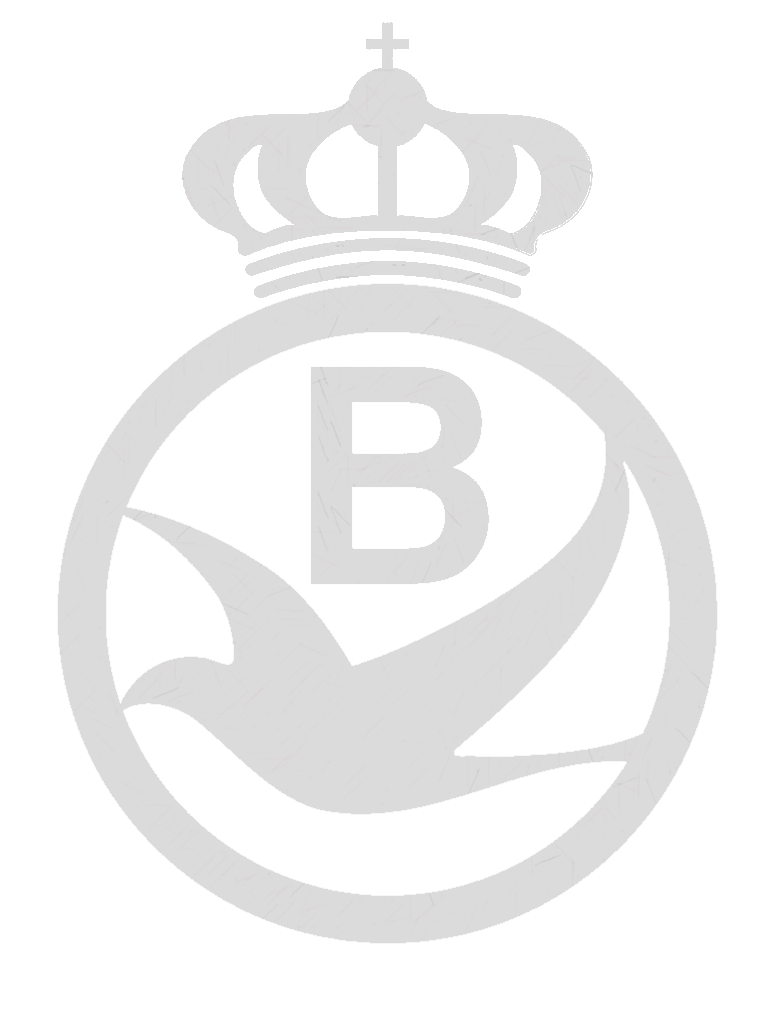 Geerinckx Bart & Jurgen	Wommelgem
De Meyer - Boddaert		Hamme
De Vijlder Martin			Oordegem
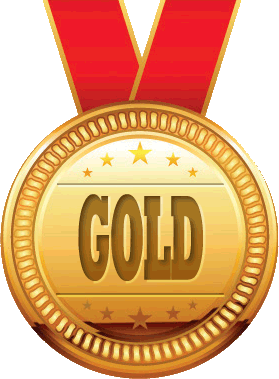 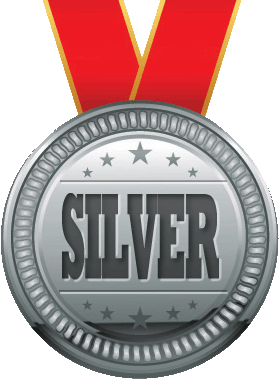 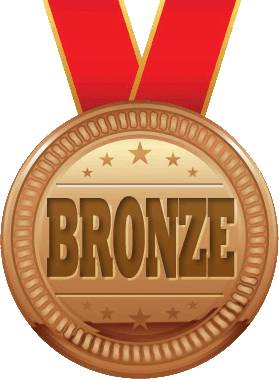 Couvreur Geert & Koen	Bassevelde
Ariën - De Keyser		Houwaart
Keynen Roger		Nijlen
De Meyer - Boddaert	Hamme
Van Gaver Tom & Marnik	Moortsele
Loobuyck Jos & Jan	Aalter
Clicque Gino		Wevelgem
Reynaerts Stephen	Velm
Leutenez Eddy en Maarten	Ruien
Verschoot Dieter		Ingelmunster
Team Platteeuw		Rumbeke
Eyletten Michel & Gunther	Diest
Ariën - De Keyser		Houwaart
Pauwels Lucien		Loppem
18. De Troy Wim		Berlaar
19. Van Gaver Tom & Marnik	Moortsele
20. Wybo Marc		Harelbeke
21. Bertels François		Lichtaart
22. Marsille Hadrien		Ophain-Bois-Seigneur-Isaac
23. Team Platteeuw		Rumbeke
24. Ariën - De Keyser		Houwaart
25. Van Driessche Johan	Denderleeuw
26. Roziers-Xiang		Itegem
27. Leutenez Marnix		Kruishoutem (Kruisem)
28. Desbuquois F. Gebroeders	Kapelle-op-den-Bos
29. Vandenheede Freddy & J.	Zingem
30. Hok Schepens		Handzame
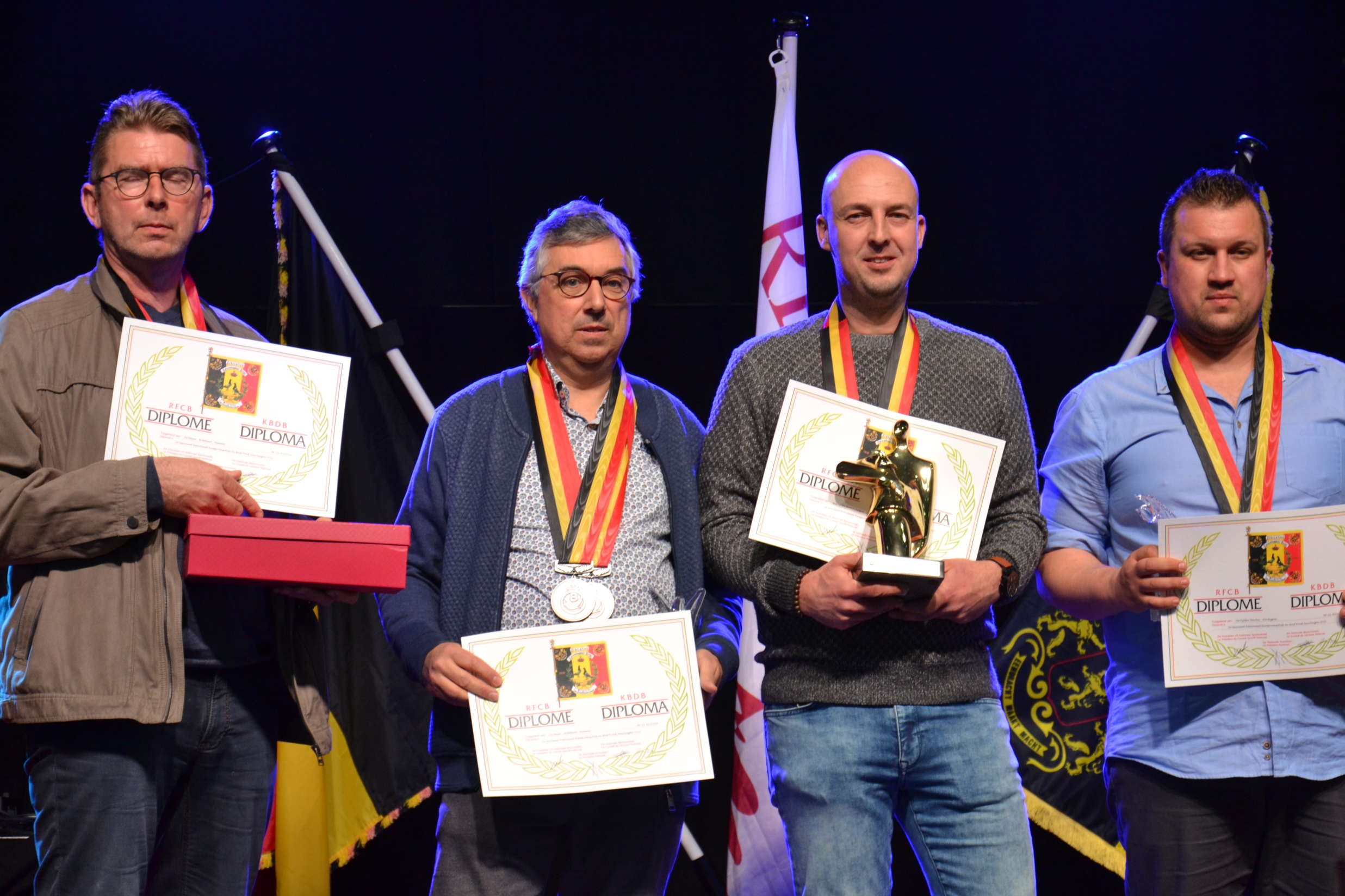 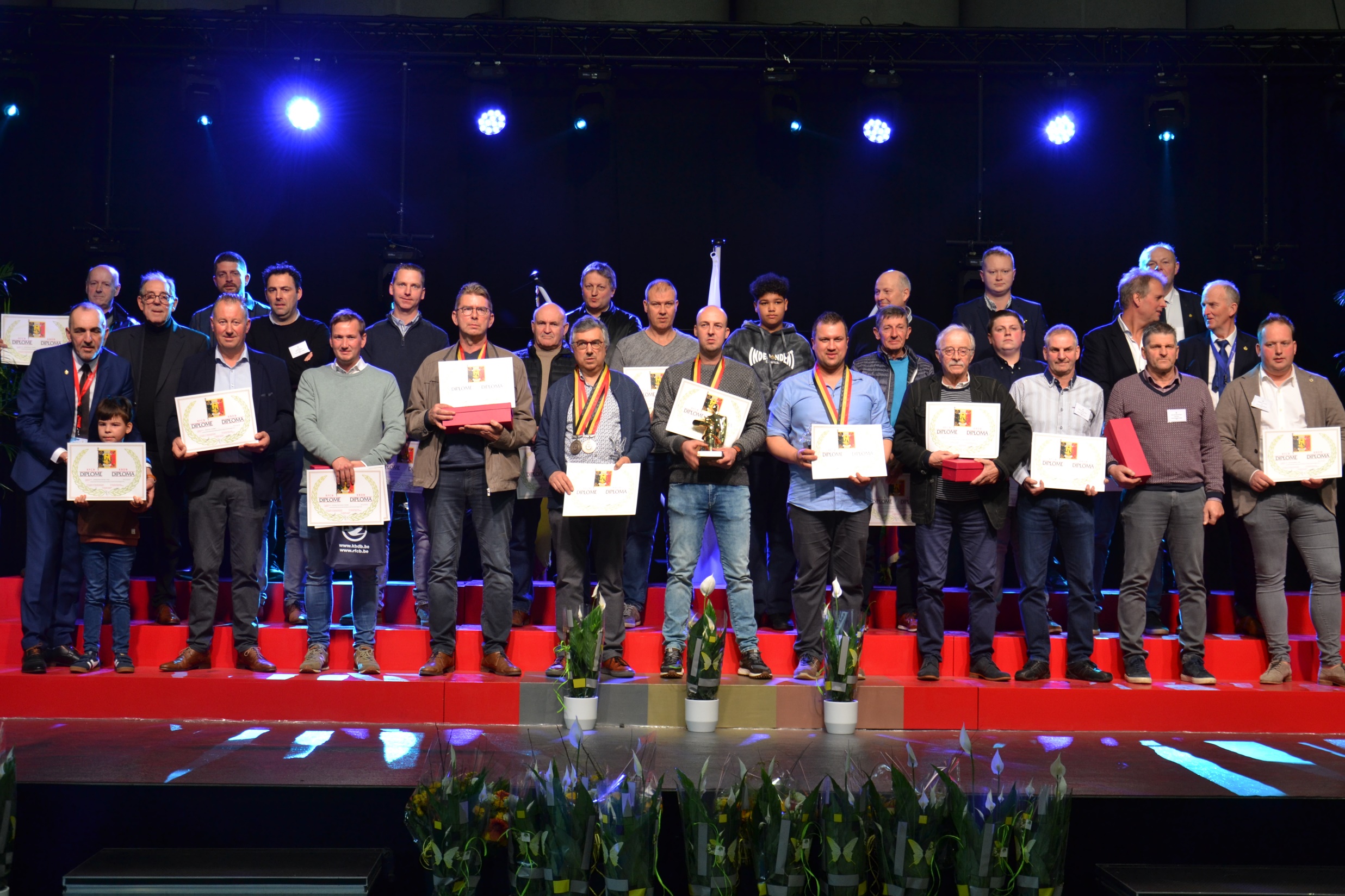 AS-DUIF GROTE FOND JAARLINGEN 2022AS-PIGEON GRAND FOND YEARLINGS 2022
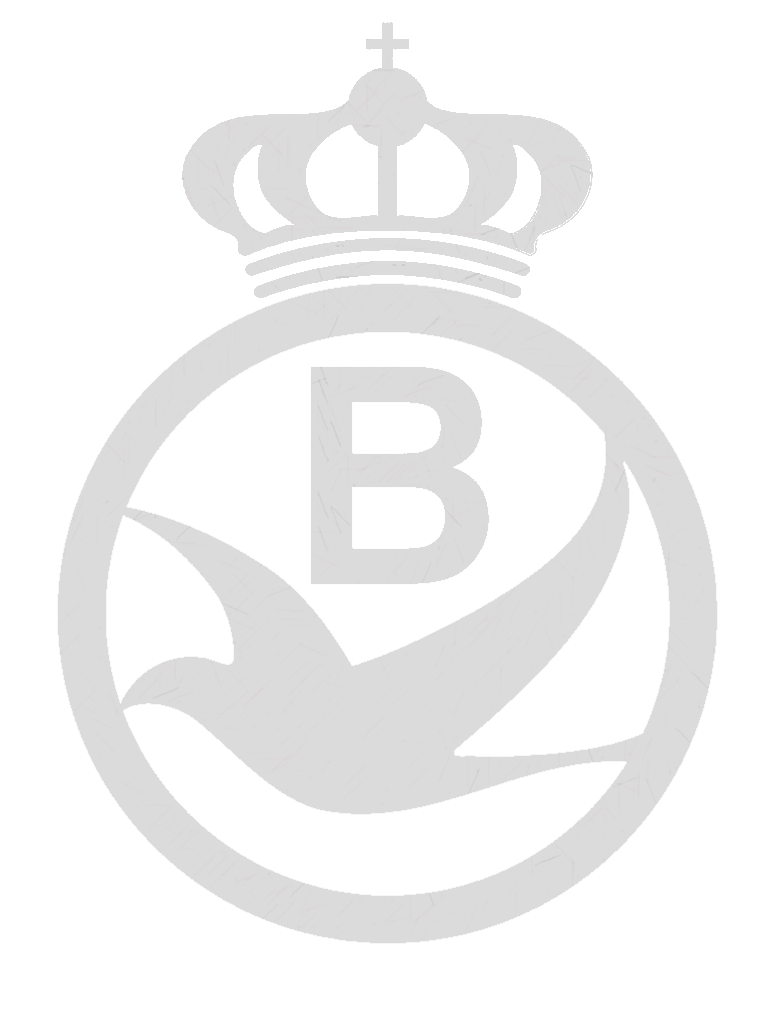 Maroy Geert			Heestert
Mehmedov Tuncher		Eeklo
Couvreur Geert & Koen		Bassevelde
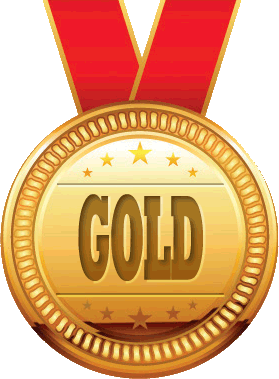 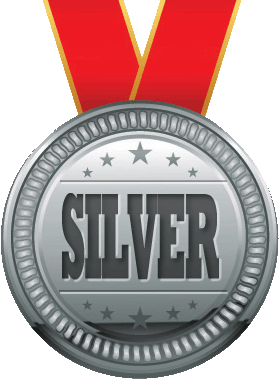 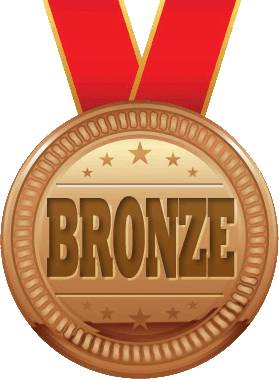 Seiffert Thibault		Kapellen
De Backer Koen		Hoevenen
Dekens Wilson		Zingem
Barbulescu Nicu		Zwevezele
Maroy Geert		Heestert
De Backer Jeske		Lokeren
Uytterhoeven Frank	Putte
Matei Cristian		Tubize
Casaert Hugo		Russeignies
Joosen Willy		Halle (Kempen)
Rans Jeroen & Stijn	Wijgmaal (Bt.)
Rans Jeroen & Stijn	Wijgmaal (Bt.)
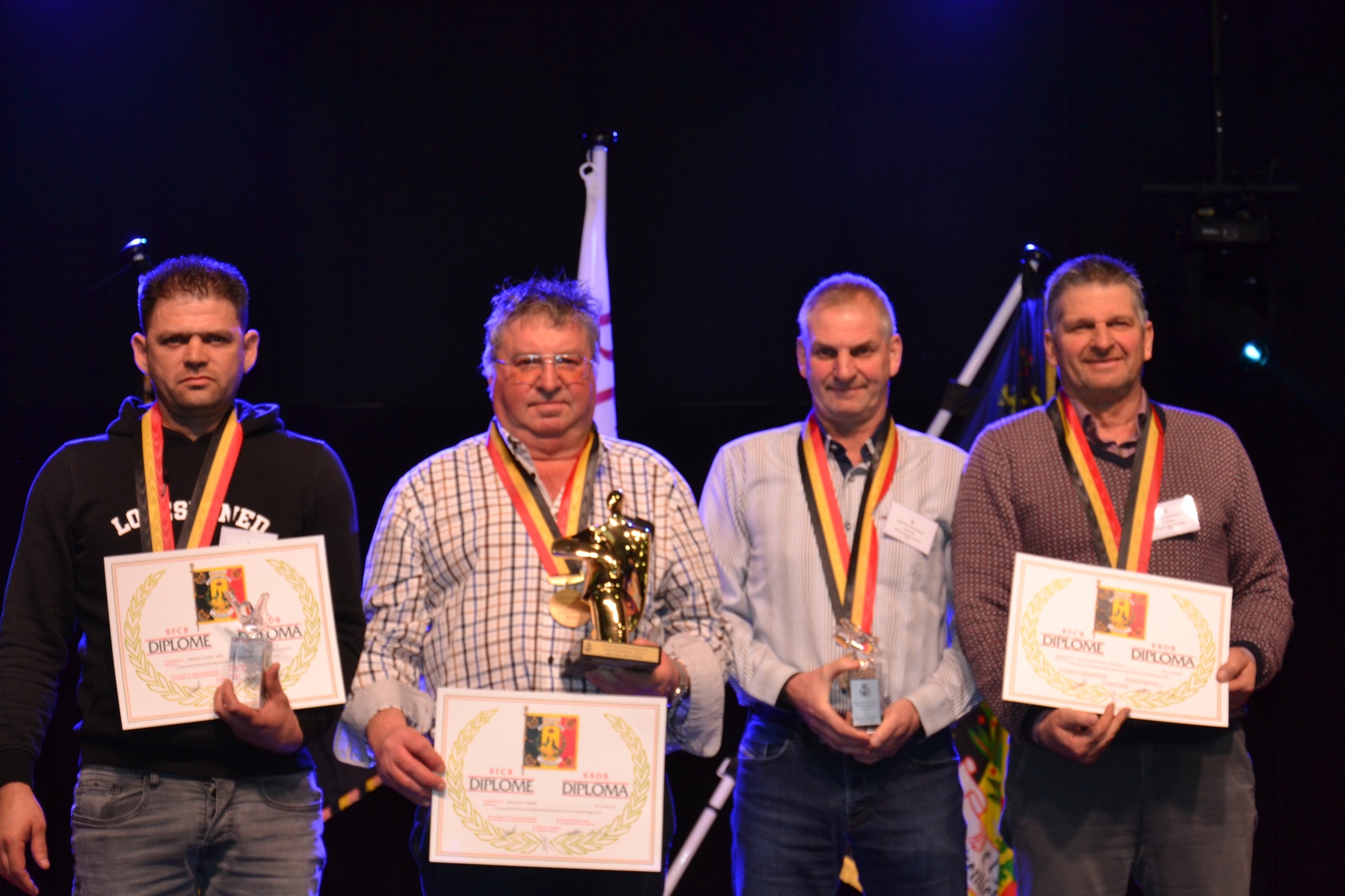 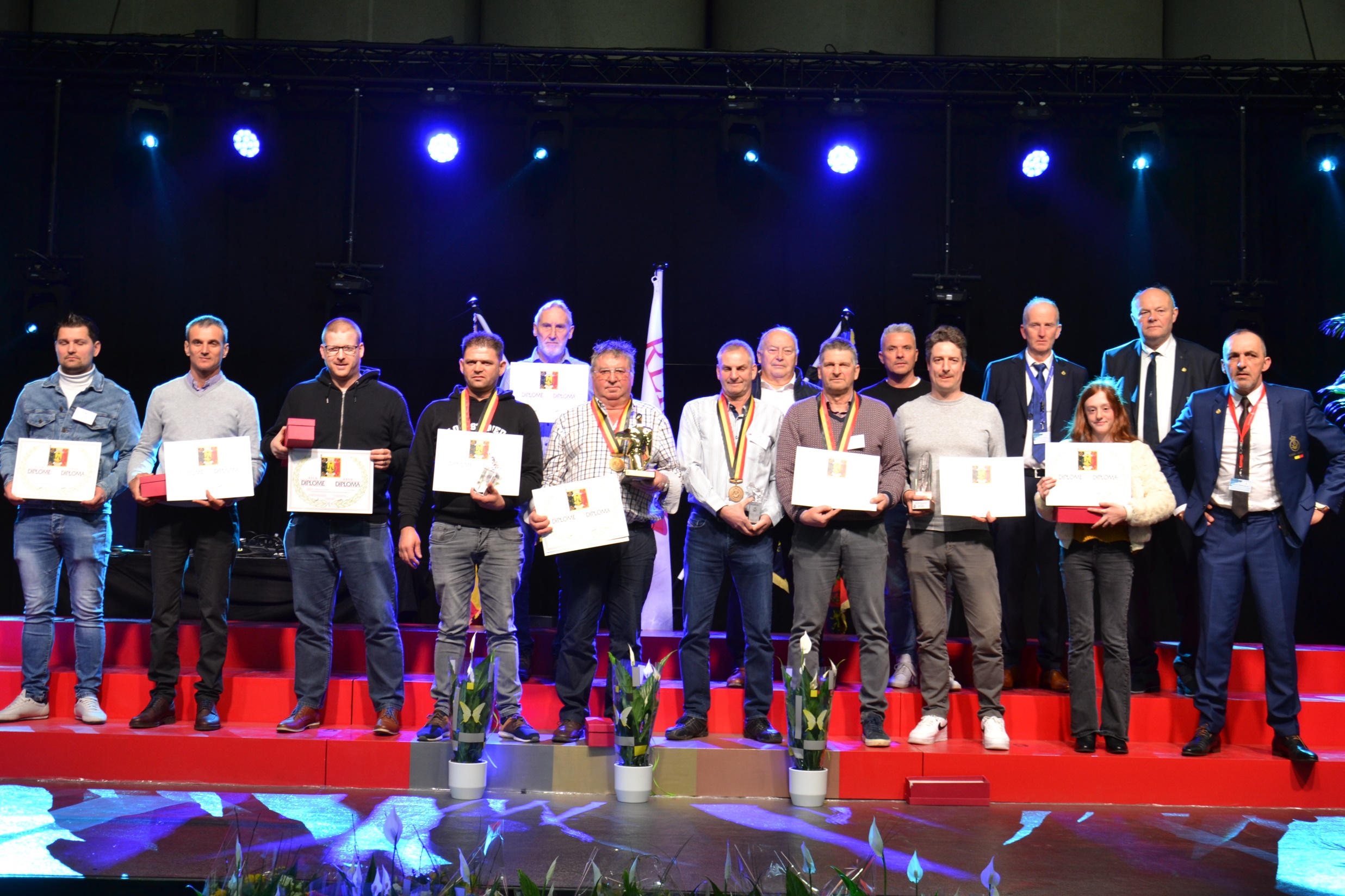 AS-DUIF GROTE FOND OUDE 2022AS-PIGEON GRAND FOND VIEUX 2022
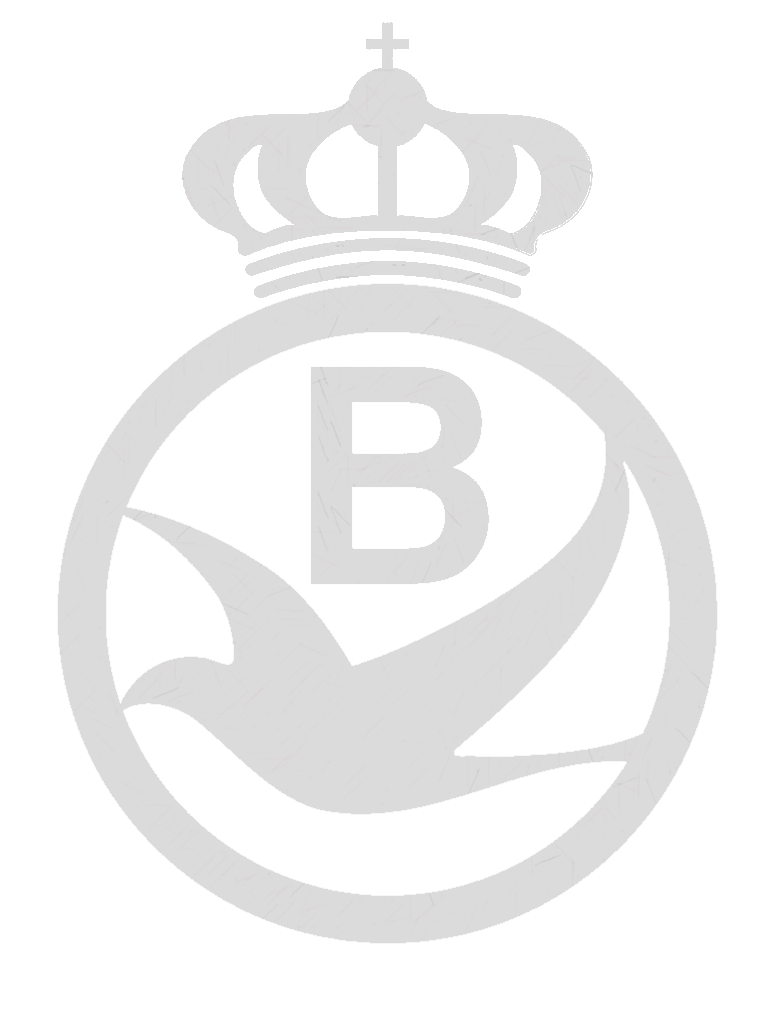 Wed. Delbar-Raevens		Kluisbergen
De Smeyter - Restiaen		Melden
Rans Jeroen & Stijn		Wijgmaal (Bt.)
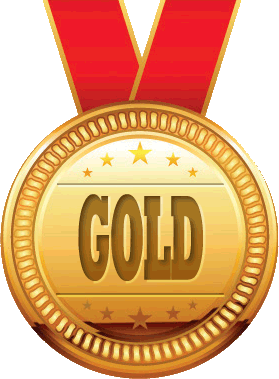 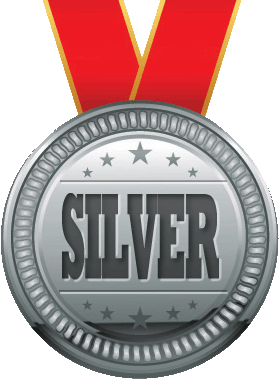 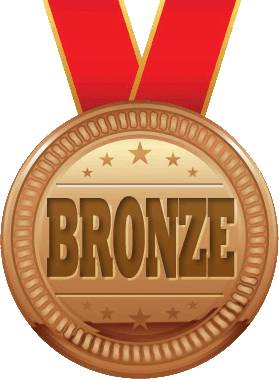 Sarrazin Karel		Bikschote
Meremans Stefaan	Zottegem
Injon - Vanrie		Beernem
De Smeyter - Restiaen	Melden
Peiren Noel		Zedelgem
De Witte Mathias		Belsele
Vandeputte Gerard	Beersel
Vagenende Danny	Schellebelle
Kiekens - De Preter	Koningshooikt
Vergaerde - Denolf	Jabbeke
Callebert Ivan		Zarren
Meirlaen Etienne		Deurle
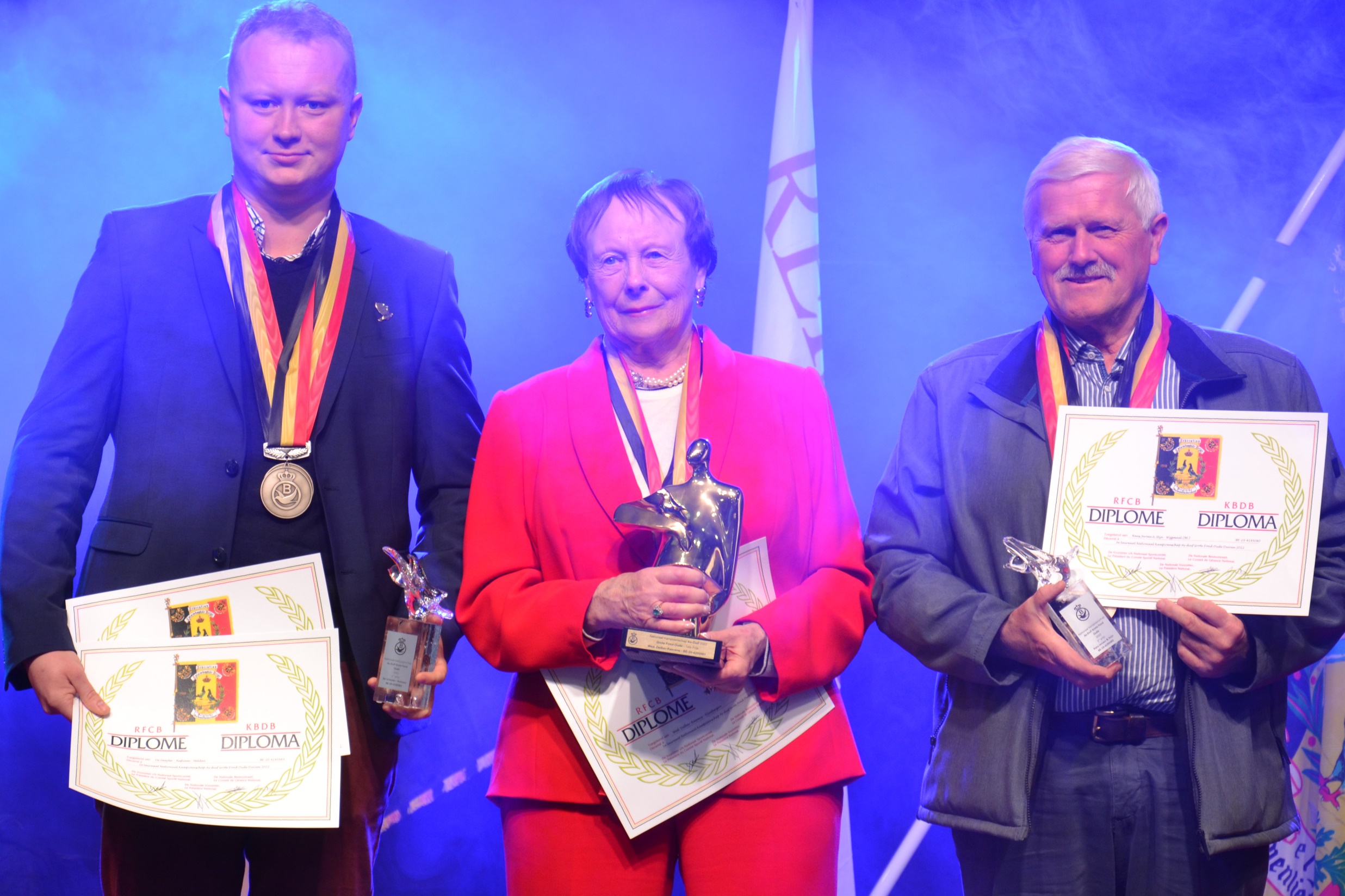 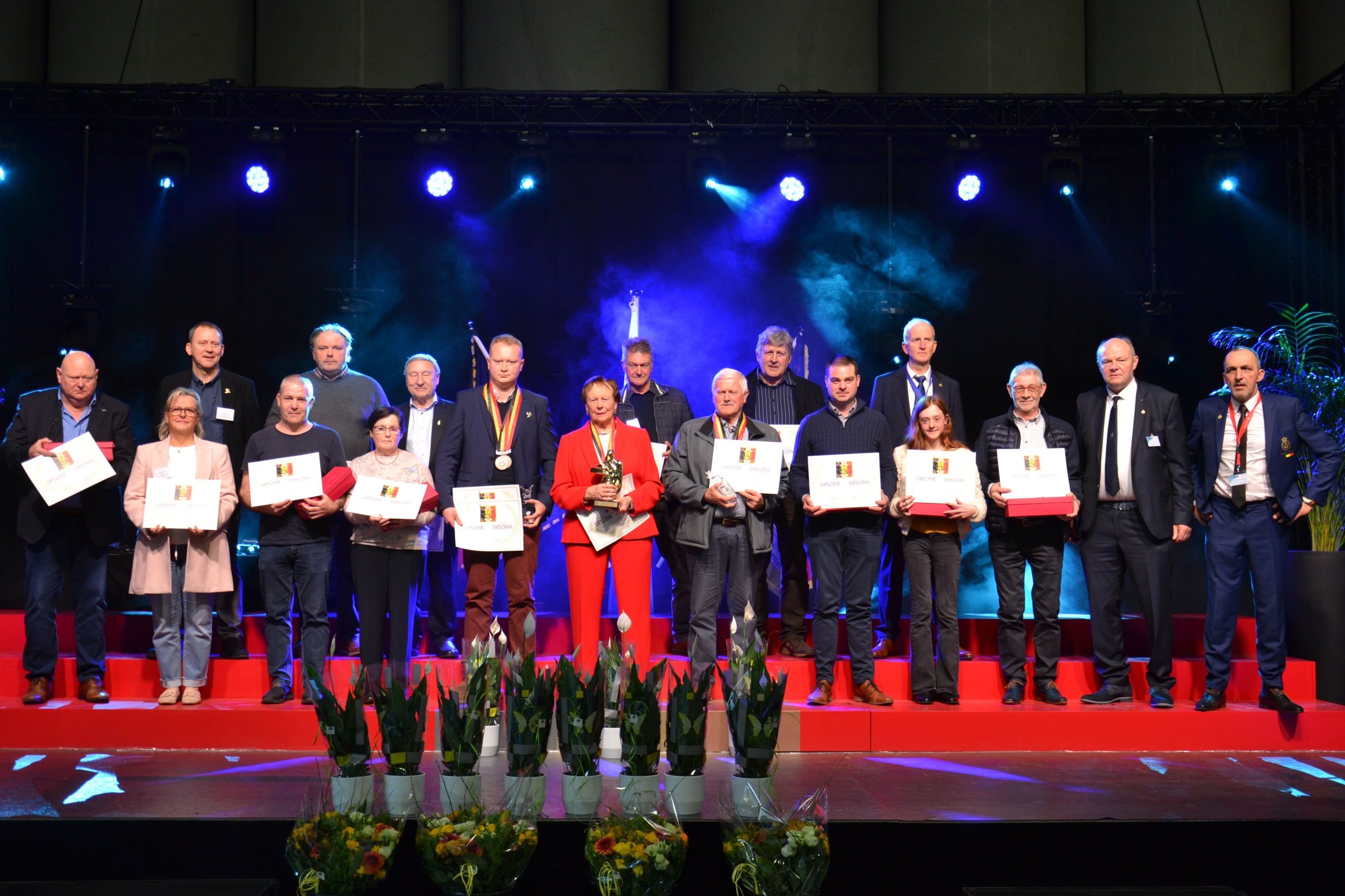 AS-DUIF ALL ROUND OUDE & JAARLINGEN 2022AS-PIGEON ALL ROUND VIEUX & YEARLINGS 2022
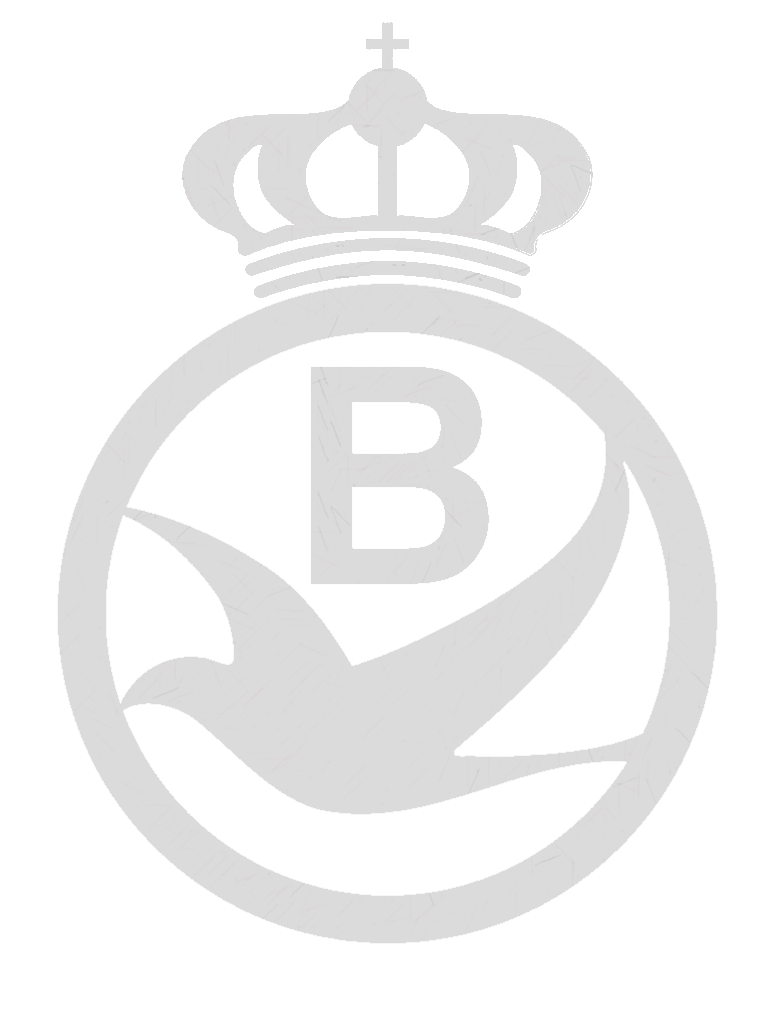 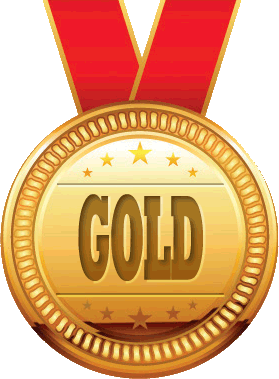 Team Platteeuw			    Rumbeke
Lefebre Bernard			    Zulte
Vandenheede Freddy & Jacques Zingem
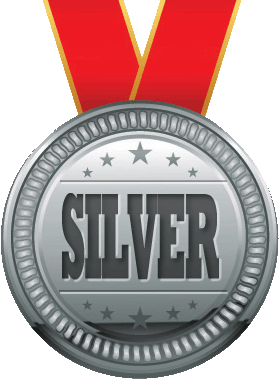 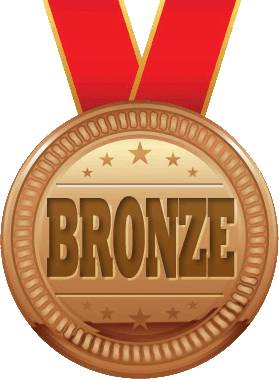 Limbourg Erik		Brussegem
Casaert-Senechal		Russeignies
Van der Maelen Sonia	Aspelare
Van Hove - Uytterhoeven	Putte
Team Platteeuw		Rumbeke
Vandenheede Freddy & J.	Zingem
Team Platteeuw		Rumbeke
Vandenheede Freddy & J.	Zingem
Thibaut - Boons		Sombreffe
Baetens Ivan & Willy	Sint-Niklaas
Limbourg Erik		Brussegem
Team Hooymans WVL	Desselgem
Team Platteeuw		Rumbeke
Broeckx Niels		Oud-Turnhout
18. Steveninck Benny		Hamme (O.-Vl)
19. Van Gaver Tom & Marnik	Moortsele
20. Team Hooymans WVL	Desselgem
21. Van Gaver Tom & Marnik	Moortsele
22. Roziers-Xiang		Itegem
23. Team Platteeuw		Rumbeke
24. Steveninck Benny		Hamme (O.-Vl)
25. Casaert-Senechal		Russeignies
26. De Clercq Geert & Seppe	Sleidinge
27. Ariën - De Keyser		Houwaart
28. De Clercq Geert & Seppe	Sleidinge
29. Ariën - De Keyser		Houwaart
30. Team Hooymans WVL	Desselgem
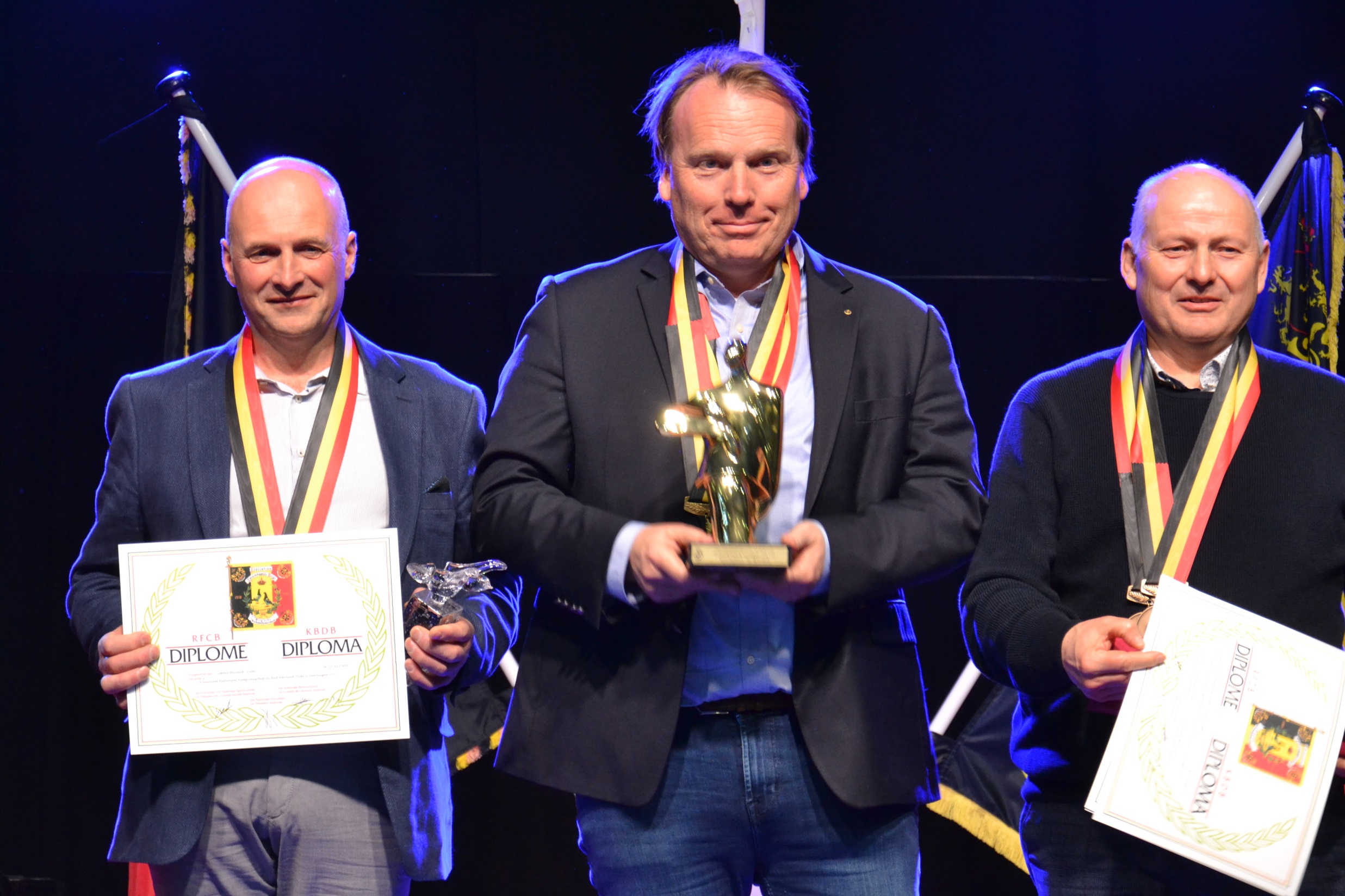 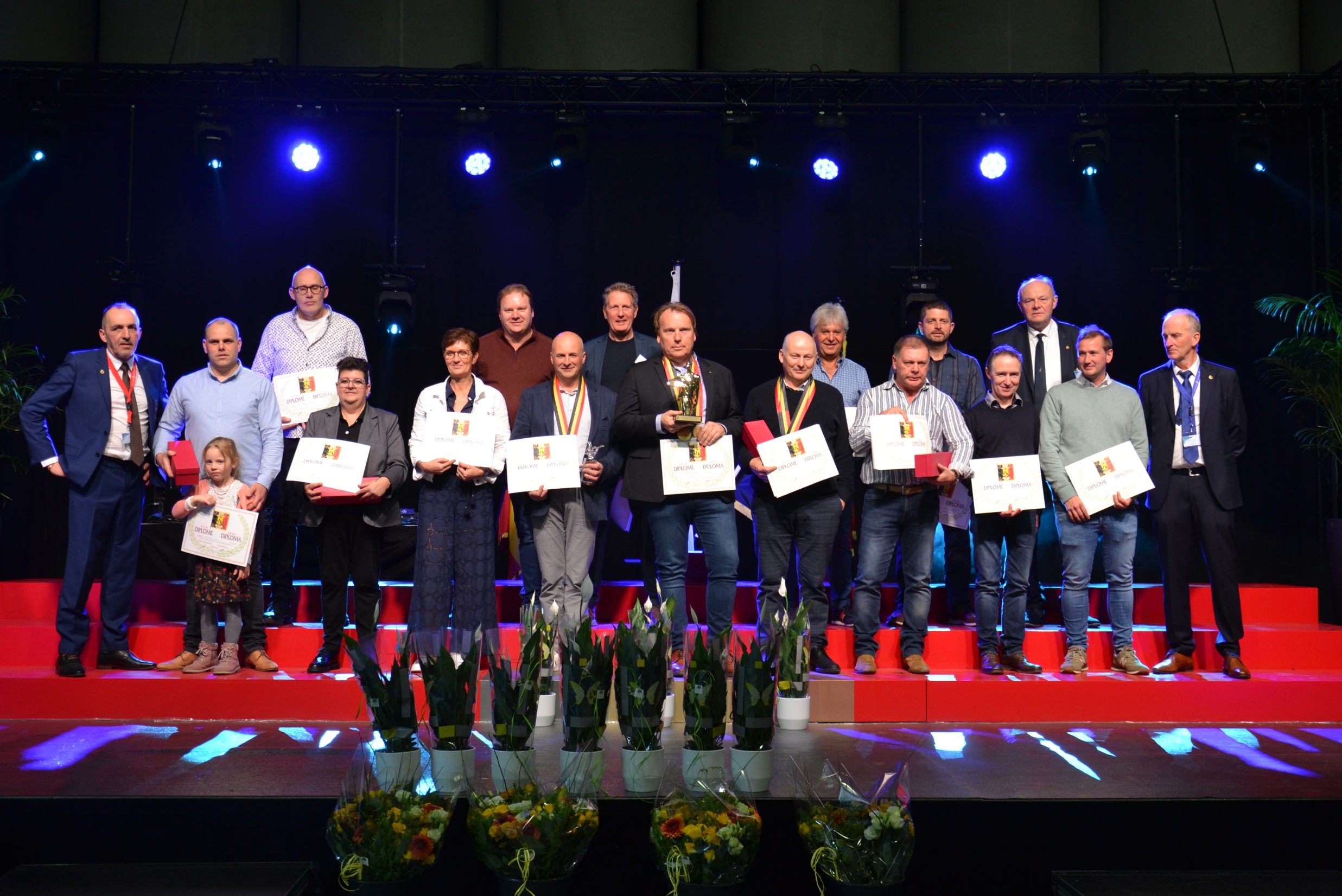 AS-DUIF ALL ROUND JONGE DUIVEN 2022AS-PIGEON ALL ROUND PIGEONNEAUX 2022
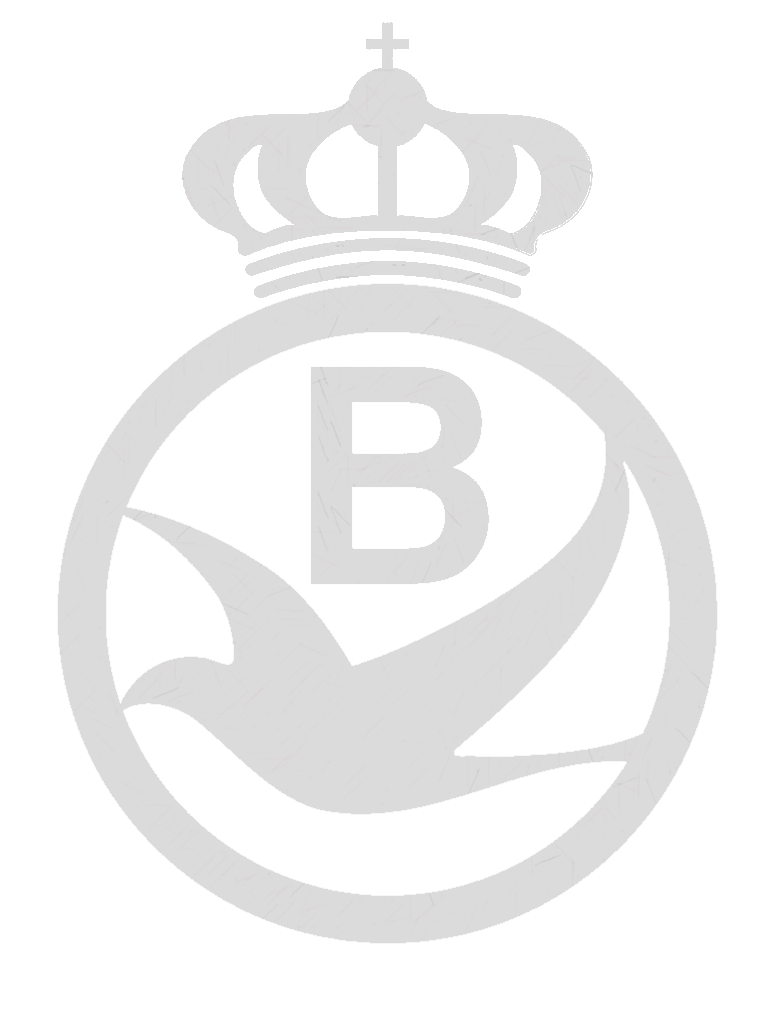 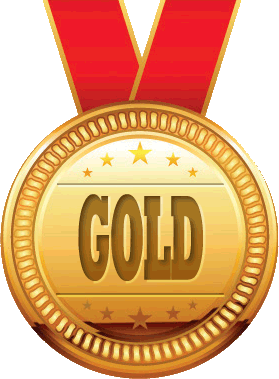 Thys Nick & Roger		Hallaar
Schroyen - Stockmans		Heusden (Limb.)
Schroyen - Stockmans		Heusden (Limb.)
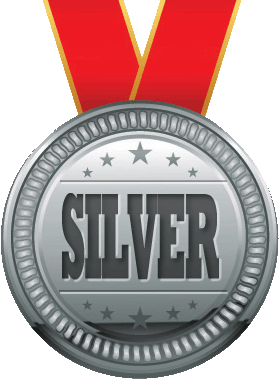 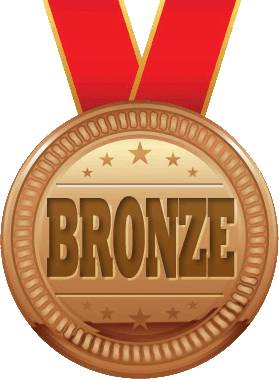 Vanmeert Roger & Koen	Zelem
Puissant Tom & Bert	Petegem-aan-de-Schelde
Van Den Abbeel - Van Paesschen  Lebbeke
Vermassen David		Gavere
Schroyen - Stockmans	Heusden (Limb.)
Weytjens Theo		Zutendaal
Haak - Soen		Moerbeke
Van Den Abbeel - Van Paesschen   Lebbeke
Team Leus		Oosterzele
Fosselle Ludwig		Oombergen
Van Den Abbeel - Van Paesschen   Lebbeke
Penne Bert		Nederhasselt
Van Hekken Willy		Lier
Lormans Marc		Beverst
18. Christiaens Luc		  Ooigem
19. Baetens Ivan & Willy	  Sint-Niklaas
20. Christiaens Luc		  Ooigem
21. Stas Rudi		  Munsterbilzen
22. Das Jos		  Meldert (Limb.)
23. Weytjens Theo		  Zutendaal
24. Lambrechts Stefaan	  Nijlen
25. Lambrechts Carl		  Berlaar
26. Van Der Weerden Jos	  Schepdaal
27. Hermans Henri		  Pulle
28. Tobback François		  Hofstade (Bt.)
29. Ally Norbert		  Aarsele
30. Denduyver Ferdinand & Karel  Ichtegem
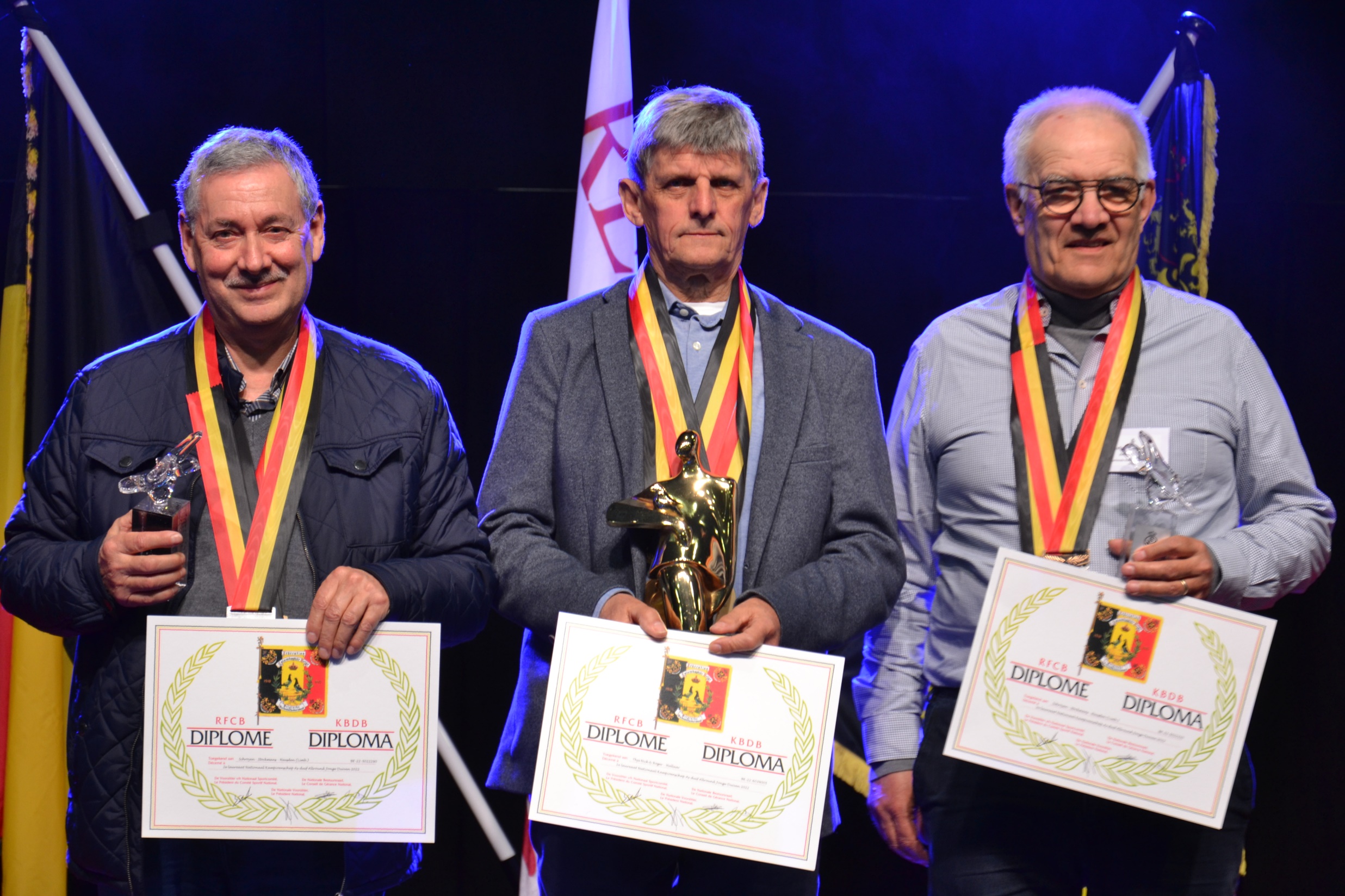 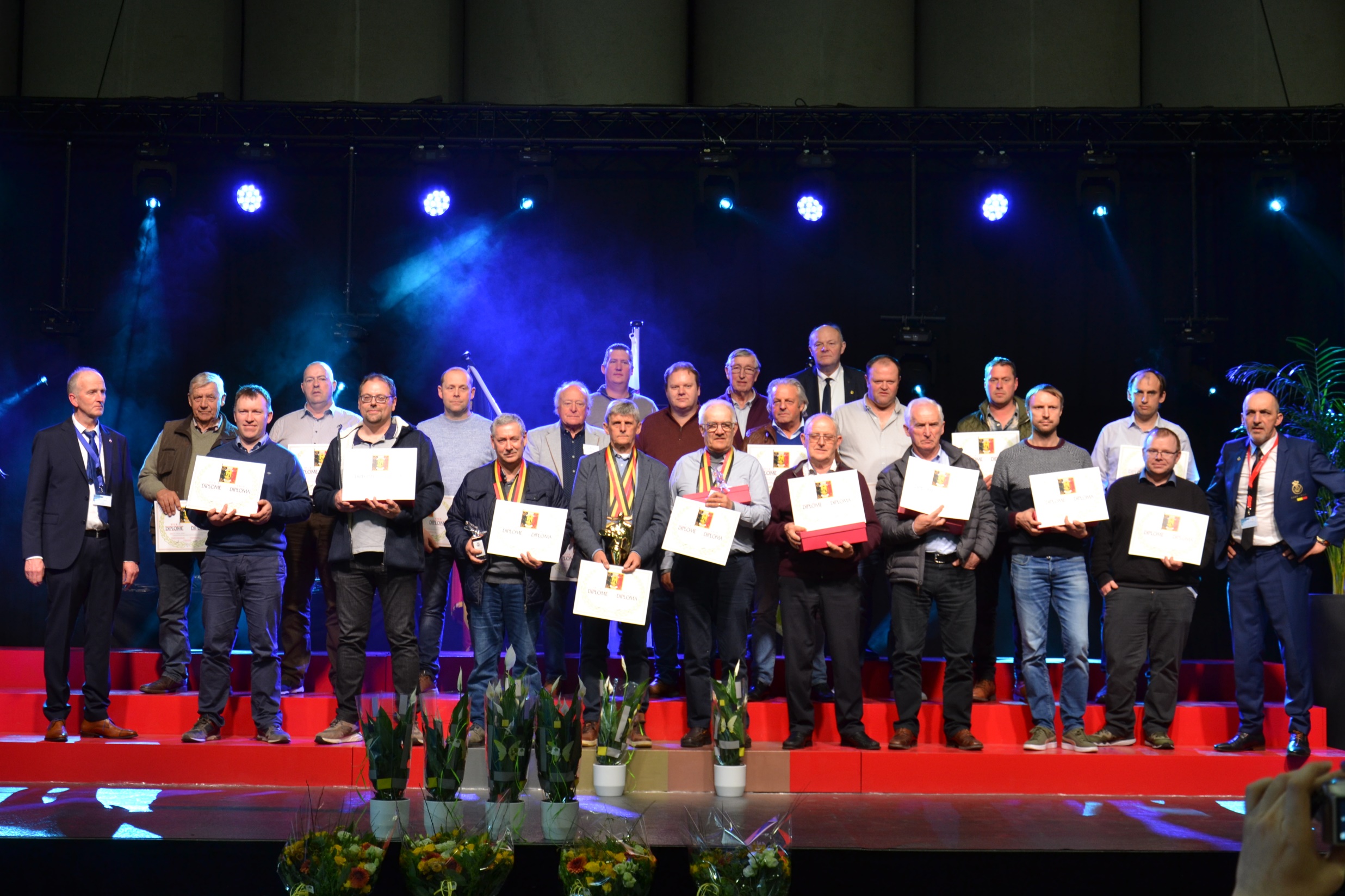 AS-DUIF RHONEVALLEI OUDE 2022AS-PIGEON LIGNE DU RHONE VIEUX 2022
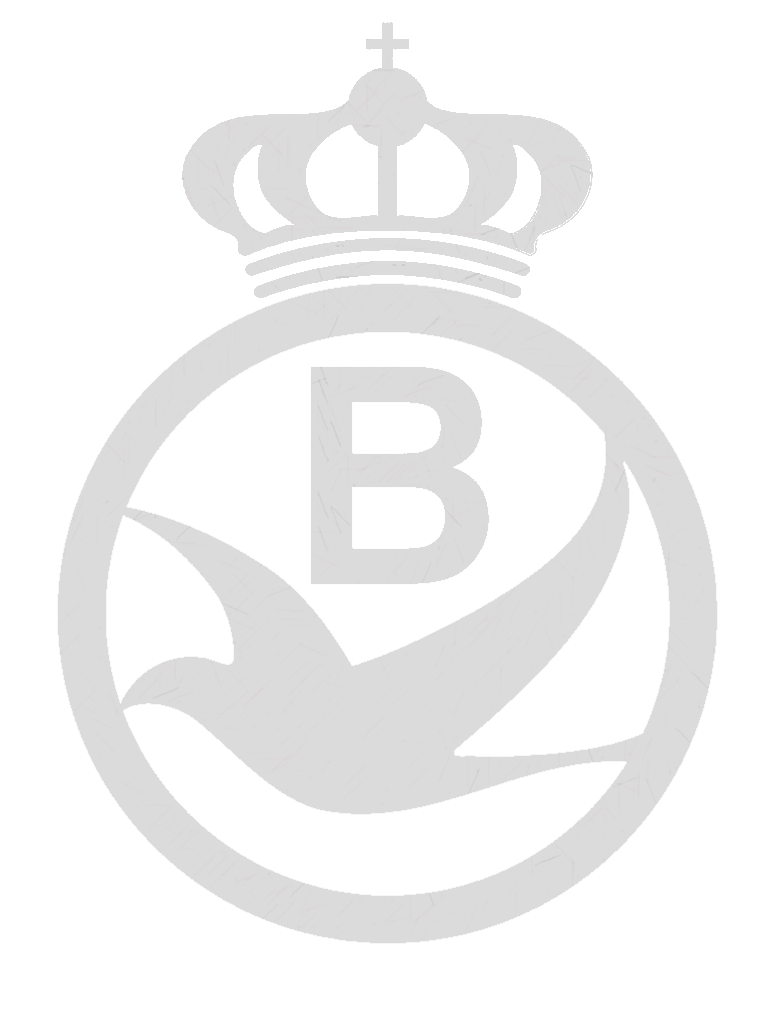 Joosen Jos			Brecht
Vandeputte Gerard		Beersel
Novak Olivier			Merbes-Le Chateau
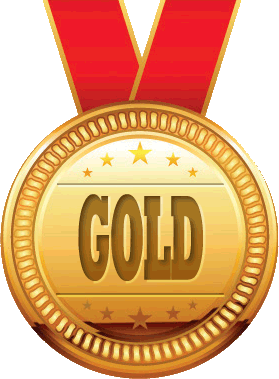 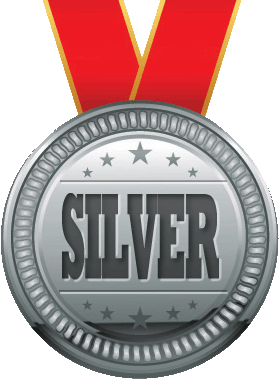 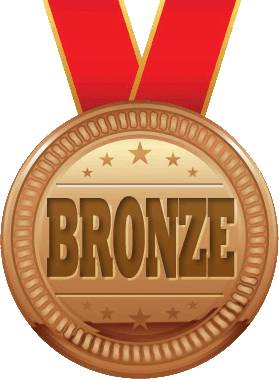 Vanrokeghem - Marichal	Saint-Sauveur
Colpaert Silveer & Patriek	Roeselare
Dewolf Olivier		La Louviere
Van de Riviere Marc	Nevele
Vandeputte - Kubica	Cuesmes
Pitot Guy-Vanheede J	Chapelle-lez-Herlaimont
Goosse Jean		Houffalize
Halleux Freddy		Limal
Deleau Gabriel		Ferrieres
Philippens Pierre		's Gravenvoeren
Lanckriet Ludo & Ruben	Adegem
Van der Schraelen & zoon	Ranst
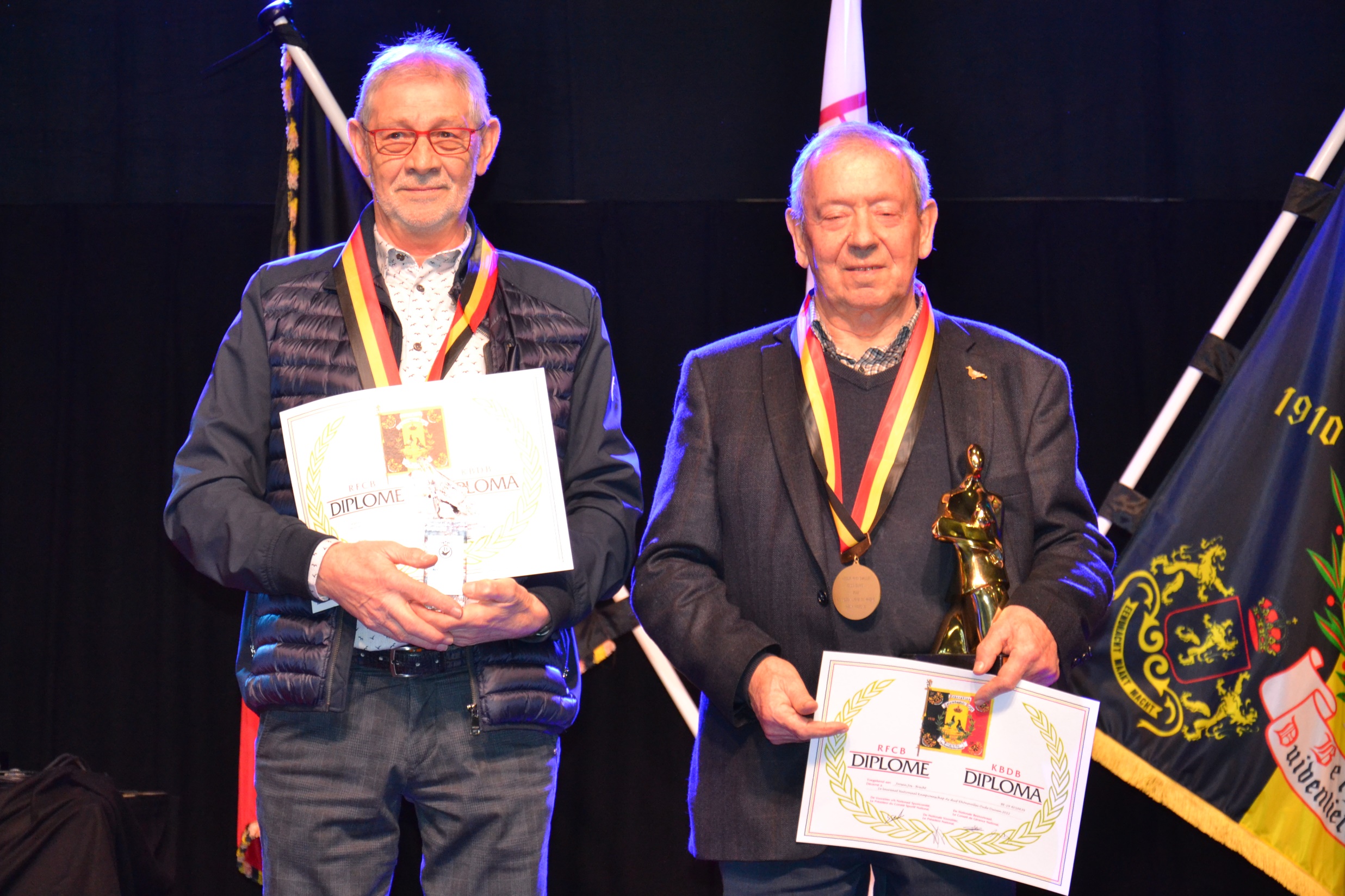 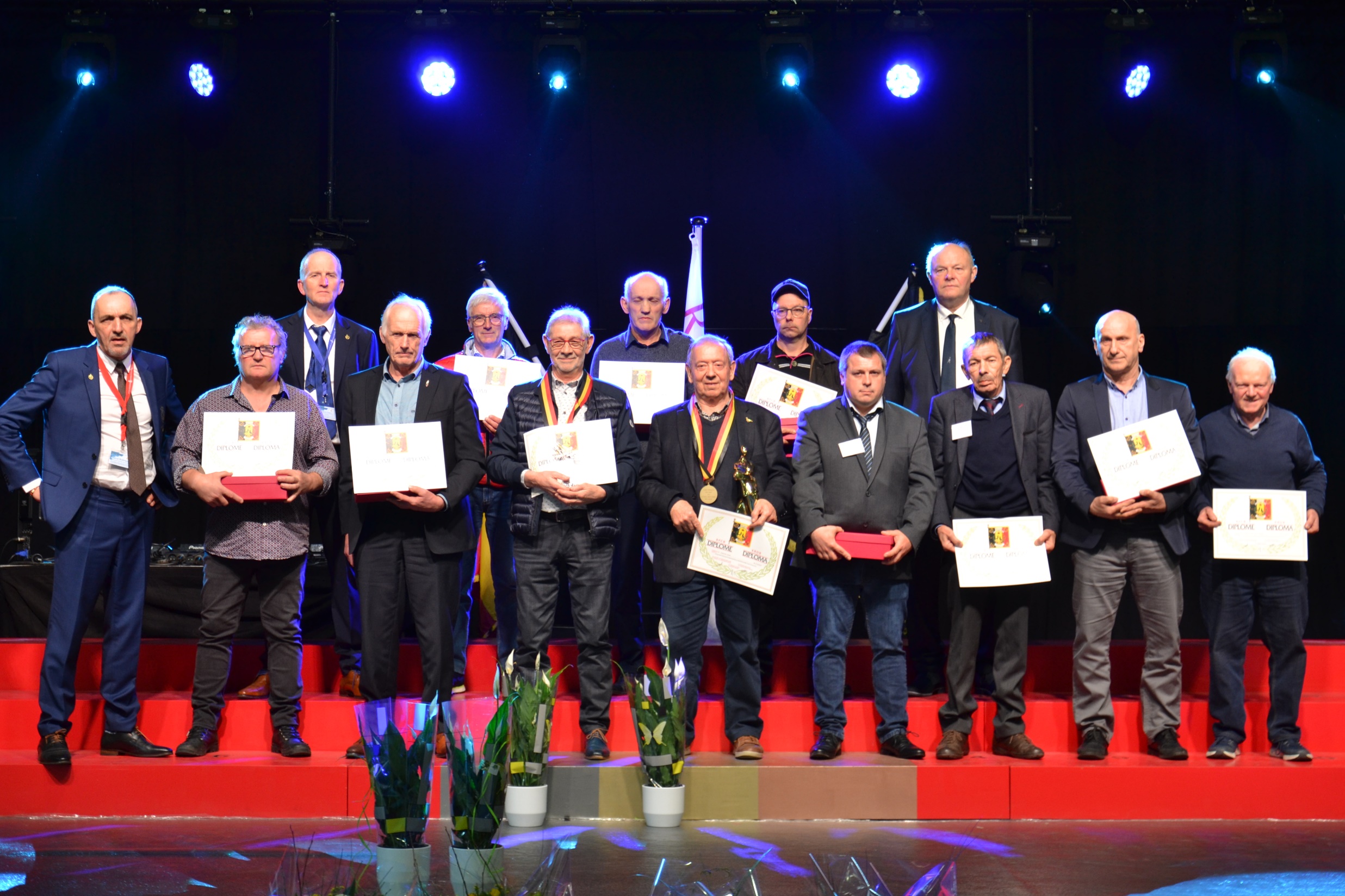 Nationale Dagen KBDBJournées Nationales RFCB
LIFETIME ACHIEVEMENT AWARDS
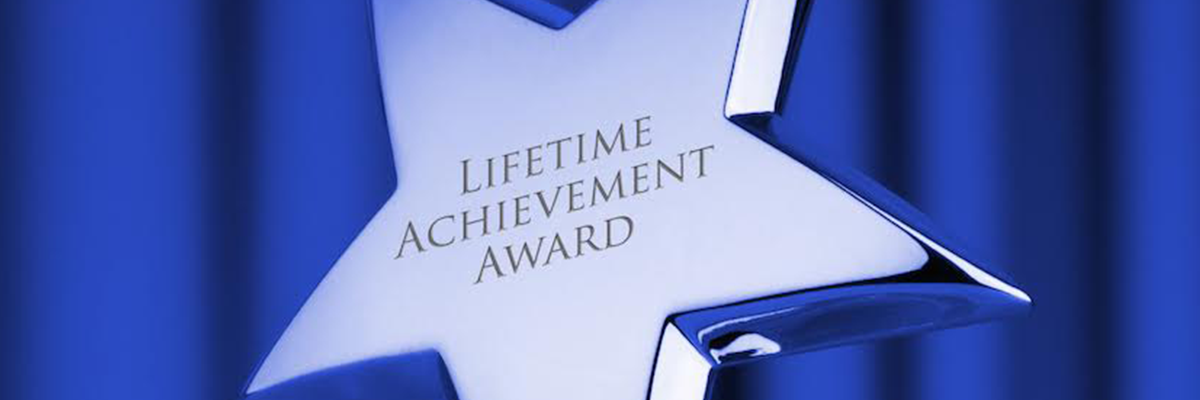 Zaterdag/Samedi 18.03.2023
“Nekkerhal” MECHELEN
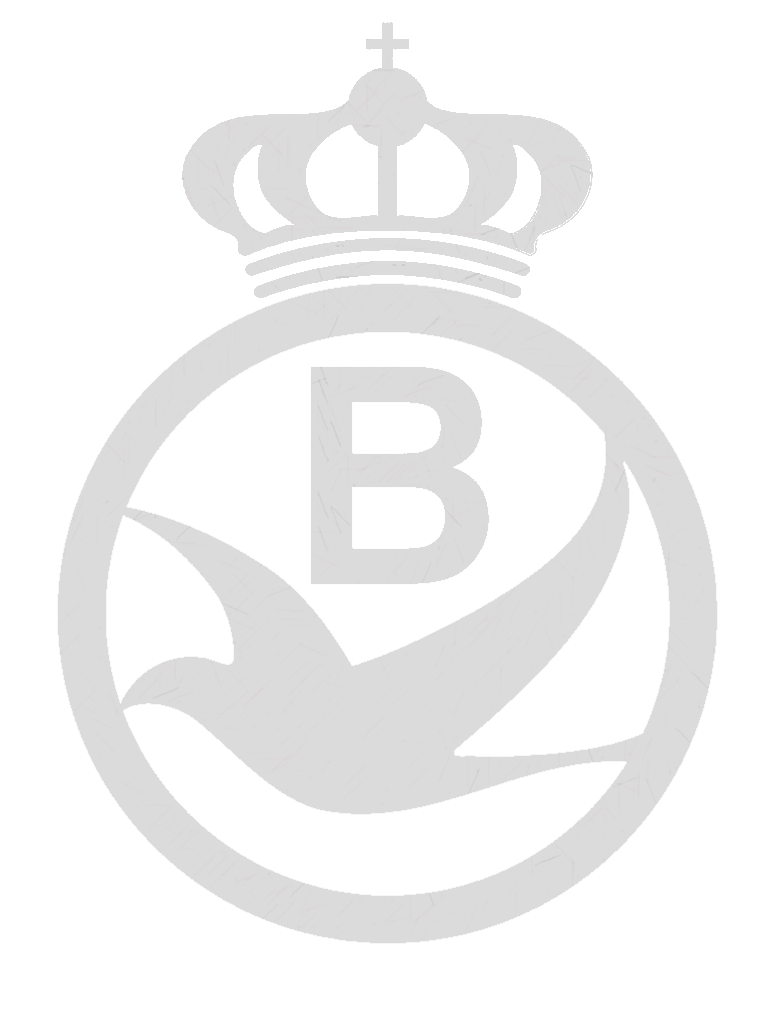 LIFETIME ACHIEVEMENT AWARD
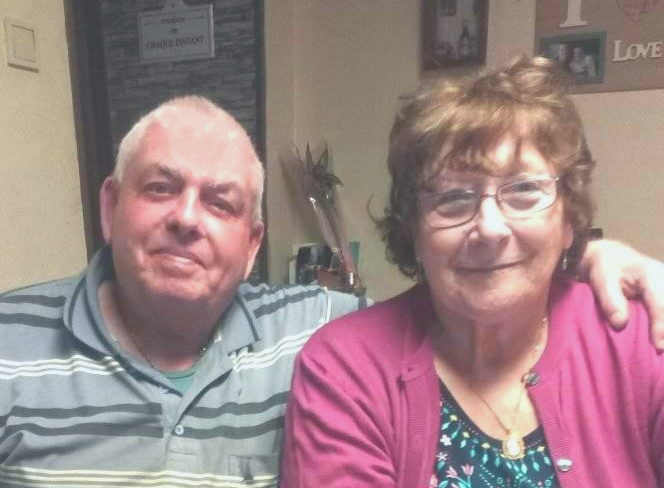 Edmond Briquet
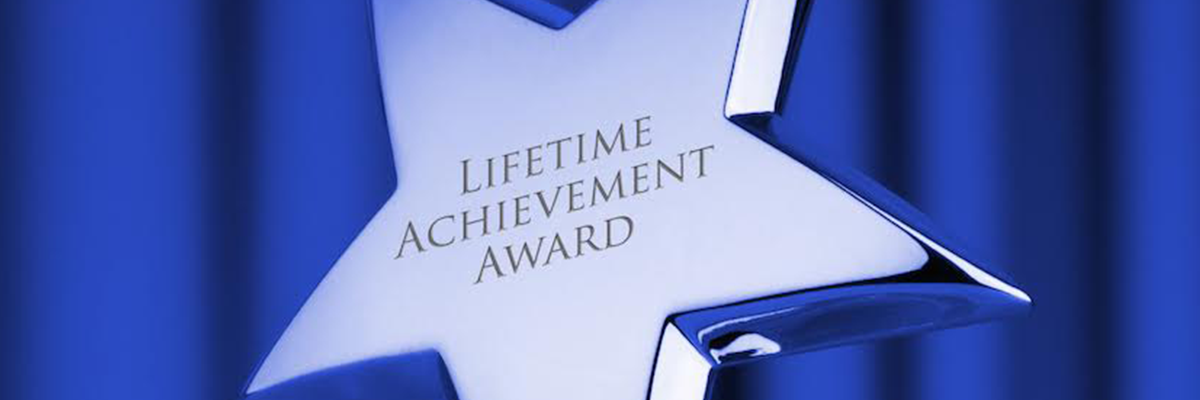 Zaterdag/Samedi 18.03.2023“Nekkerhal” MECHELEN
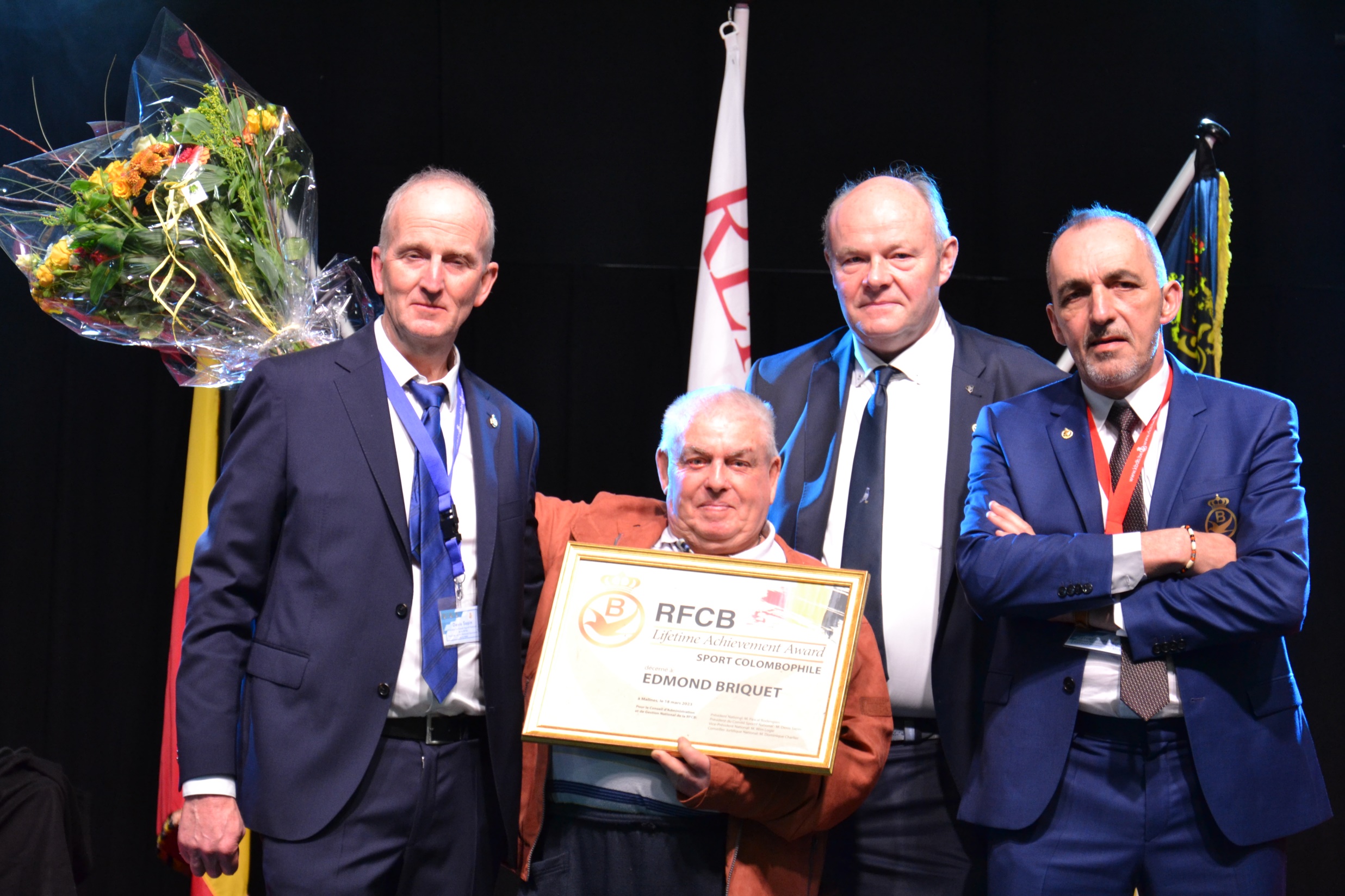 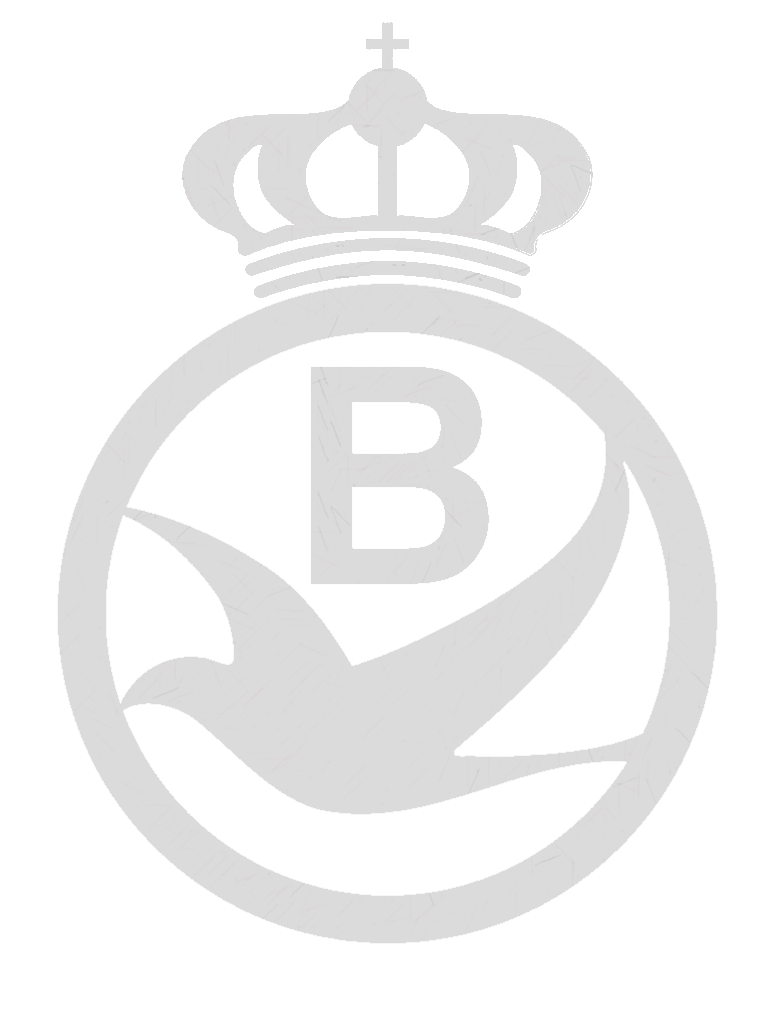 LIFETIME ACHIEVEMENT AWARD
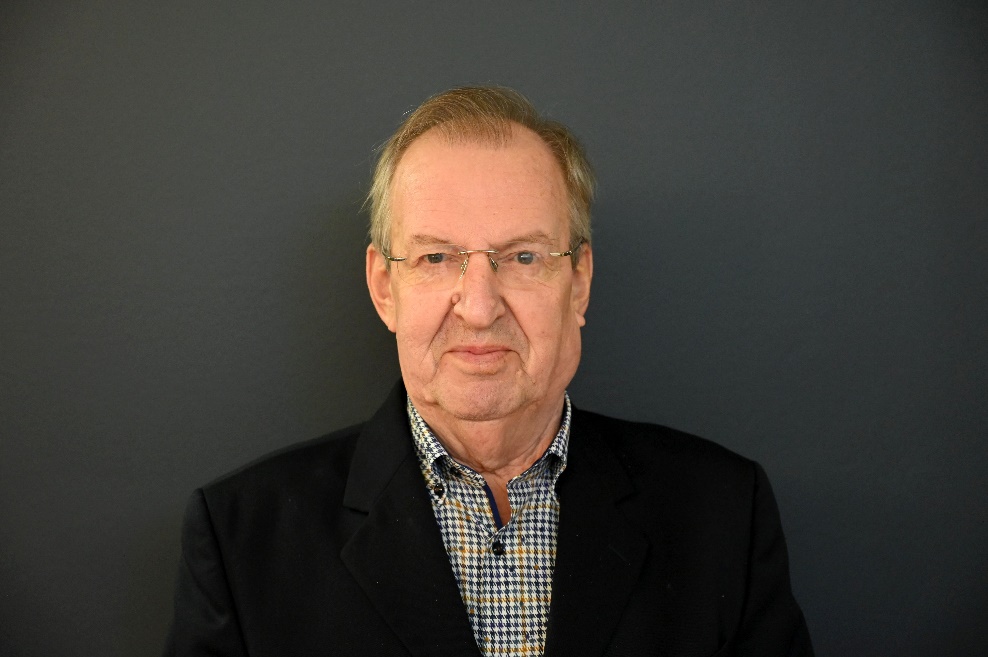 Walter Poisson
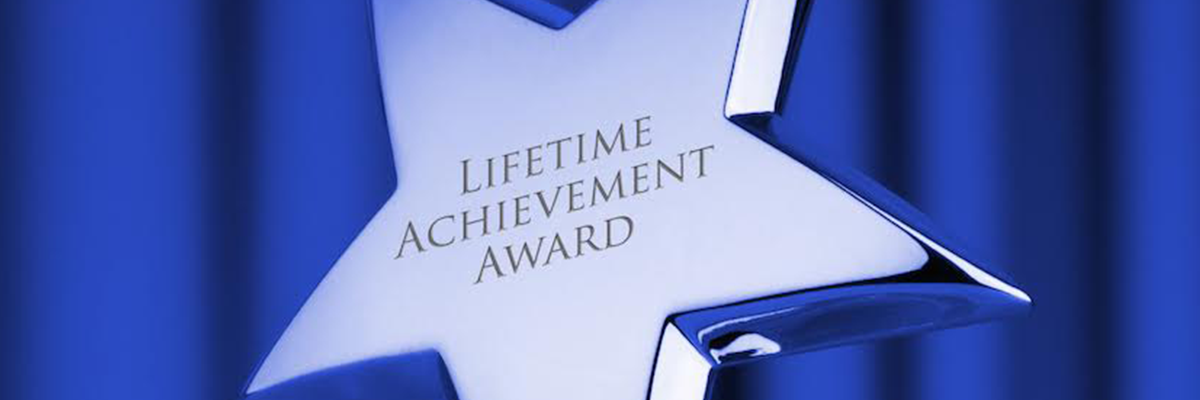 Zaterdag/Samedi 18.03.2023“Nekkerhal” MECHELEN
Nationale Dagen KBDBJournées Nationales RFCB
NATIONALE KAMPIOENSCHAPPEN 2022
CHAMPIONNATS NATIONAUX 2022
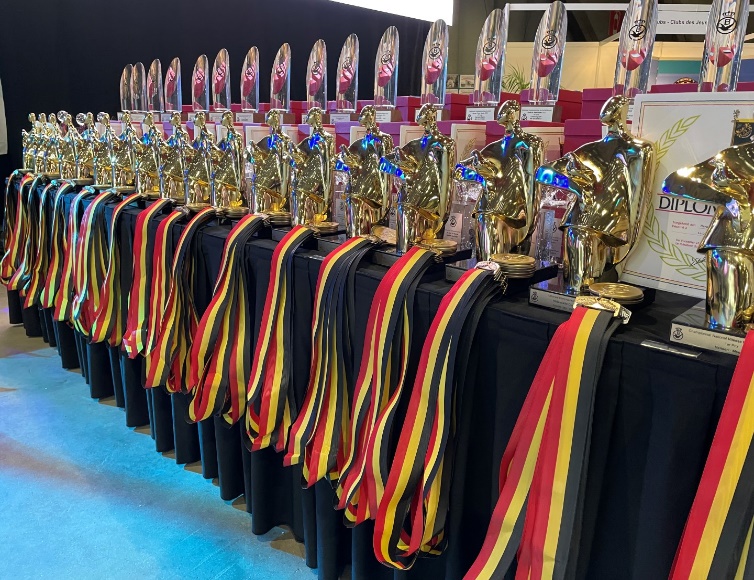 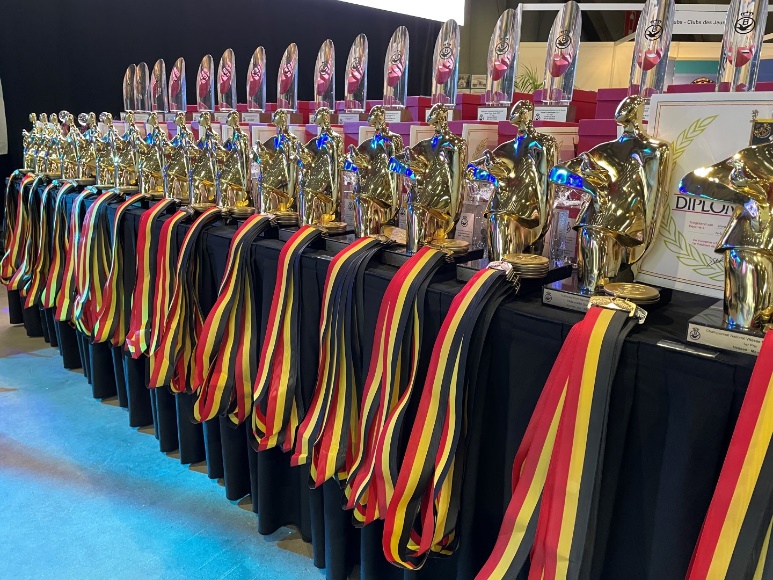 Zaterdag/Samedi 18.03.2023
“Nekkerhal” MECHELEN
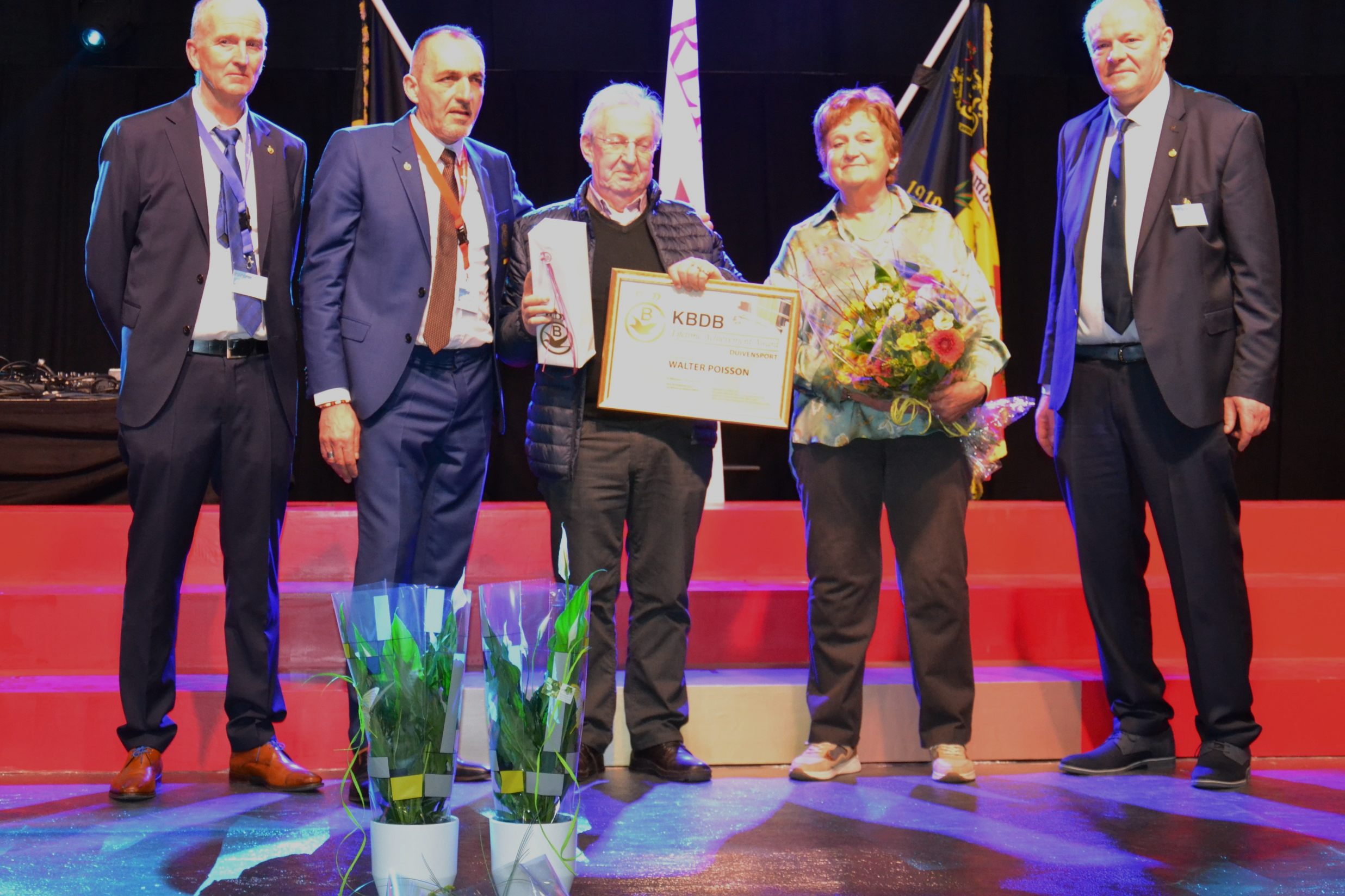 SNELHEID JONGE DUIVEN 2022VITESSE PIGEONNEAUX 2022
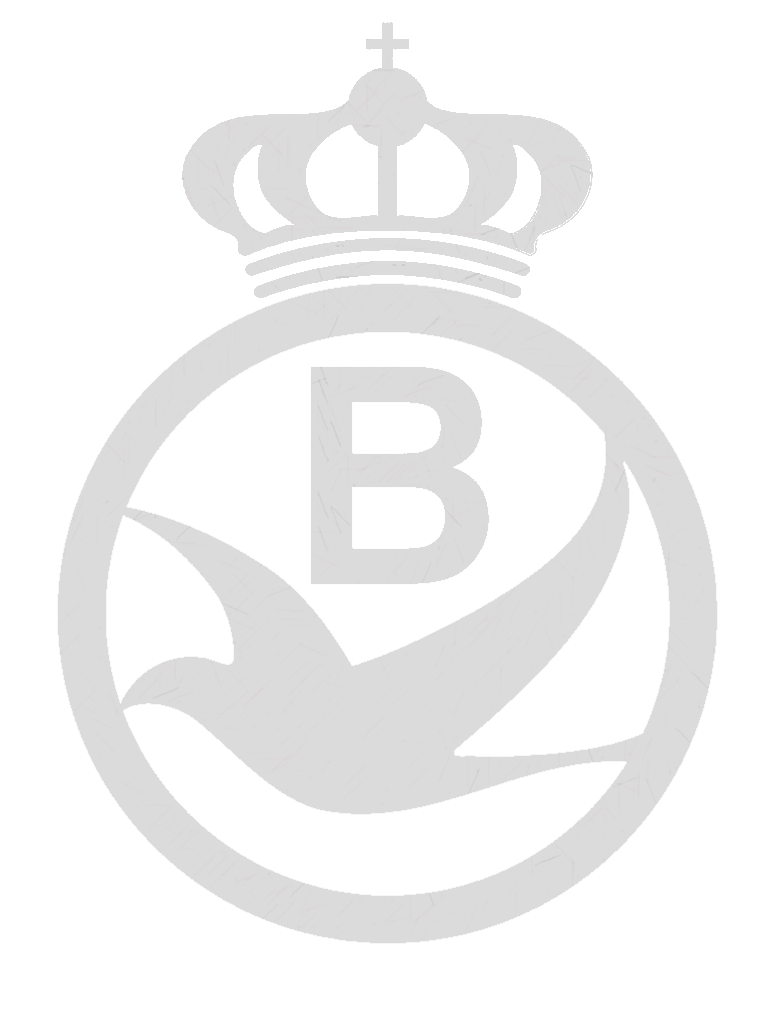 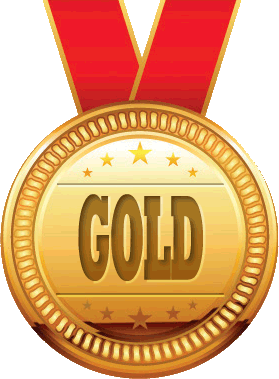 Hensen - Mentior	Aubel
Geyskens Olivier	Veerle
Philippens Pierre	's Gravenvoeren
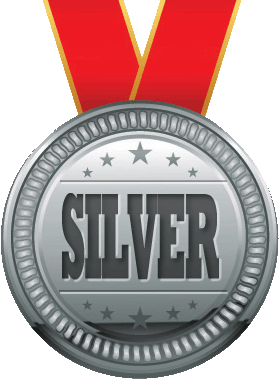 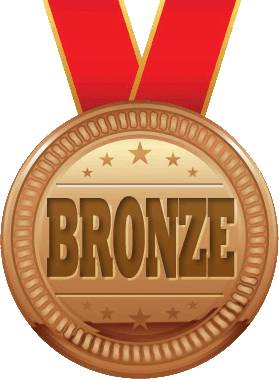 Smets Geert		Diepenbeek
Vrancken - Berden	Kuringen
Thys - Sacré		Visé
Baert - Debusschere	Tournai
Van Looy Ferdinand	Beerse
Vercaigne Marcel		Tertre
Van Leuven Robin		Berlaar
Van Den Bulck Dirk	Grobbendonk
Ampe Mark		Ooigem
Bressinck Gebroeders	Bazel
Boutsen - Matthijs	Dilsen
Corteel Bernard		Koksijde
Vermeerbergen-Wilms	Mol
Murez - Marichal Albert	Wadelincourt
18. Marsille Hadrien		Ophain-Bois-Seigneur-Isaac
19. Hermans Ruben		Kuringen
20. Claes Willy		Baal
21. Verhaegen Linda		Diest
22. Verhue Patrick		Zwevegem
23. Platteau Ante & Tom	Sint-Katherina-Lombeek
24. Welkenhuysen Patrick	Koersel
25. Bevers Herman		Sint-Job-in-'t-Goor
26. Hermans Jef		Tongerlo (Antw.)
27. De Boever & Zonen	Evergem-Belzele
28. Van Braband Marc	Olmen
29. Van Waes André		Evergem
30. Suykens Nancy		Hingene
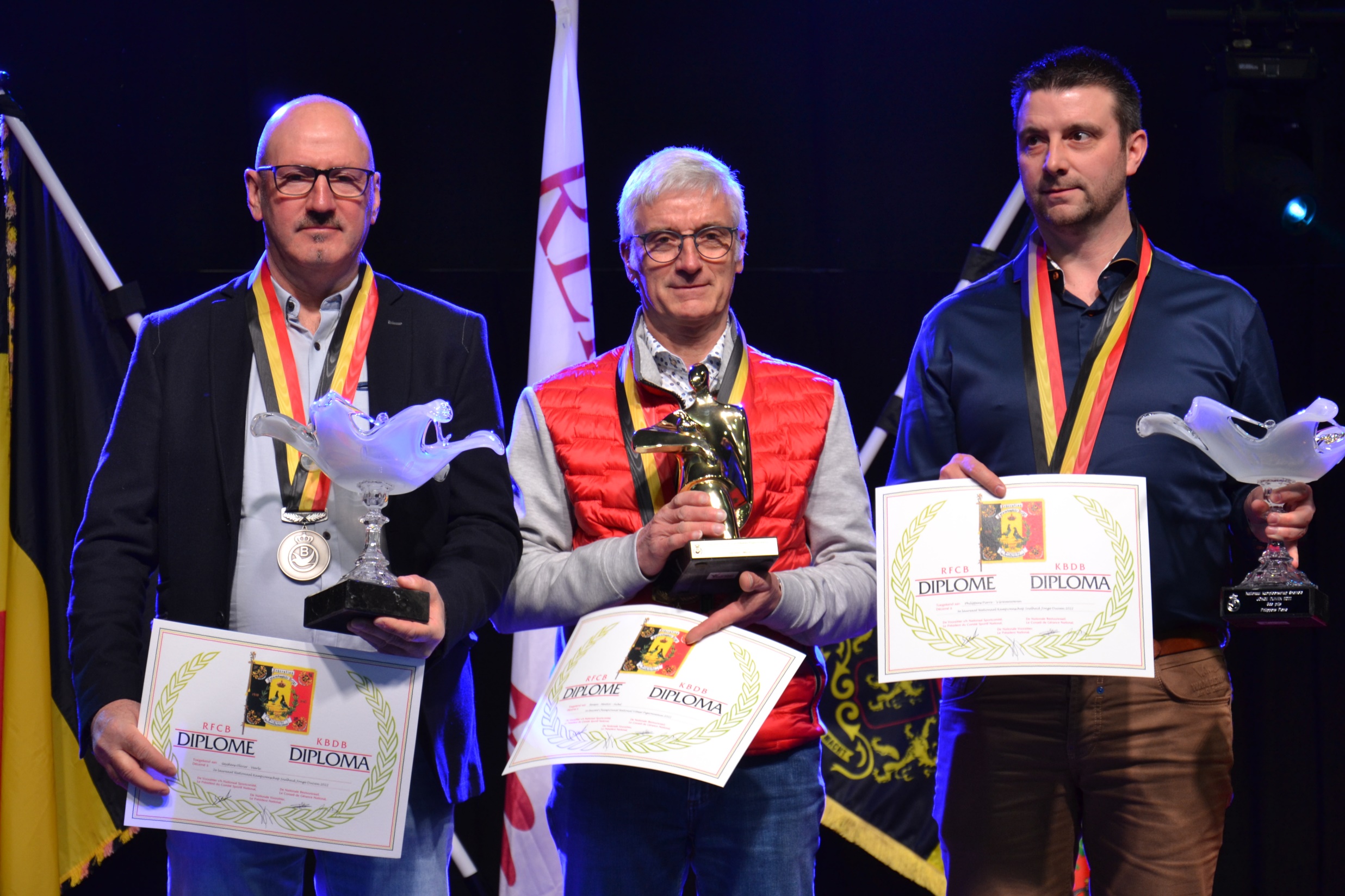 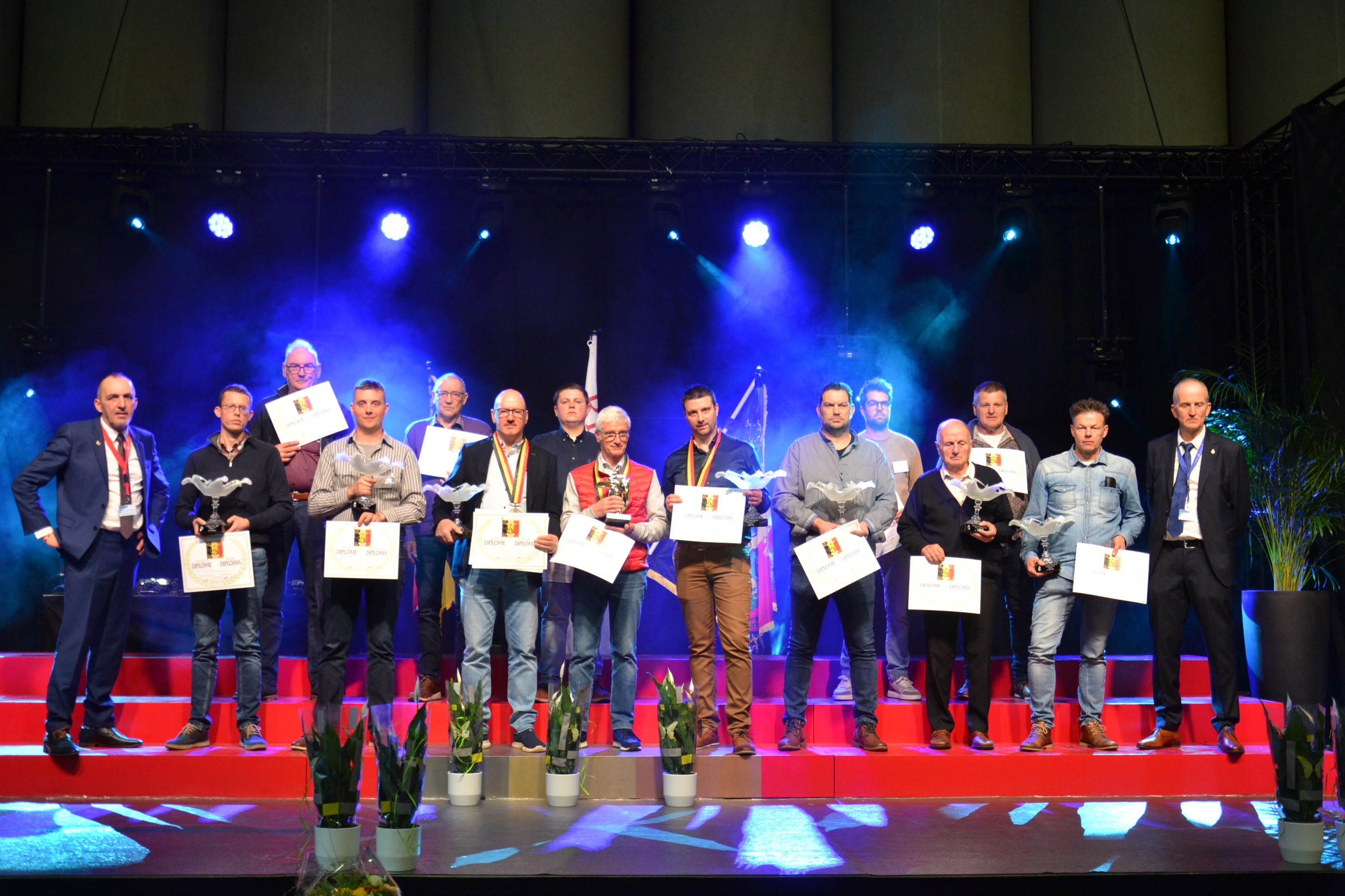 SNELHEID OUDE & JAARLINGEN 2022VITESSE VIEUX & YEARLINGS 2022
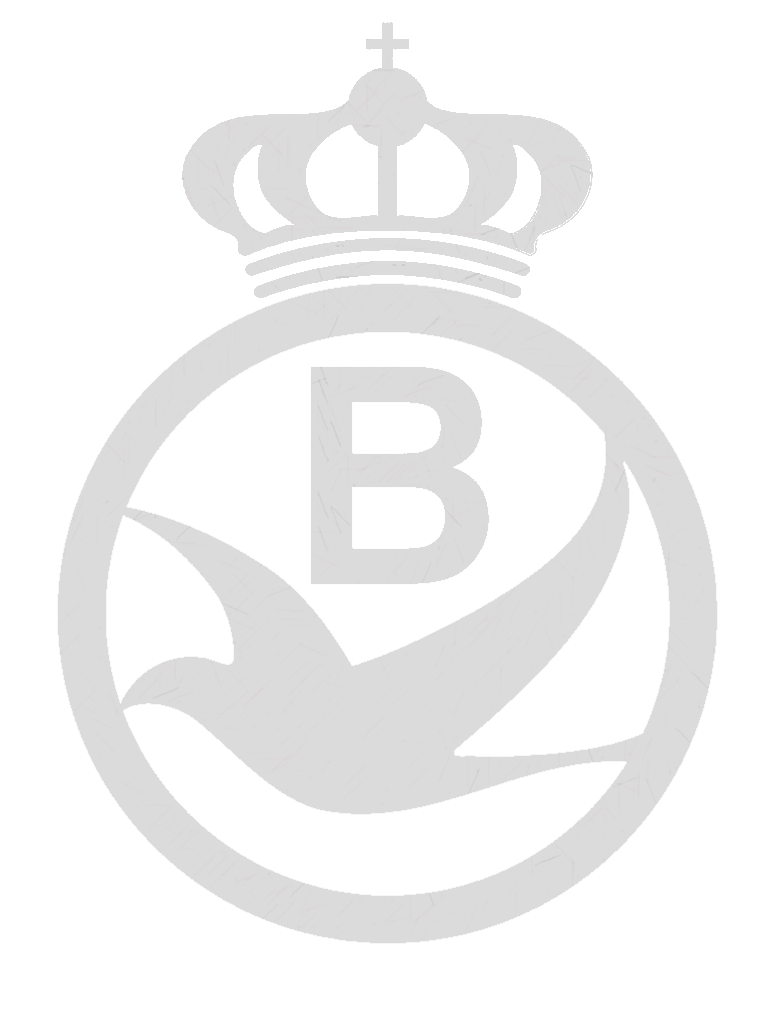 Dehon - Demonseau		Thulin
Nechelput - Cornet		Kester
Van Renterghem Bernard	Pipaix
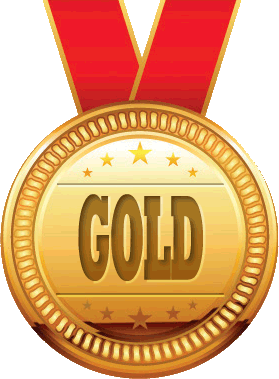 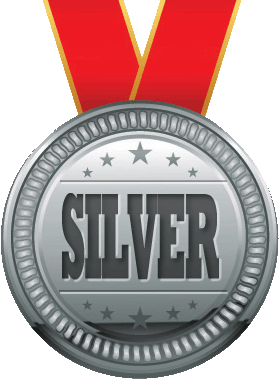 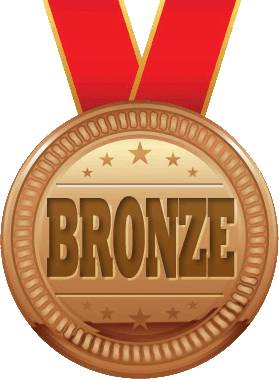 Chiacchietta Paolo	Quaregnon
Mercier Jules		Auvelais
Ghijs Roger & Zoon Michael	Kruibeke
Legros Rene		Verlaine
Mees Jan		Heverlee
Lismont Emiel		Budingen
Sapin Denis		Incourt
Van Loock M. - De Laet J.	Vilvoorde
Claes Jacques		Vlezenbeek
Van Vugt - Donckers	Lille
Gheenens - Delbecq	Mainvault
Philippens Pierre		's Gravenvoeren
Leturcq - Duponchelle	Wadelincourt
Vander Elst Jean		Halle
18. Godsdeel Ludo	Hoeilaart
19. Brans Elly	Lommel
20. Goemaere Jose & Gustave	Havinnes
21. Wielockx Erik	Schilde
22. Marsille Hadrien	Ophain-Bois-Seigneur-Isaac
23. Nuyts Peter	Beerse
24. Suykens Nancy	Hingene
25. De Keyser Thierry	Vosselare
26. Lenaerts Jozef	Gorsem
27. Corteel Bernard	Koksijde
28. Hensen - Mentior	Aubel
29. Van Houcke Aland	Stambruges
30. Vanden Bossche Jean-Pierre	Bierghes
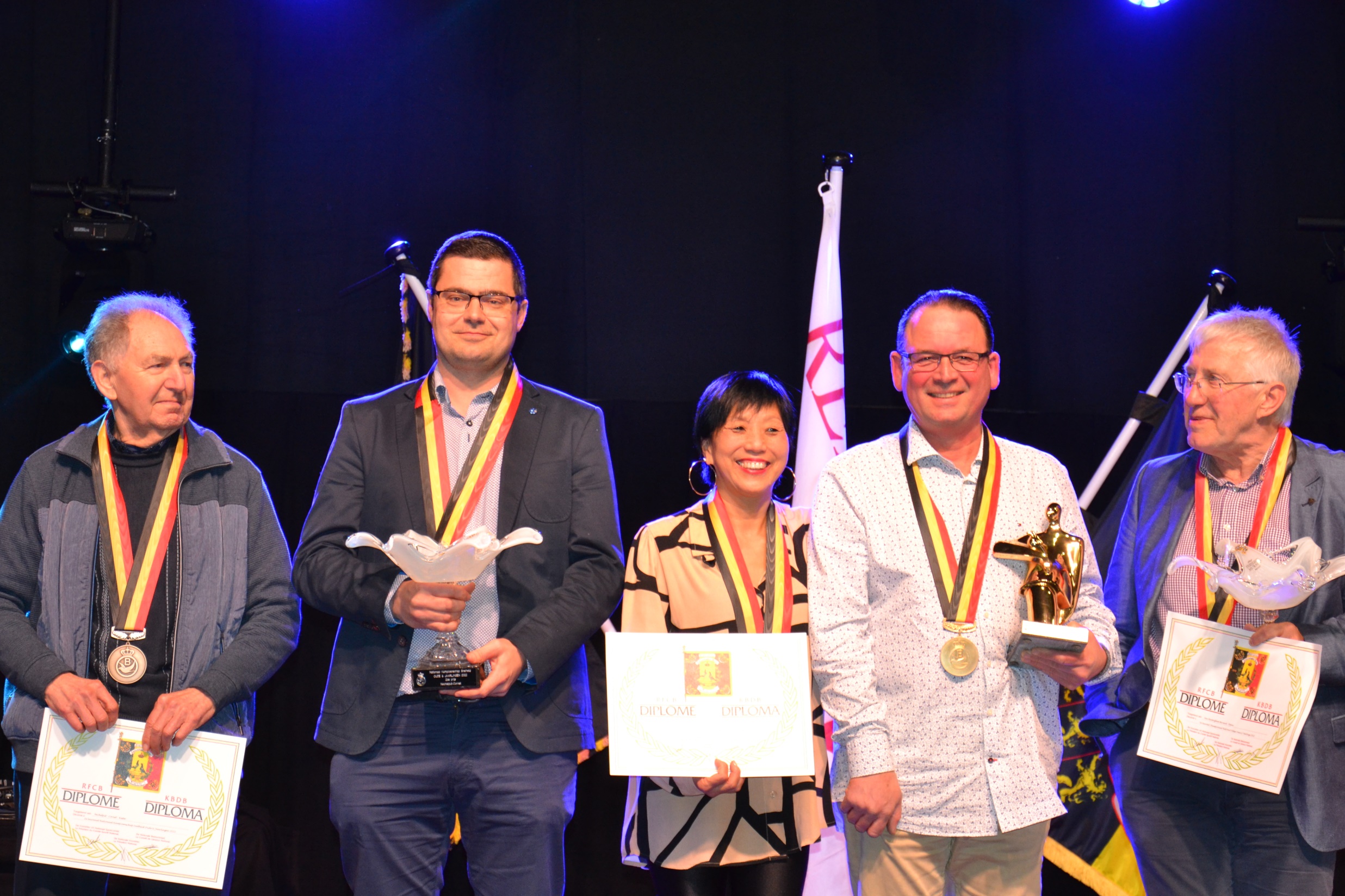 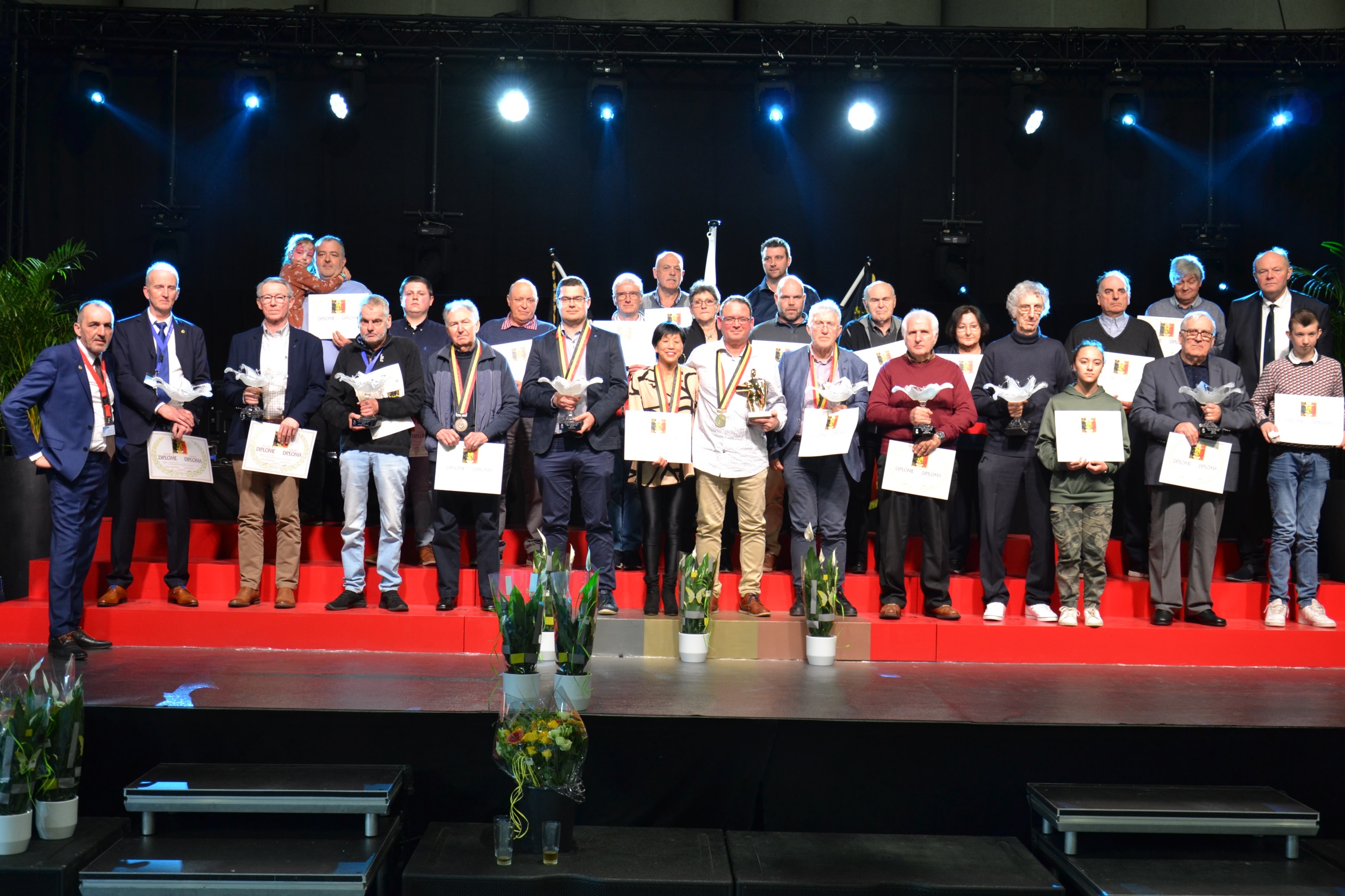 KLEINE ½ FOND JONGE DUIVEN 2022PETIT ½ FOND PIGEONNEAUX 2022
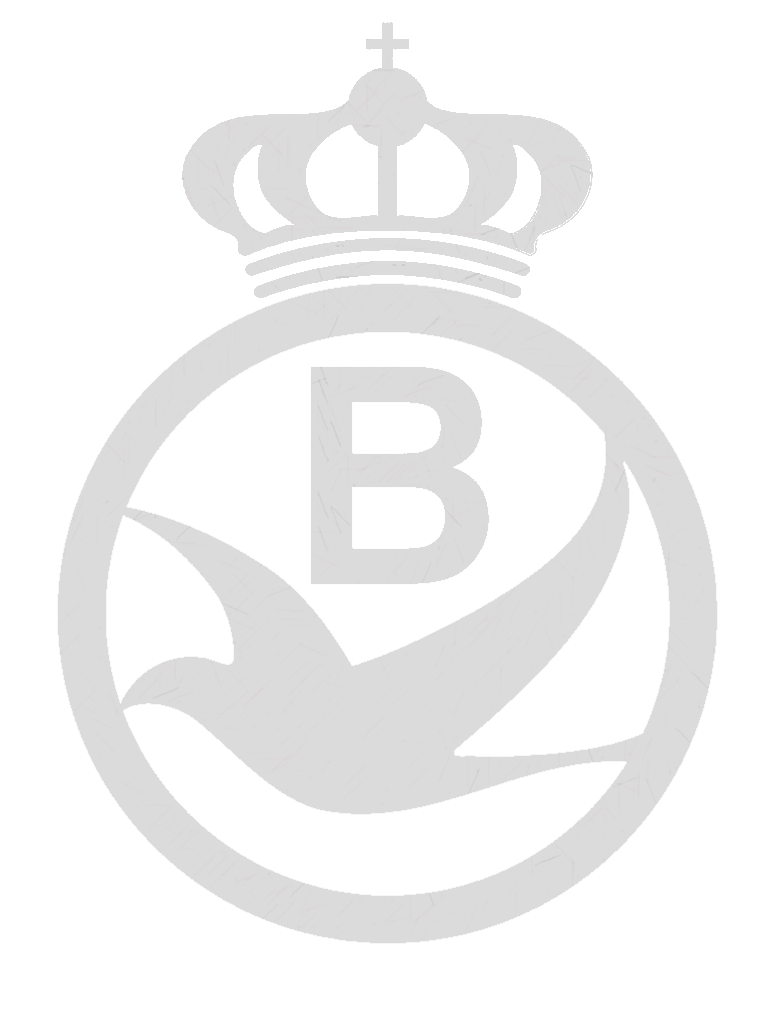 Claus Eric				De Pinte
Van Hekken Willy		Lier
Vernijns Robert			Kermt
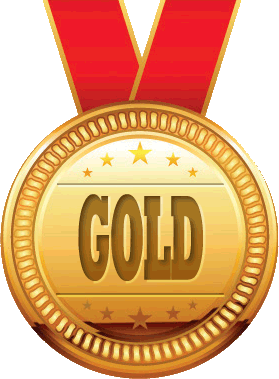 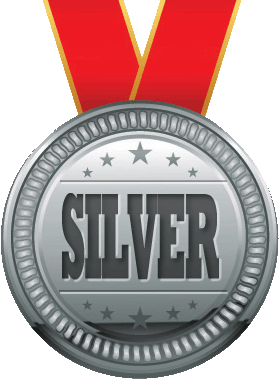 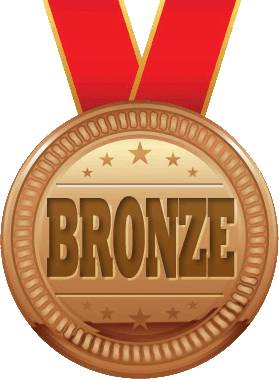 Van Roy Geert		Asse
Lormans Marc		Beverst
Vandepoele Eddy & Valère	Werken
Deruyck Bart		Oostrozebeke
Standaert Luc		Landegem
Van Den Bussche Kris	Zwevegem
Verheyen Louis		Scherpenheuvel
Opbrouck Luc		Deerlijk
Van De Geuchte Romain	Bachte-Maria-Leerne
Roox Henri & Betsy	Veldwezelt
De Maeyer Wim		Stekene
Vlaeminck Hugo		Rupelmonde
Vanmeert Roger & Koen	Zelem
Devolder Patriek		Meulebeke
18. Francois-Delporte		Wadelincourt
19. Vos Michel		Nerem
20. Hens Jos		Zoersel
21. Haesaert Yannick		Aartrijke
22. Deschacht Philippe	Bredene
23. Hermans Ruben		Kuringen
24. Van Avondt Danny & Nick	Wespelaar
25. Dobbelaere Philippe	Olsene
26. Fens Kurt & Jacobs Luc	Beerse
27. Pletinckx Marc & Angie	Deftinge
28. Geyskens Laurent		Veerle
29. Vanwildemeersch - Vyncke	Westkapelle
30. Van Megroot - De Mulder	Bornem
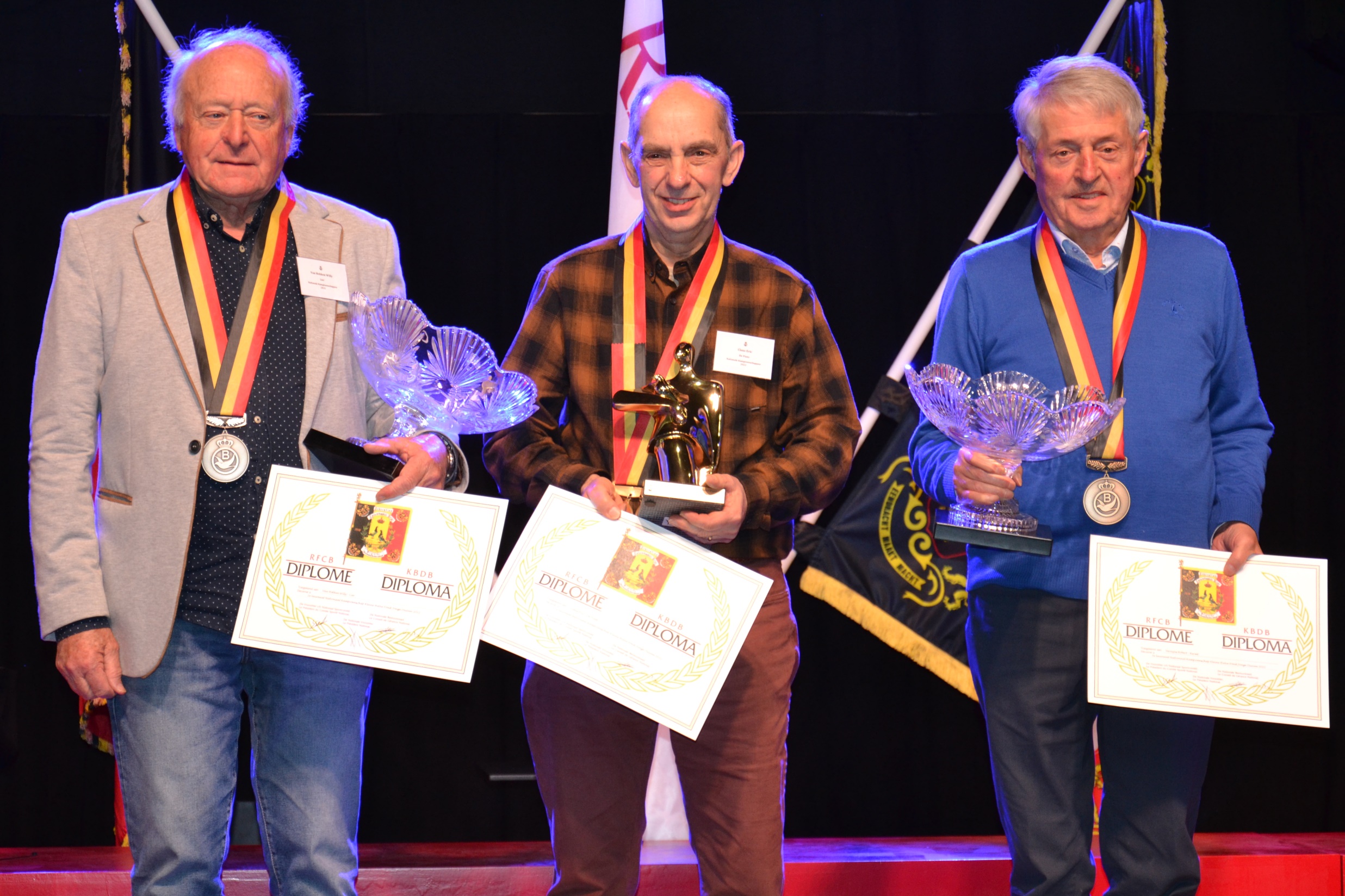 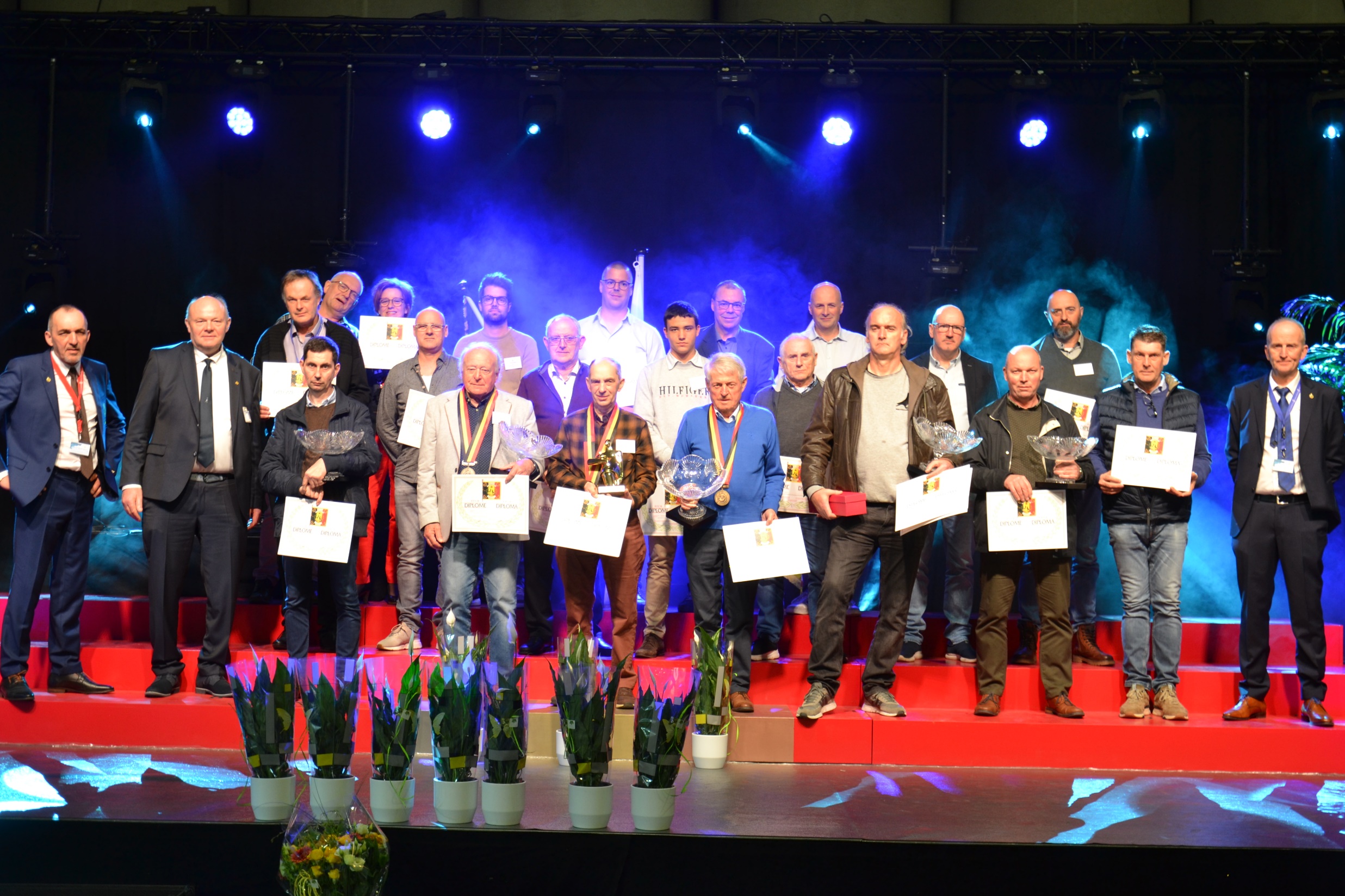 KLEINE ½ FOND OUDE & JAARLINGEN 2022PETIT ½ FOND VIEUX & YEARLINGS 2022
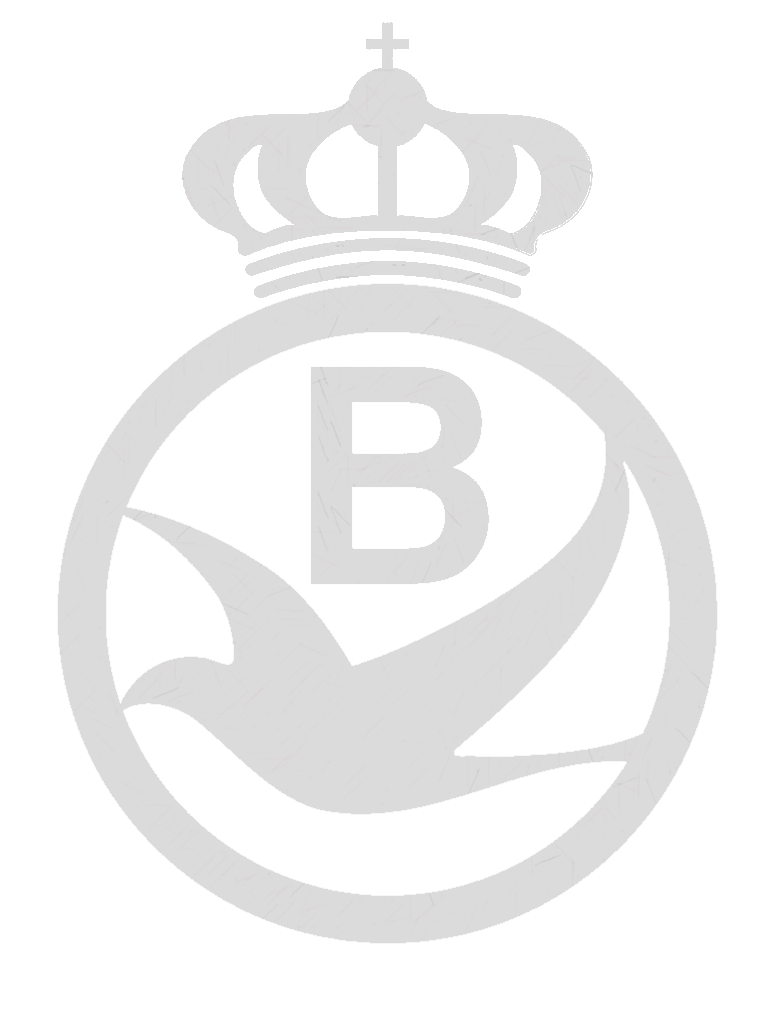 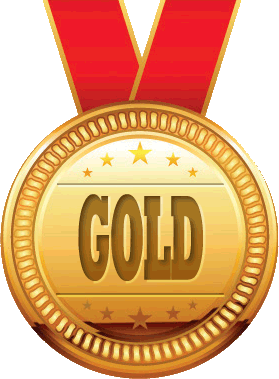 Marsille Hadrien			Ophain-Bois-Seigneur-Isaac
Remans Marcel			Diepenbeek
Van Roy Koen			Asse
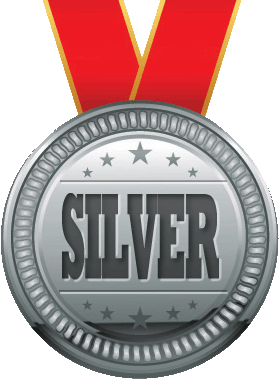 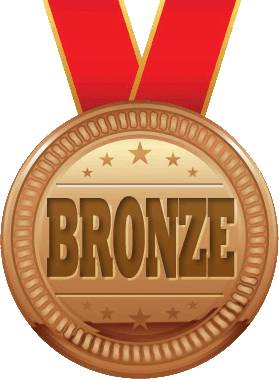 Denies Rudy		Sint-Joris-Weert
Palm - Krücker Jean-Pierre	Braine-L'Alleud
Van Oeckel Bart & Nance	Oud-Turnhout
Van Cutsem Jens		Idegem
Derwa - Luxem		Herent
Pauwels Etienne		Kermt
Leturcq - Duponchelle	Wadelincourt
Delbaere - Sampers	Menen
Roose - Pyra		Bekegem
Helsen Ludo		Paal
Murez - Marichal Albert	Wadelincourt
Clabots père et fils	Grâce-Hollogne
Vandepoele Eddy & Valère	Werken
Maes Philippe		Dampremy
18. De Keyser Thierry		Vosselare
19. Lismont Patrick		Bekkevoort
20. Engelen Ludo		Kuringen
21. Cirier - Ruelle		Sirault
22. Bodson Jean & Franck	Heure-le-Romain
23. Genlain - Dupont		Sirault
24. Zielinski Sylvester	Perk
25. Francois-Delporte		Wadelincourt
26. Bruninx Roger		Genoelselderen
27. Maegh Victor		Rijkevorsel
28. Vanluyten Michel		Villers-La-Ville
29. Pierre Roger & David	Bossut-Gottechain
30. Vanoverberghe Aloïs	Wondelgem
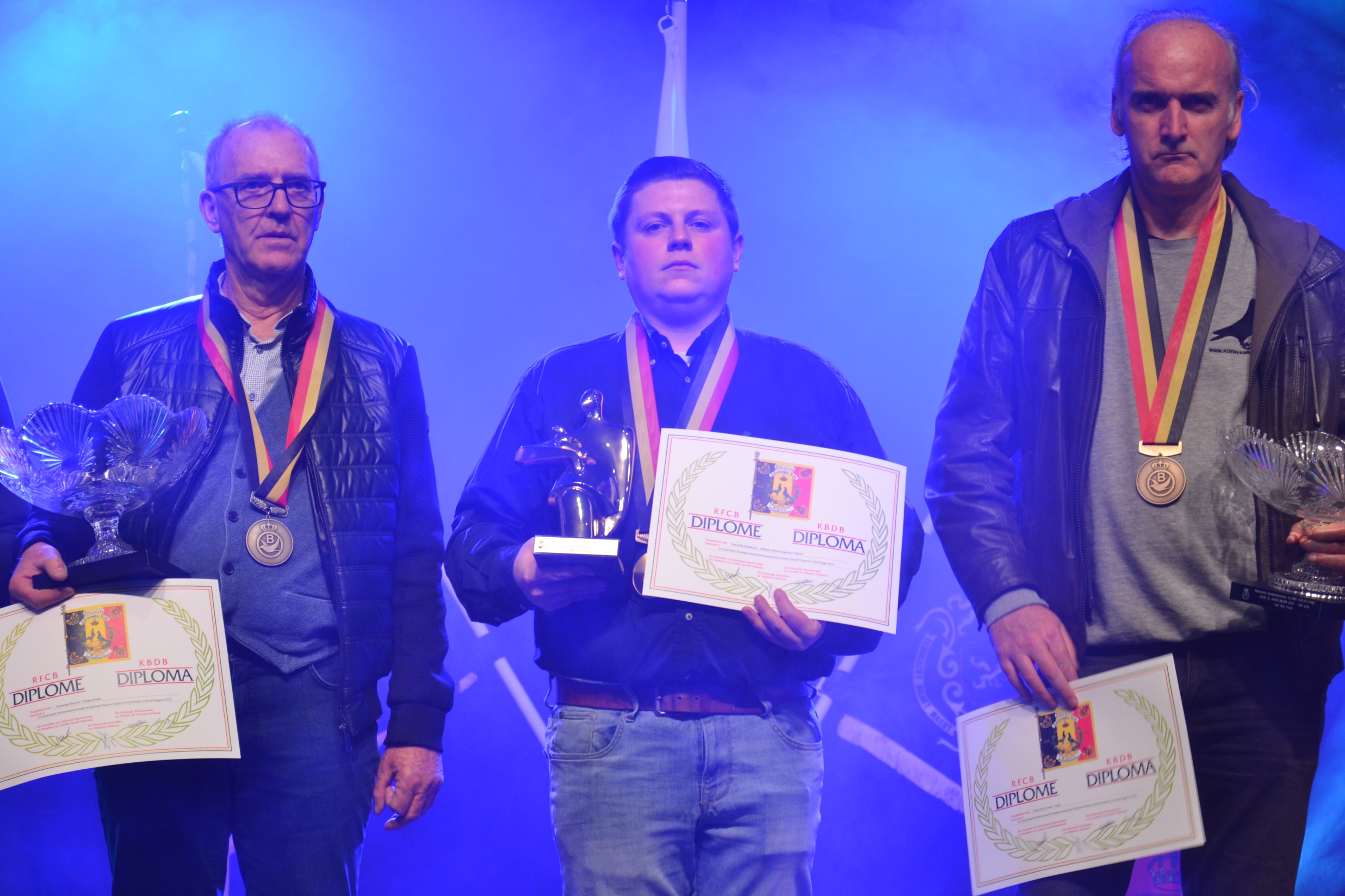 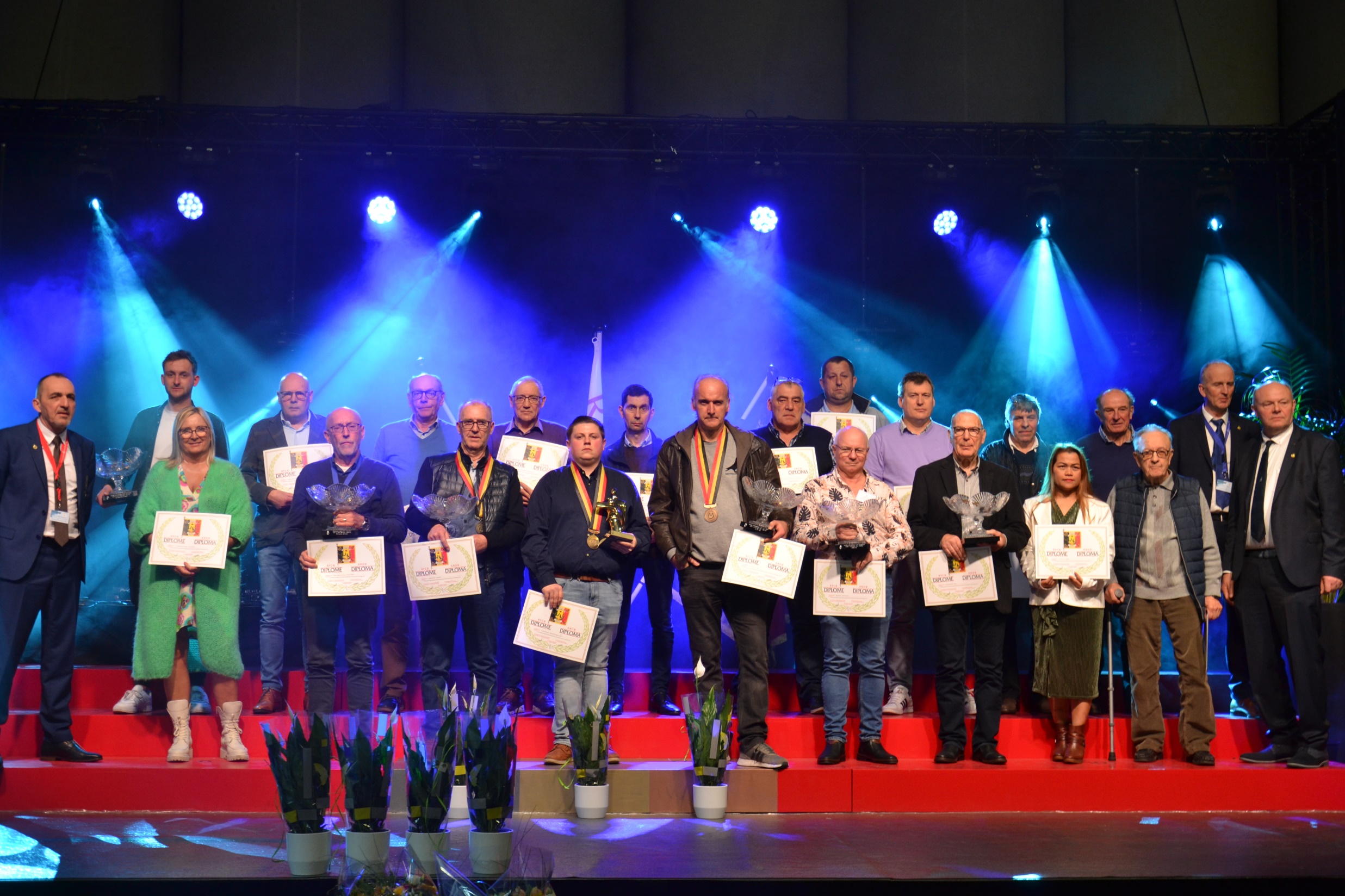 GROTE ½ FOND JONGE DUIVEN 2022GRAND ½ FOND PIGEONNEAUX 2022
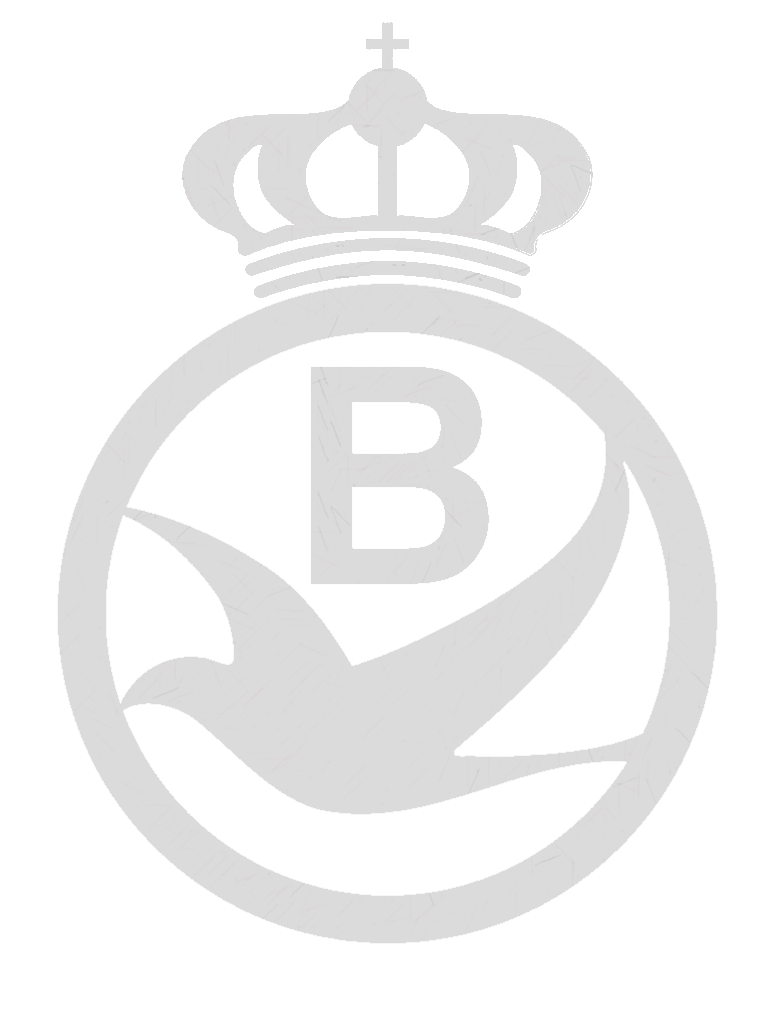 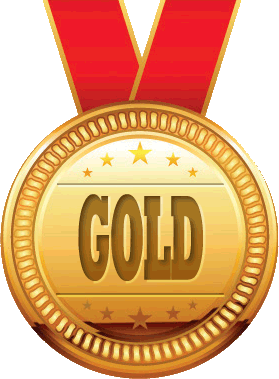 Ally Norbert			Aarsele
De Troy Wim			Berlaar
Piens Bart				Gavere
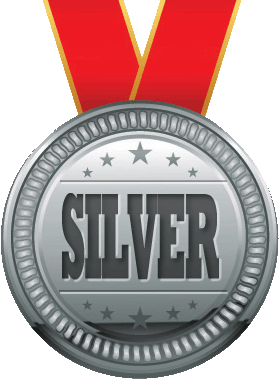 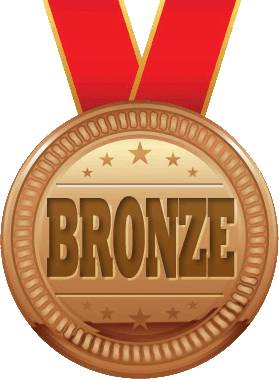 Vandenheede Freddy & Jacques	Zingem
Hermans Henri			Pulle
Janssens Richard			Langdorp
Stevens Jan			Ooigem
Van Weyenberge Christiaan		Tessenderlo
De Clercq - Van Puyvelde		Smetlede
Vervloesem Patrick		Rijmenam
Van Hekken Willy			Lier
Zhao Qiang			Pulle
De Bisschop Gustaaf & Jan		Asse
Thienpont - Van Laecke		Semmerzake
Derycke Geert & Keano		Mesen/Messines
Puissant Tom & Bert		Petegem-a-d-Schelde
Habraken - Ducheyne		Vorselaar
18. Brugmans Sabrina	Halen
19. Cloetens Dirk		Rotselaar
20. Huygens Ingrid		Avelgem
21. Maris Frans & Dirk	Itegem
22. Lambrechts Carl		Berlaar
23. Moeraert - Standaert	Lochristi
24. Jacobs Leon		Tremelo
25. Van Marcke Marc		Sint-Baafs-Vijve
26. Feijaerts Danny		Heist-op-den-Berg
27. De Belser Johan		Berlaar
28. Decaestecker - Ghielens	Gits
29. Morthier Jens & Dirk	Lotenhulle
30. Dockx Danny		Oud-Turnhout
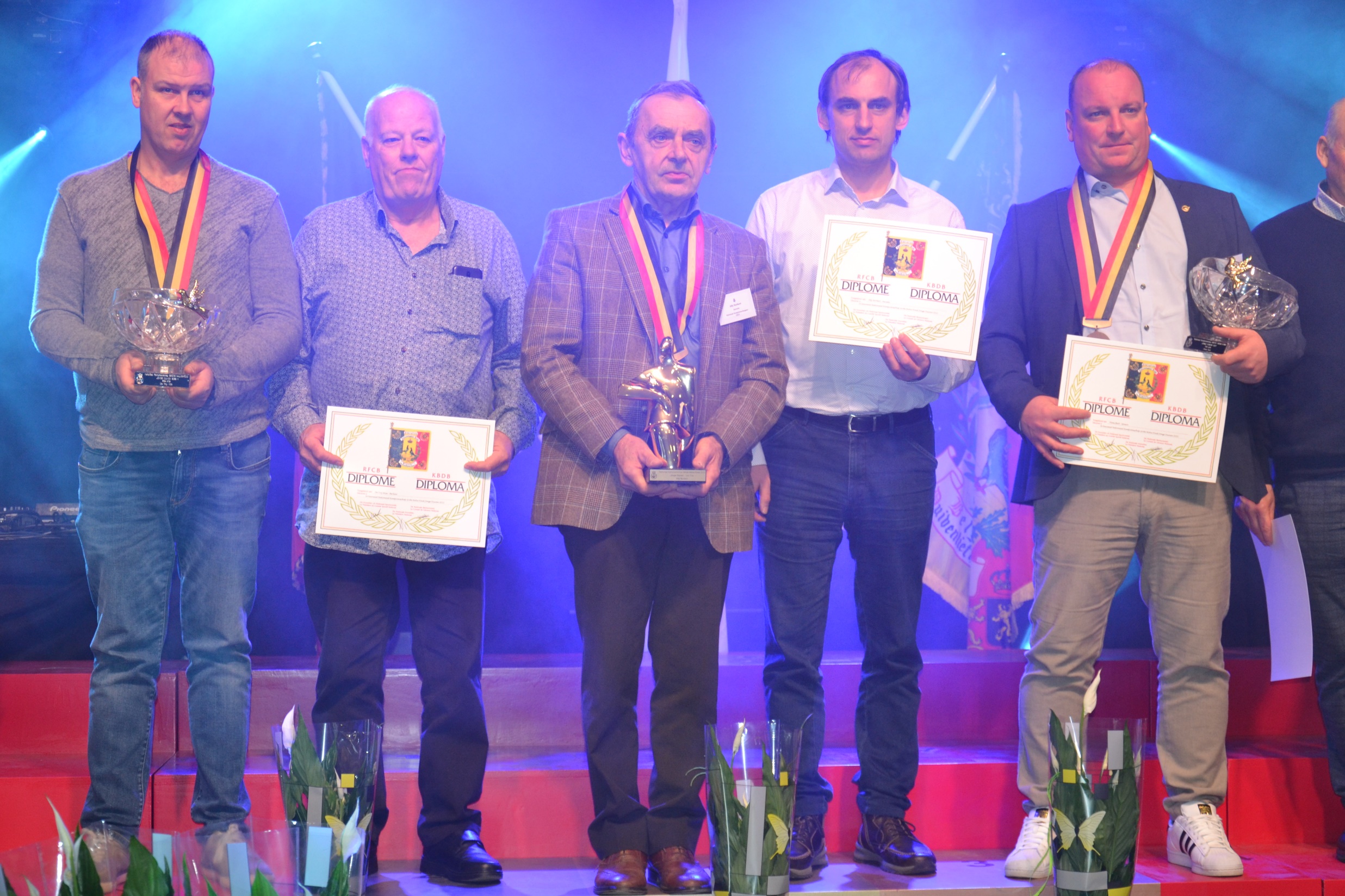 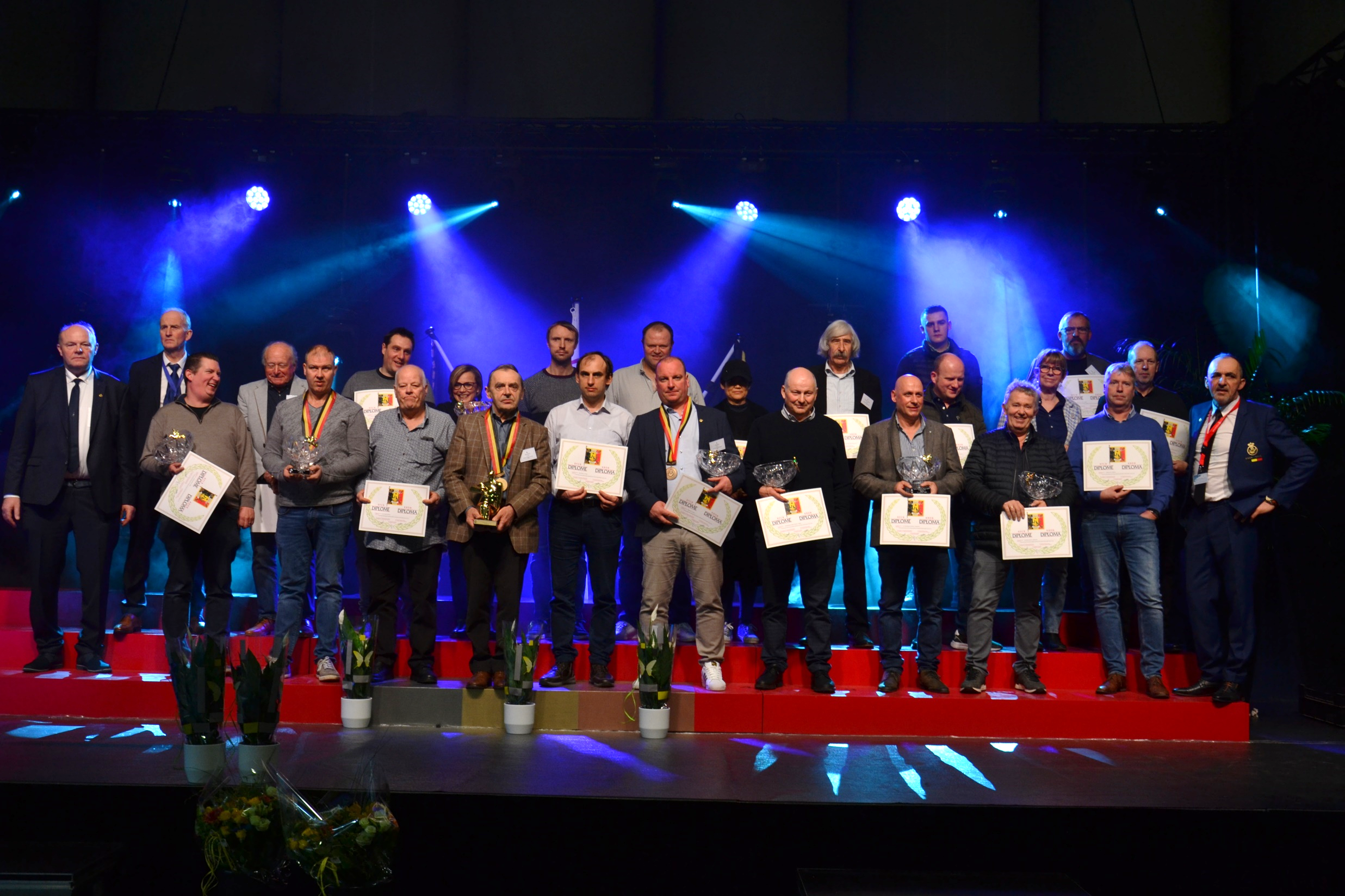 GROTE ½ FOND OUDE & JAARLINGEN 2022GRAND ½ FOND VIEUX & YEARLINGS 2022
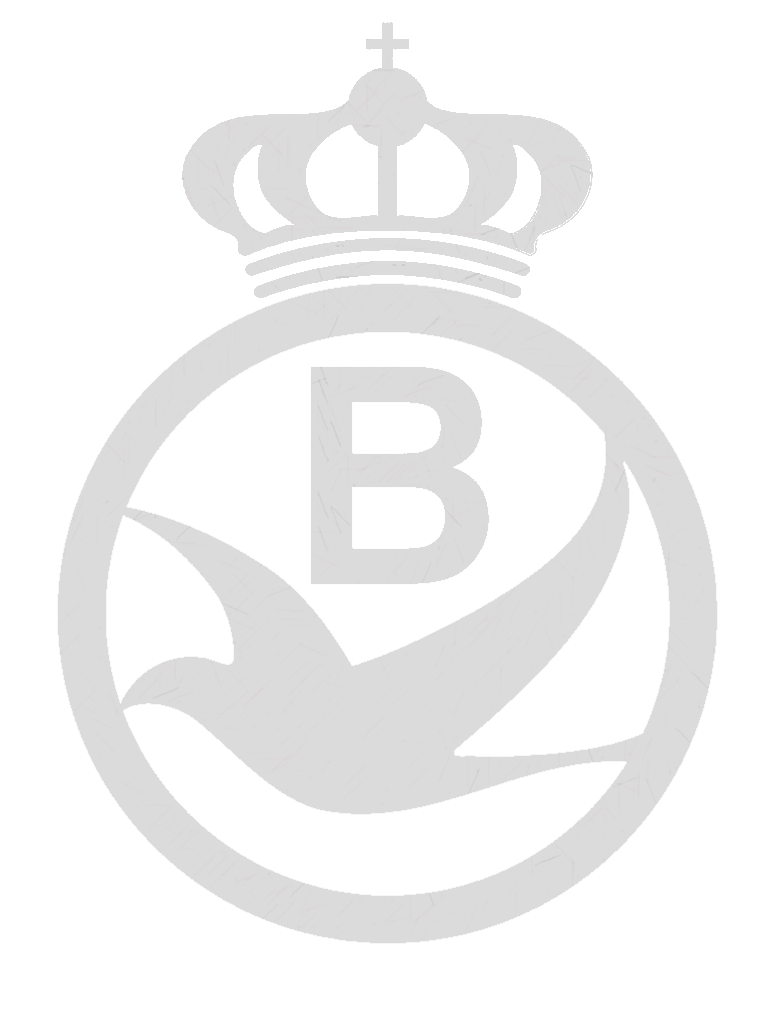 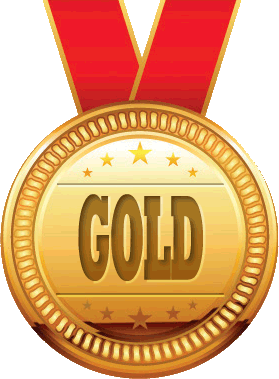 Vercammen Jos			Vremde
De Troy Wim			Berlaar
Steveninck Benny		Hamme
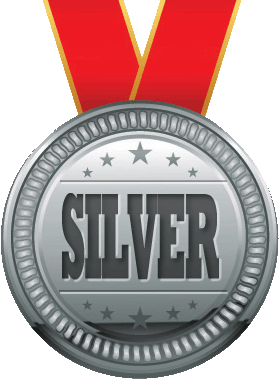 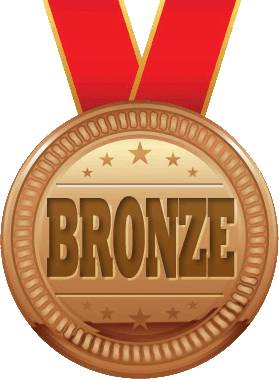 Maes Anthony			Waregem
Thys Nick & Roger		Hallaar
Van Der Maas Huib		Lokeren
Van Pamel G & J			Lissewege (Brugge)
Poussart Olivier			Vaulx-lez-Chimay
Petré - Robijns			Borgloon
Team Hooymans WVL		Desselgem
Erauw José			Berlare
Van Eynde Rudy			Putte
Appelmans gebroeders		Oetingen
Limbourg Erik			Brussegem
Das Jos			Meldert (Limb.)
Beeckmans Geert - Huygh Ronny	Lennik
Castermans - Maes		Dilsen
18. Maris Frans & Dirk		Itegem
19. Bommerez Michel			Heverlee
20. Luyckx Raf & Lars		Geel
21. Baetens Ivan & Willy		Sint-Niklaas
22. Dockx Leo & Gerry		Koningshooikt
23. Denduyver Ferdinand & Karel	Ichtegem
24. Vervloesem Patrick		Rijmenam
25. Engels Jules & Yves		Putte
26. Harchies Christian & Cyril		Warchin
27. De Meulemeester Johan		Zulte
28. Lagrou Dominique			Lendelede
29. Deberdt Johny			Oostduinkerke
30. Canion - Sobkowiak		Wasmes
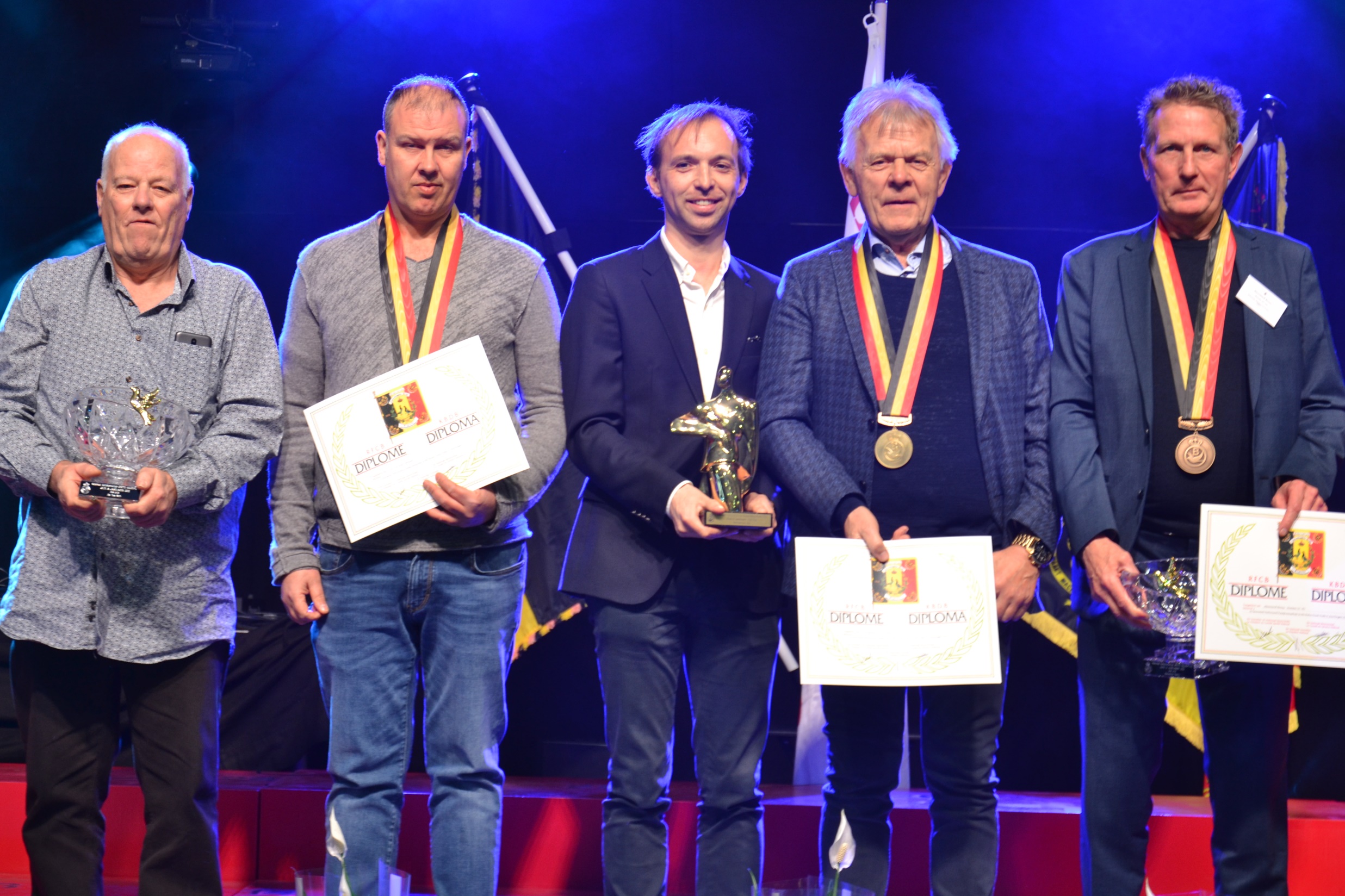 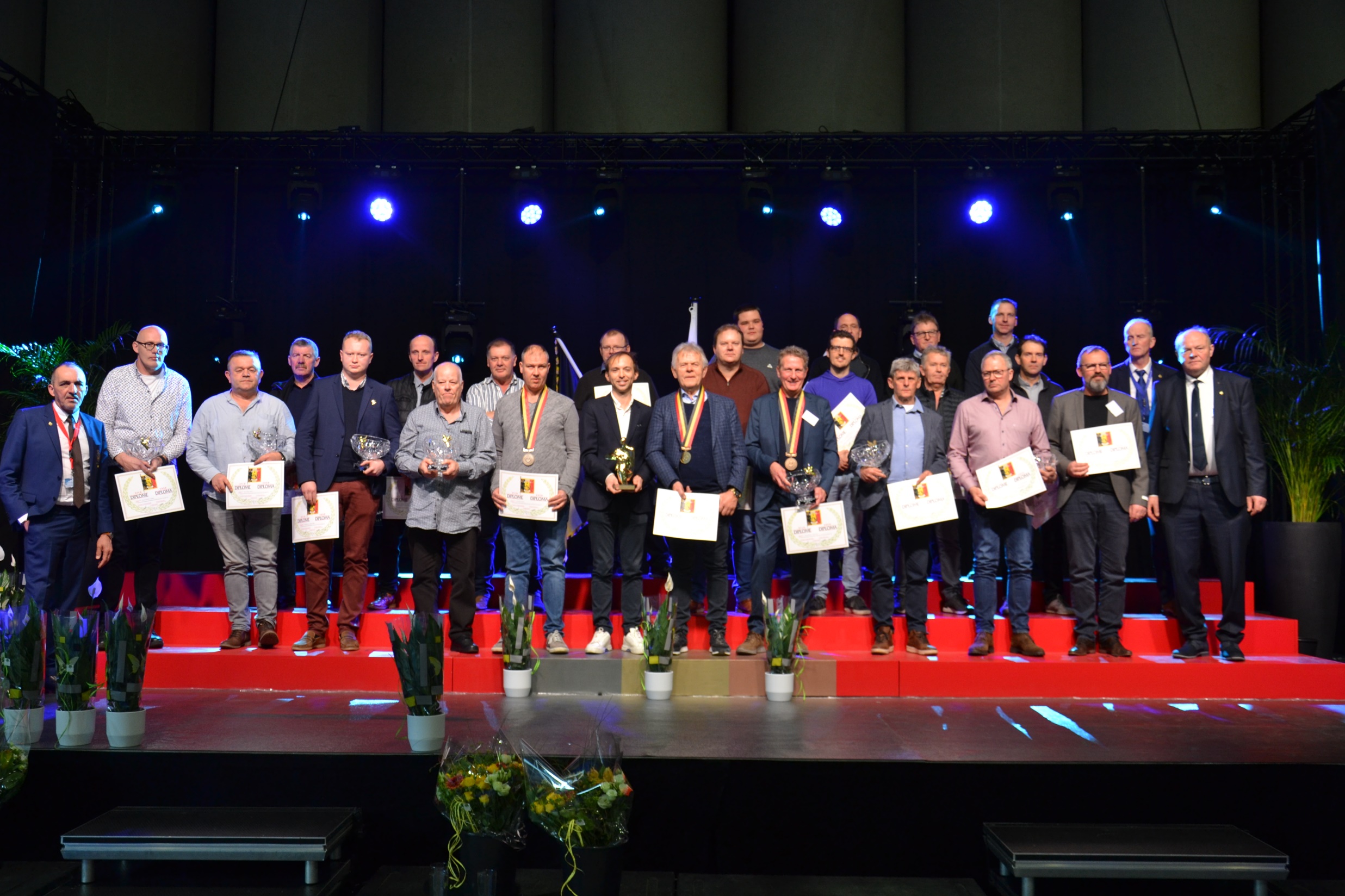 RHONEVALLEI OUDE 2022LIGNE DU RHONE VIEUX 2022
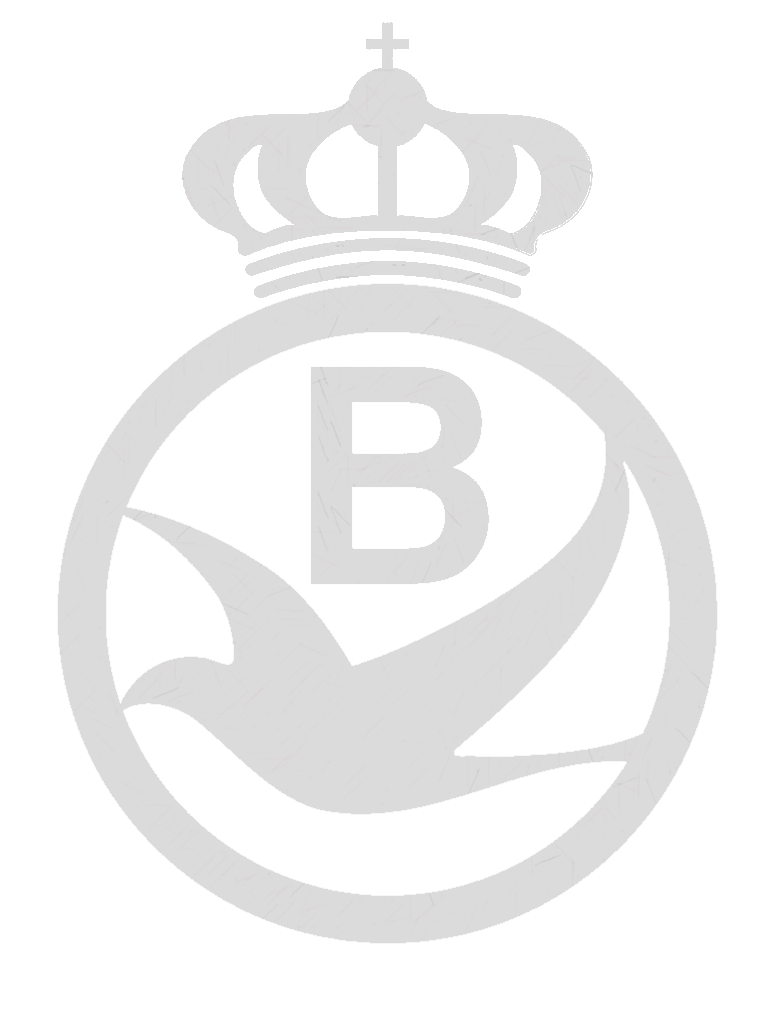 Vanrokeghem - Marichal	Saint-Sauveur
Morisse Jerome			Wervik
Calonne Jean Robert		Péruwelz
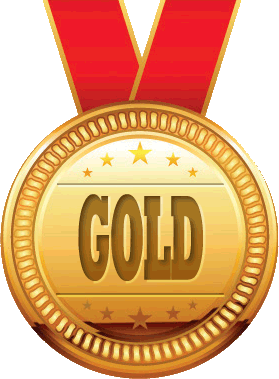 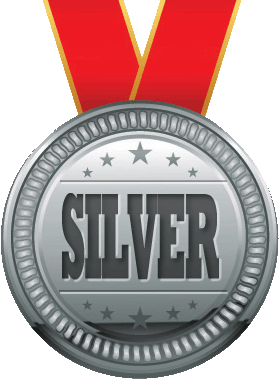 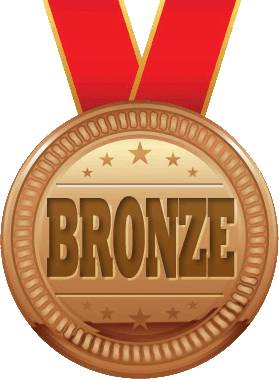 Laurant-Vigneron			Vivy
Goedert Jean-Pierre		Ciney
Sulmon Francis			Bléharies
Campinne Patrick			Doische
Denteneer Daniel			Péronnes-lez-Binche
Simons Willy			Maaseik
De Meulemeester Johan		Zulte
Colpaert Silveer & Patriek		Roeselare
Colsoulle P&F			Baisieux
Hebberecht Chris			Evergem
Novak Olivier			Merbes-le-Château
Van de Riviere Marc		Nevele
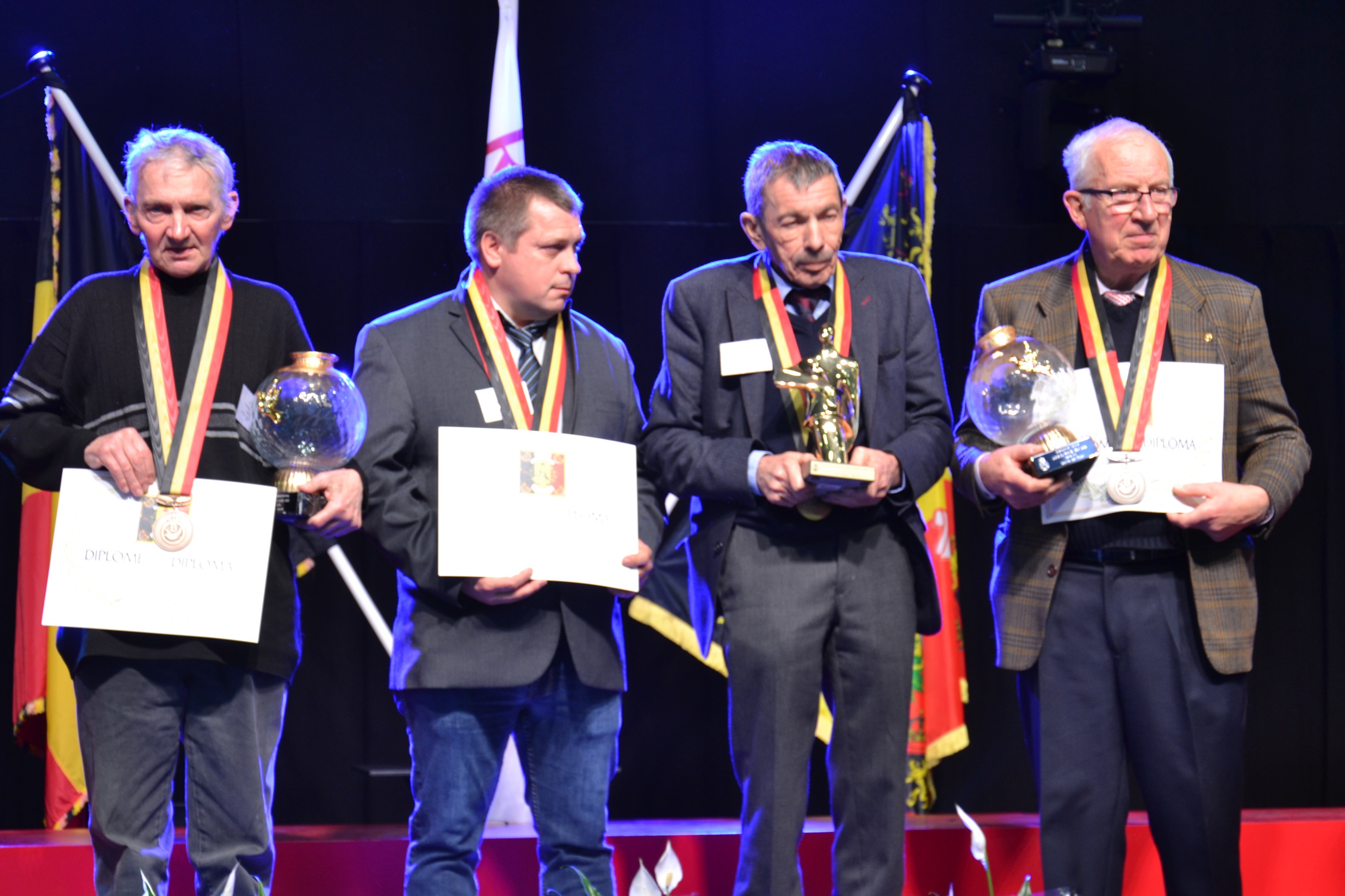 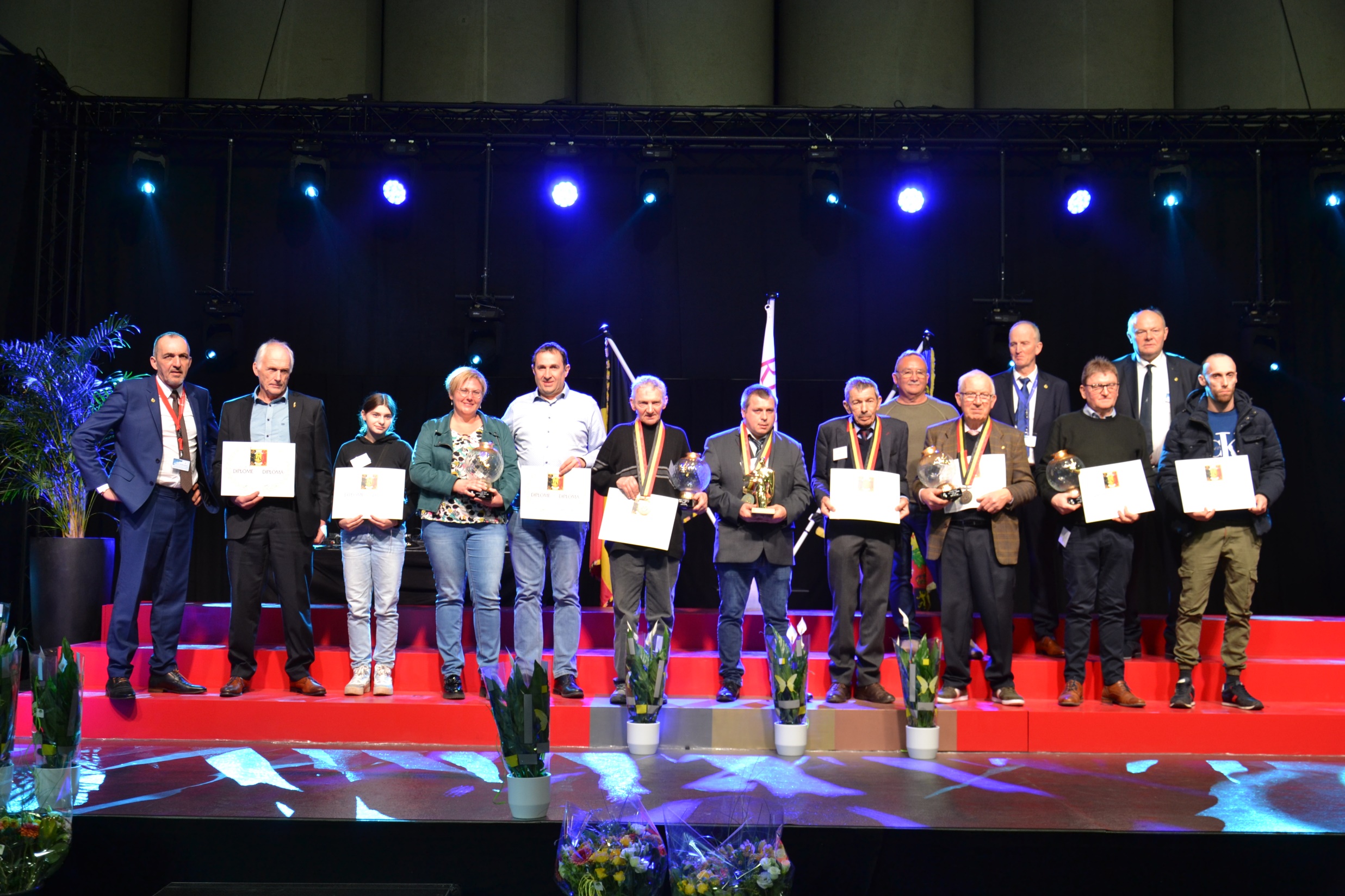 FOND OUDE DUIVEN 2022FOND VIEUX PIGEONS 2022
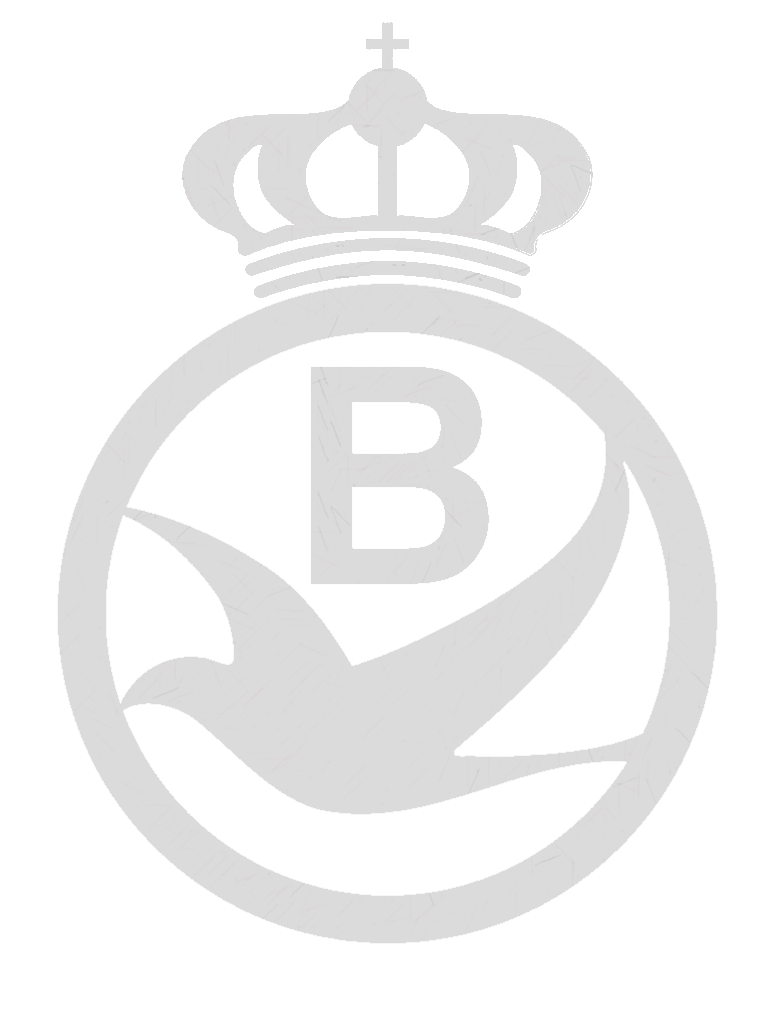 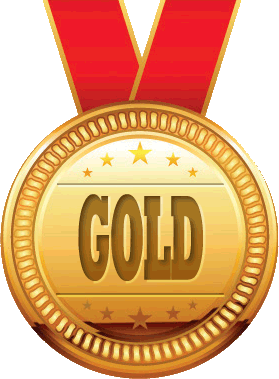 Thibaut - Boons	 		Sombreffe
Desbuquois F. Gebroeders	Kapelle-op-den-Bos
Van Laer Gebroeders		Pulle
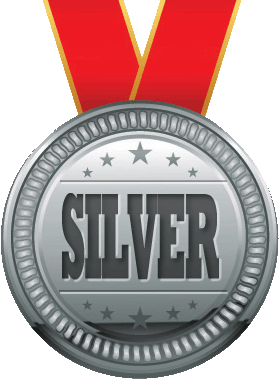 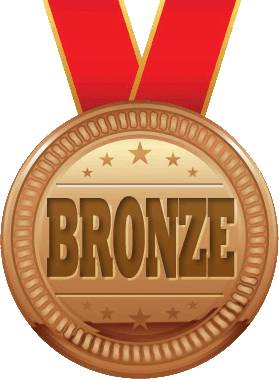 Van Olmen Bart			Broechem
Verschoot Joel			Ingelmunster
Vandemeulebroecke Carlos & Xavier	Saint-Léger
Colpaert Silveer & Patriek		Roeselare
Verleije Davy & Amber		Damme
Van Den Berghe Bert		Wortegem-Petegem
Van Parys - Debusschere		Nechin
Vermander Eric			Oekene
Verschelde Marc			Zulte
Vandenberghe Alain & Luc		Ronquières
Pauwels Lucien			Loppem
Van Den Troost François		Ramsdonk
De Meulemeester Johan		Zulte
Steveninck Benny		Hamme
18. De Saer Rudi	Ruiselede
19. Mirabelle - Larentzakis	Ghlin
20. Natens Leon	Meensel-Kiezegem
21. Vandenheede Freddy & Jacques	Zingem
22. Decock Lucien (mevrouw)	Diksmuide
23. Campinne Patrick	Doische
24. Jonckheere Boudewijn	Torhout
25. Vandemaele Wilfried	Heule
26. Deroose Dirk	Huise (Kruisem)
27. Nobus Leon & Jan	Heist-aan-Zee
28. Dereux Fabrice	Perwez
29. Van Gaver Tom & Marnik	Moortsele
30. Morisse Jerome	Wervik
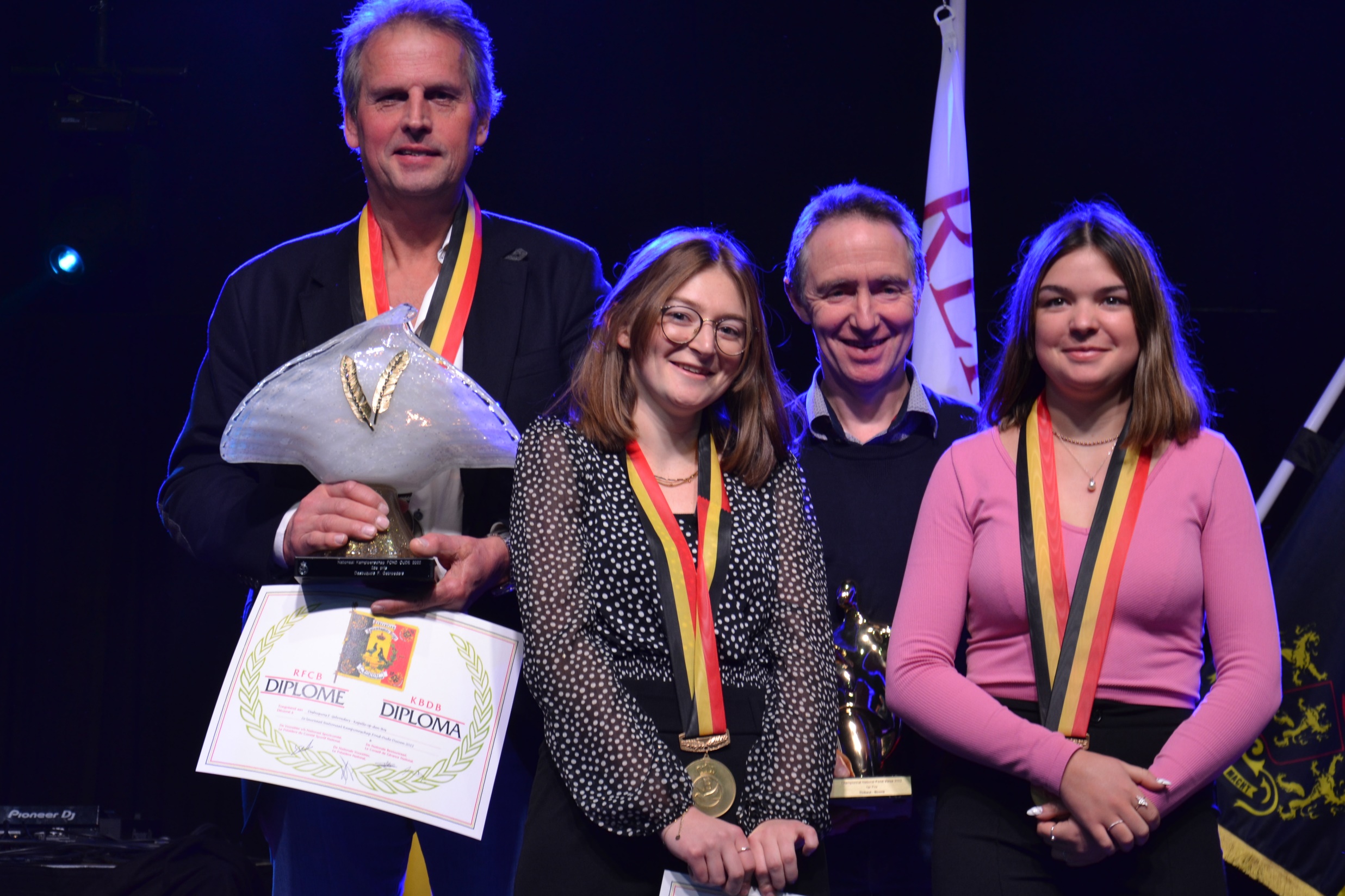 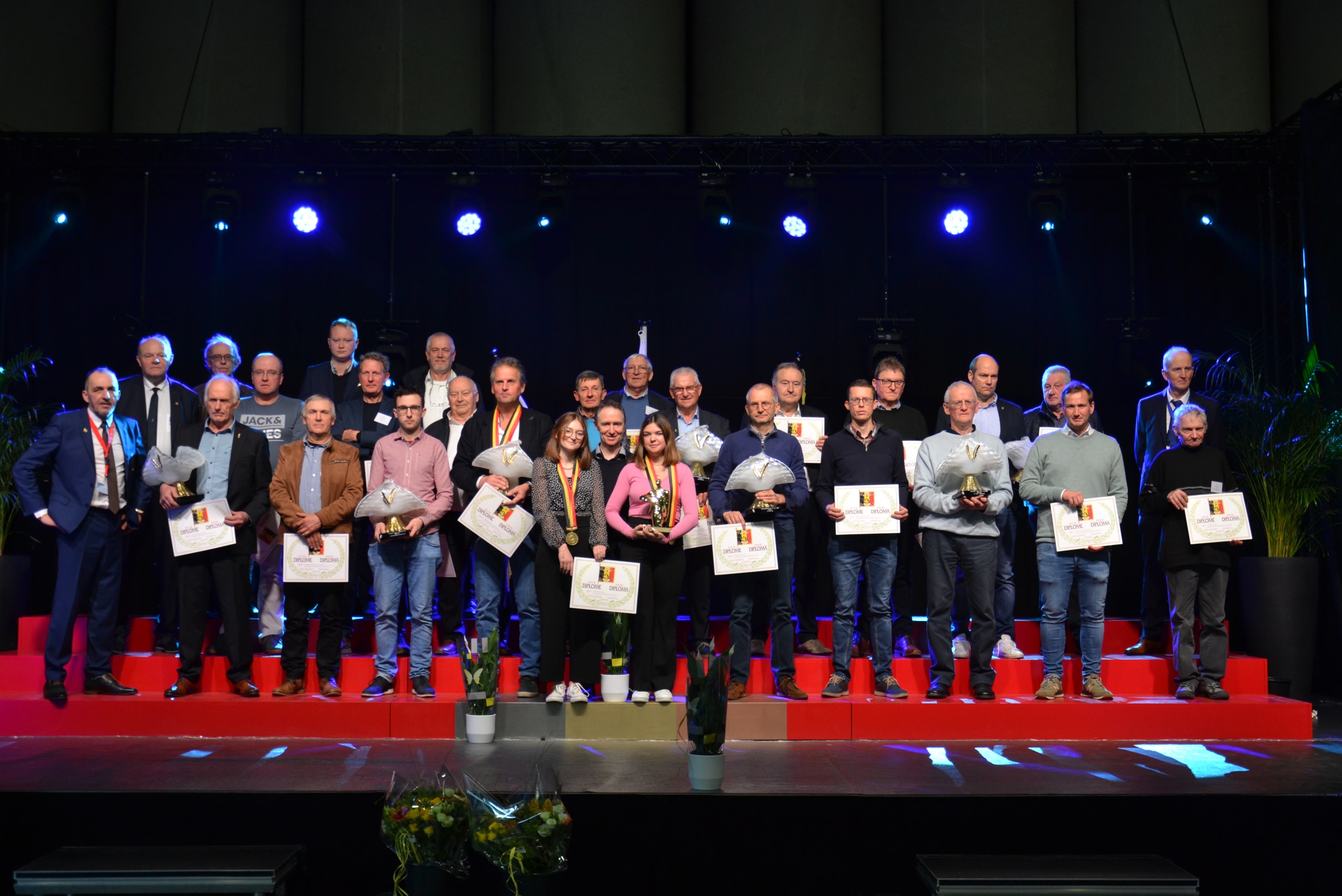 FOND JAARLINGEN 2022FOND YEARLINGS 2022
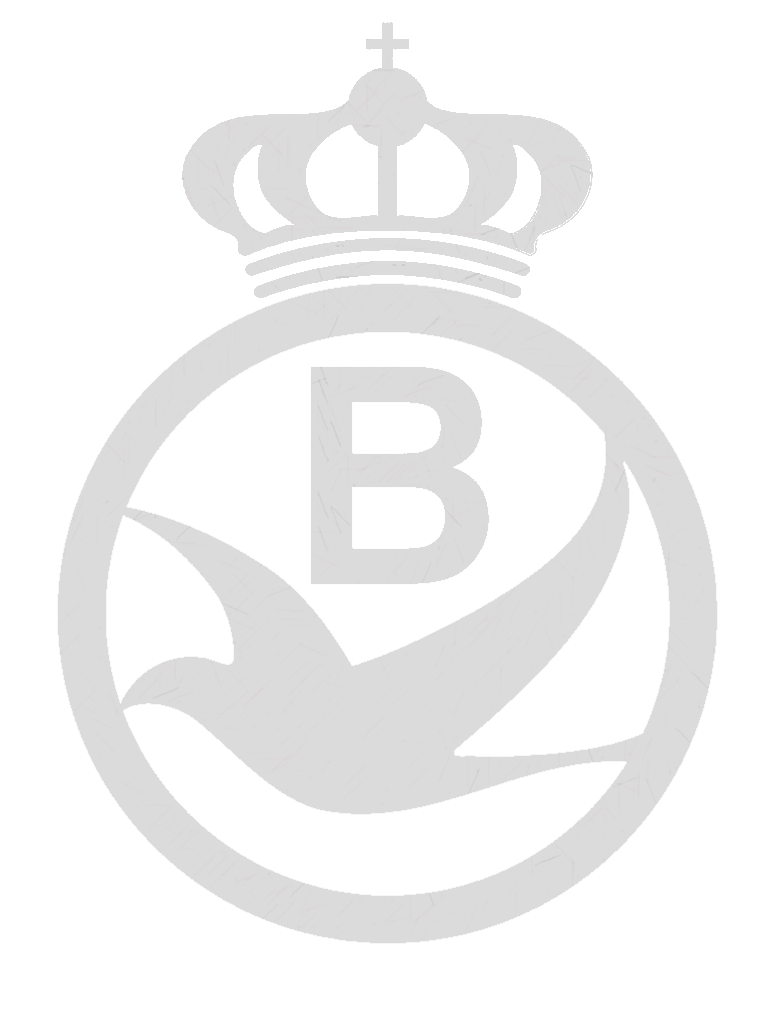 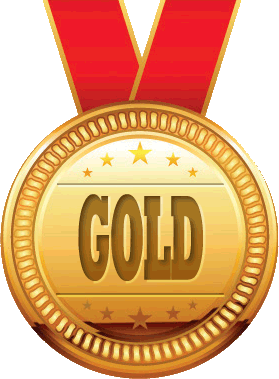 Pollin Marc & Geert		Snellegem
Roziers-Xiang			Itegem
De Vijlder Martin			Oordegem
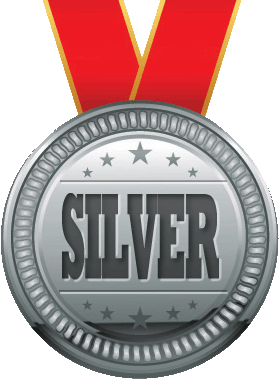 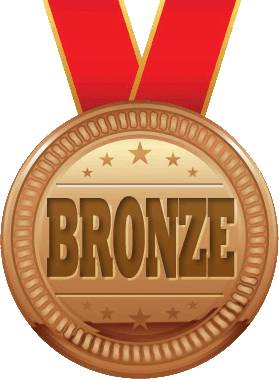 Mertens Walter		Mol
Hok Schepens		Handzame
Verschoot Dieter		Ingelmunster
BDS/Speybroeck		Vinkt
Van Gaver Tom & Marnik	Moortsele
Gevaert - Eggermont	Zedelgem
De Meyer - Boddaert	Hamme
Team Platteeuw		Rumbeke
Adam Gérard		Sprimont
Leutenez Eddy en Maarten	Ruien
Couvreur Geert & Koen	Bassevelde
Rans Jeroen & Stijn	Wijgmaal 
De Pauw - Vercauter	Lembeke
Natens Leon		Meensel-Kiezegem
18. Vandemaele Wilfried		Heule
19. Saverwijns John & Els		Lievegem
20. Vandenheede Freddy & Jacques	Zingem
21. Vanhaverbeke Peter		Koekelare
22. Bonmariage - Masson		Ouffet
23. Cloet Jan			Desselgem
24. Desbuquois F. Gebroeders		Kapelle-op-den-Bos
25. Ariën - De Keyser			Houwaart
26. Loobuyck Jos & Jan		Aalter
27. Seiffert Thibault			Kapellen
28. Lefevre Christiaan		Vichte
29. Team Hooymans WVL		Desselgem
30. Van Den Berghe Bert		Wortegem-Petegem
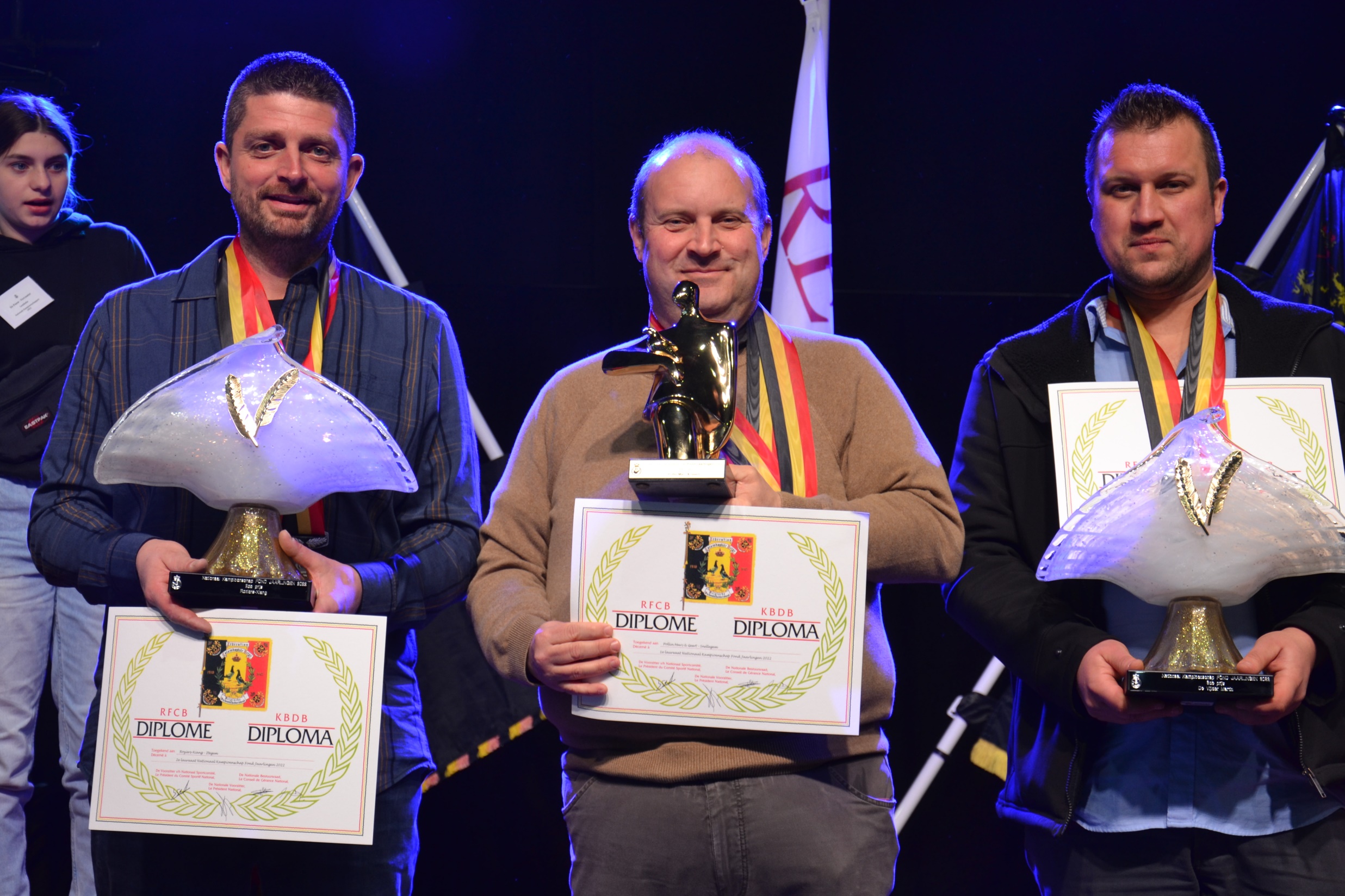 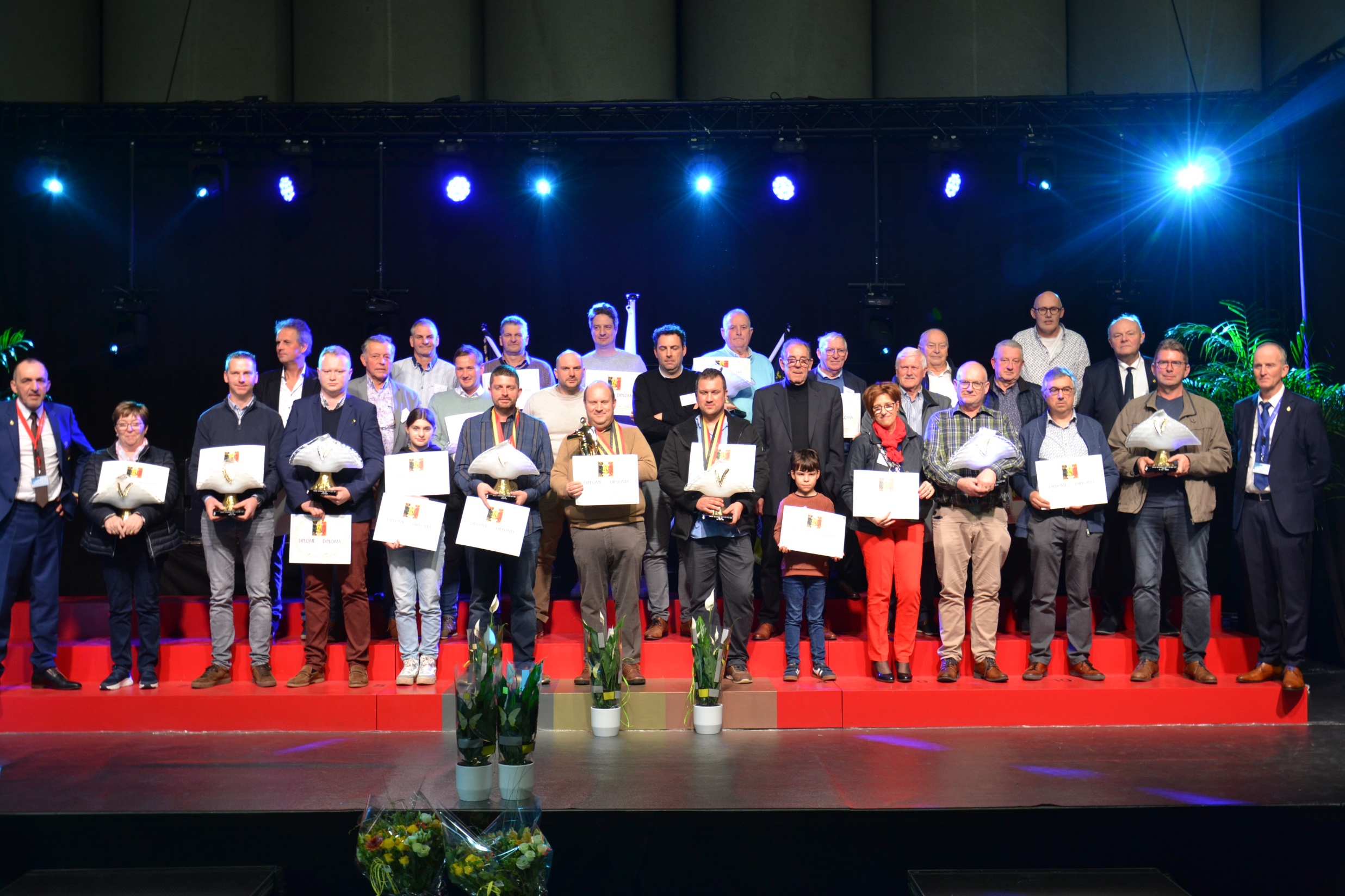 GROTE FOND JAARLINGEN 2022GRAND FOND YEARLINGS 2022
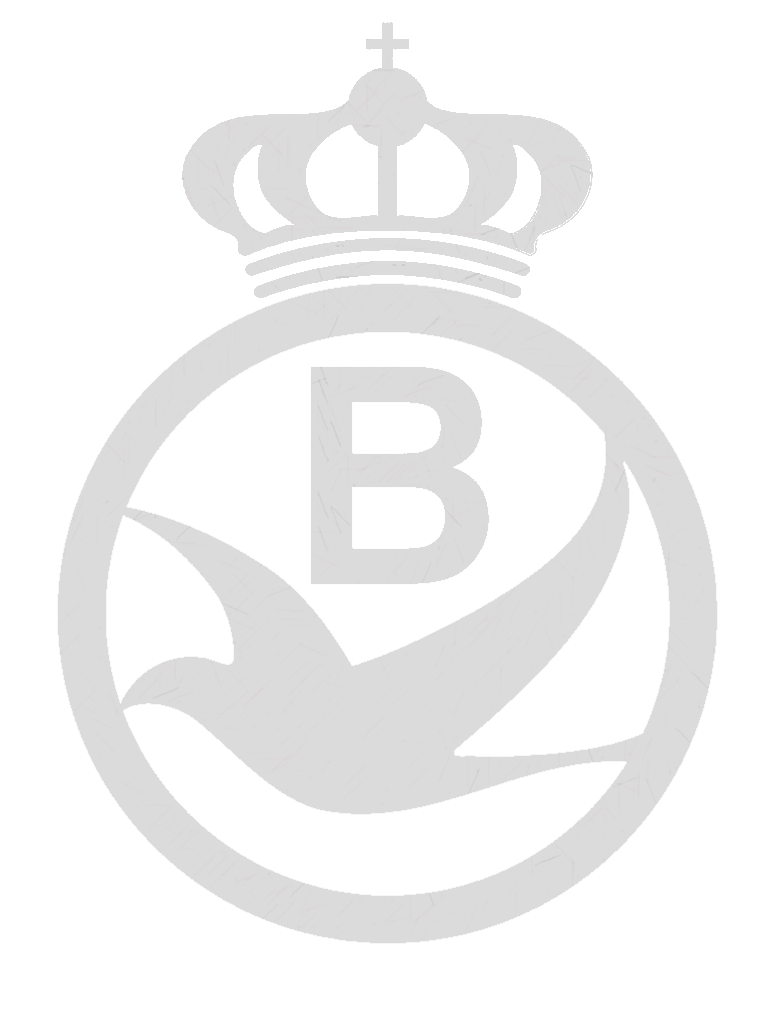 Humblet Mireille			Hermée
Bouhy Christian			Battice
Slosse - Meulenyzer		Rekkem
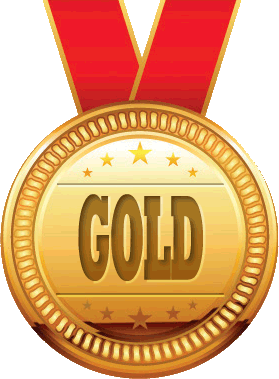 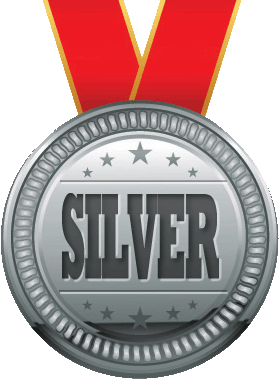 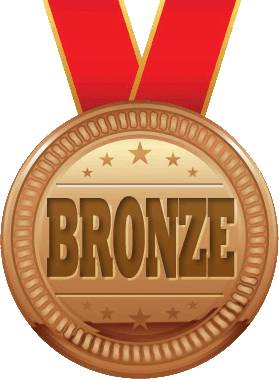 Reyntjens Bernard		Rumbeke
Van de Vyvere & echtgenote		Sint-Gillis-Waas
Vanhee A. + M.			Wervik
Pasteels - Joosen			Melsele
Barbulescu Nicu			Zwevezele
Uytterhoeven Frank		Putte
Deroose Dirk			Huise (Kruisem)
Seiffert Thibault			Kapellen
Lievens Marc			Balen
Weemaels Dirk & Kurt		Huizingen
Cardon Eddy			Deerlijk
Thoné Jos			As
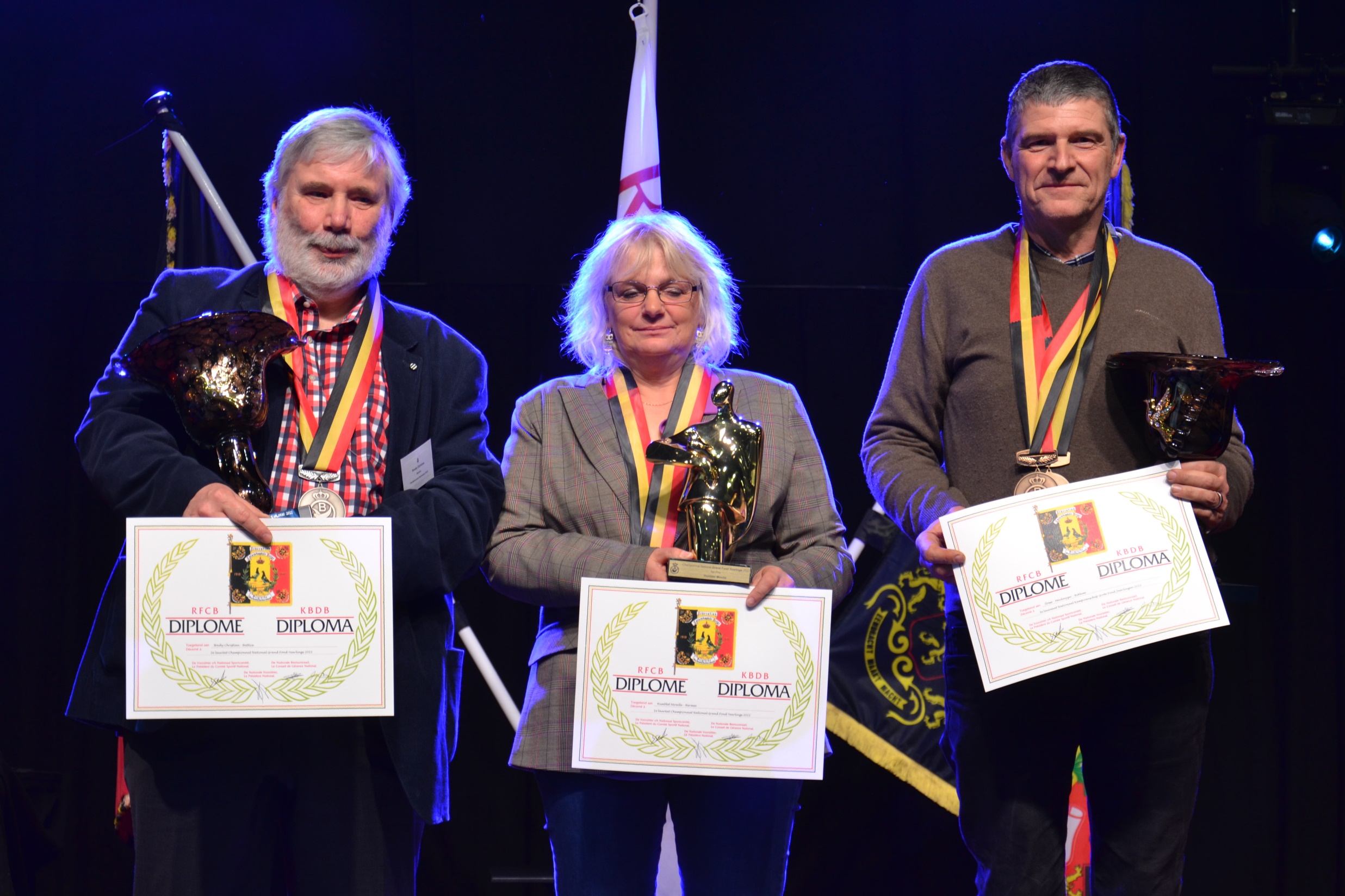 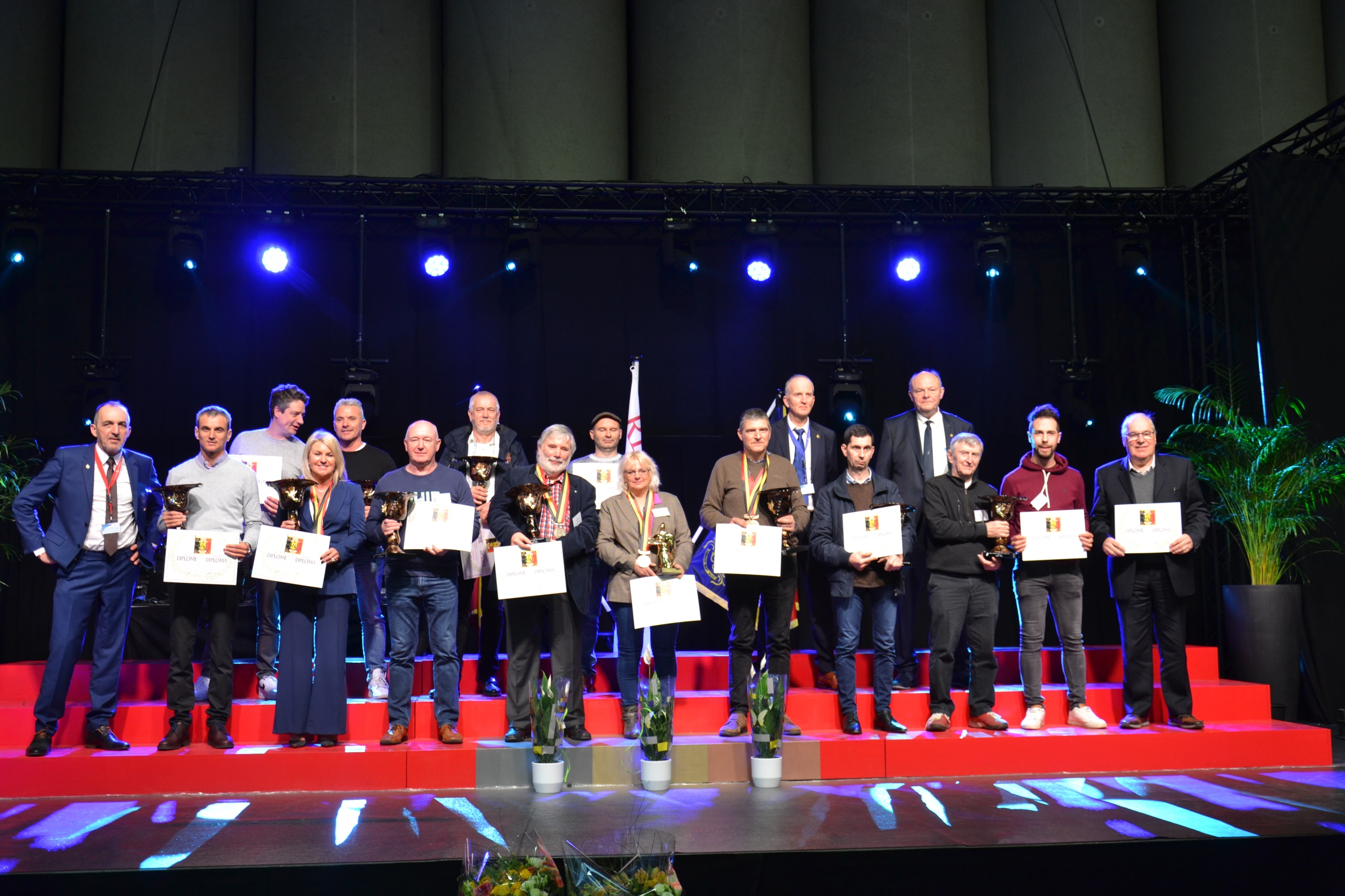 GROTE FOND OUDE DUIVEN 2022GRAND FOND VIEUX PIGEONS 2022
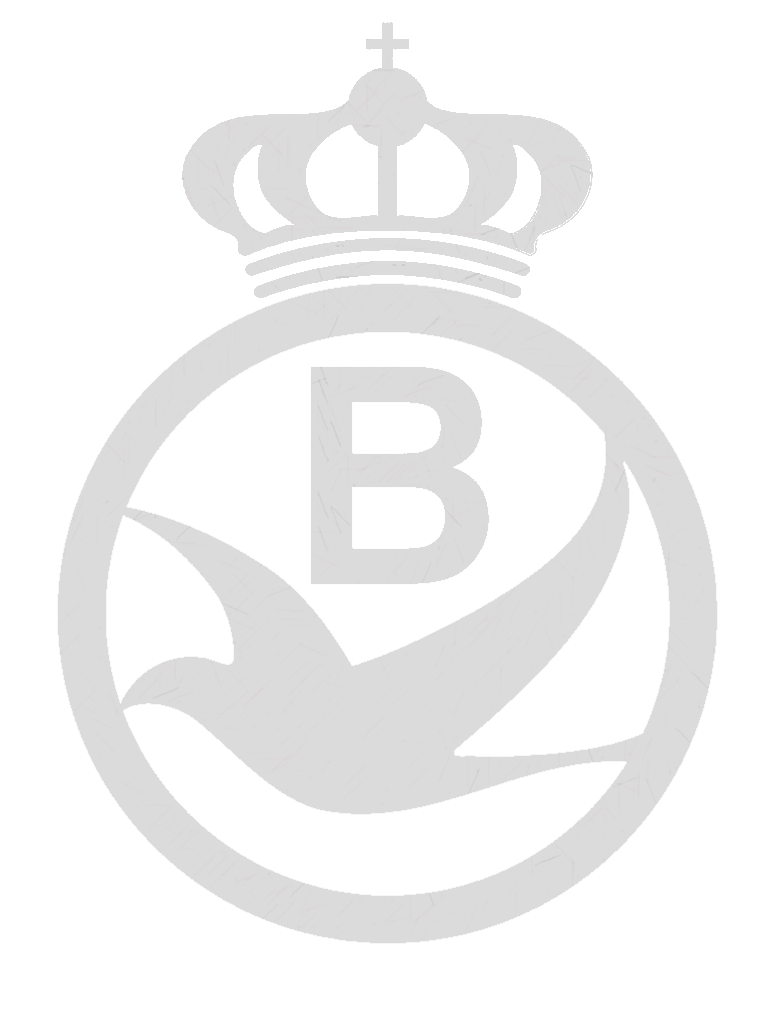 Cardon Eddy			Deerlijk
Pollin Marc & Geert		Snellegem
De Smeyter - Restiaen		Melden
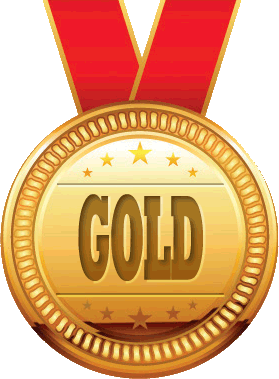 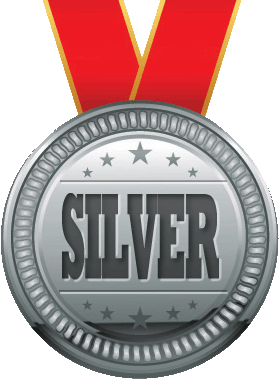 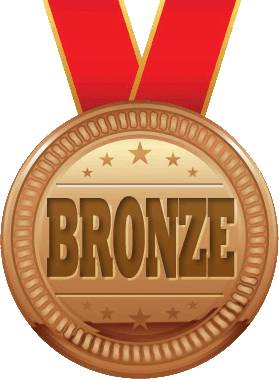 Rans Jeroen & Stijn		Wijgmaal (Bt.)
Kiekens - De Preter		Koningshooikt
Lambrecht Carine		Dadizele
Mortelmans Kristof		Ranst
Meirlaen Etienne			Deurle
Vergaerde - Denolf		Jabbeke
Leutenez Marnix			Kruishoutem (Kruisem)
Sanfrinnon Erwin			Appelterre-Eichem
Casaert Hugo			Russeignies
Vansteenhuyse & Vanbruaene	Lauwe
Bonmariage – Masson		Ouffet
Debaene John			Knesselare
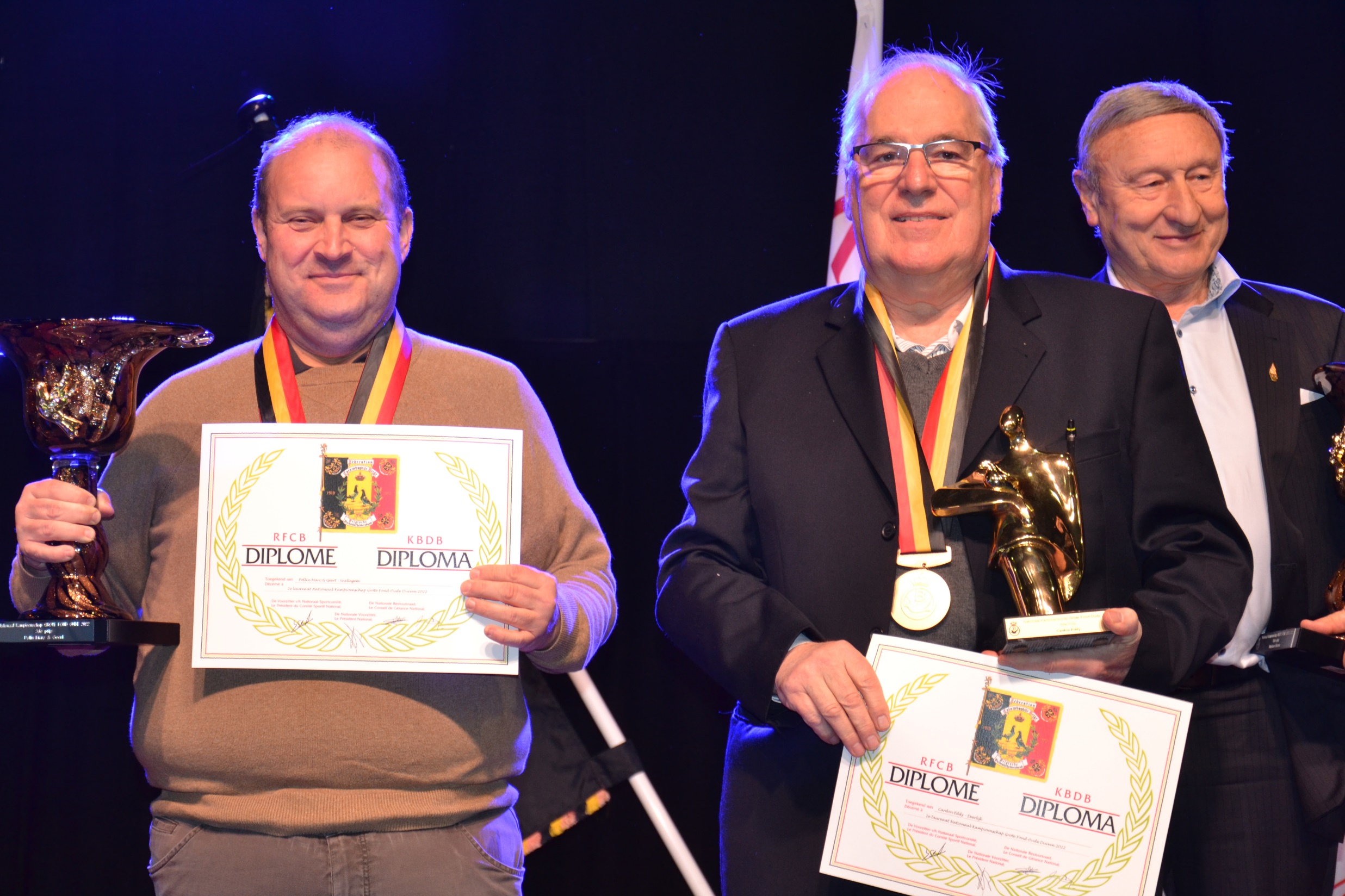 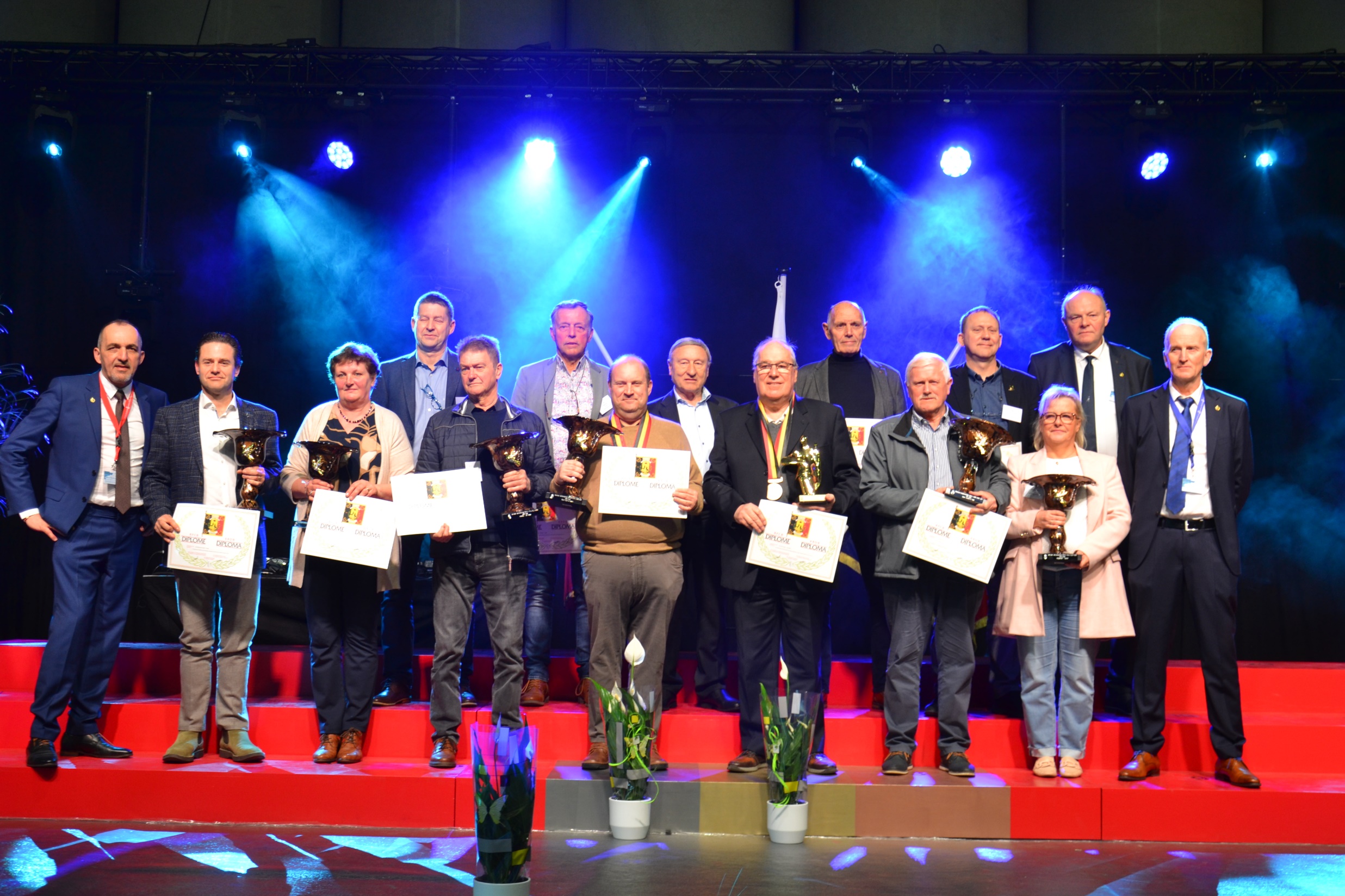 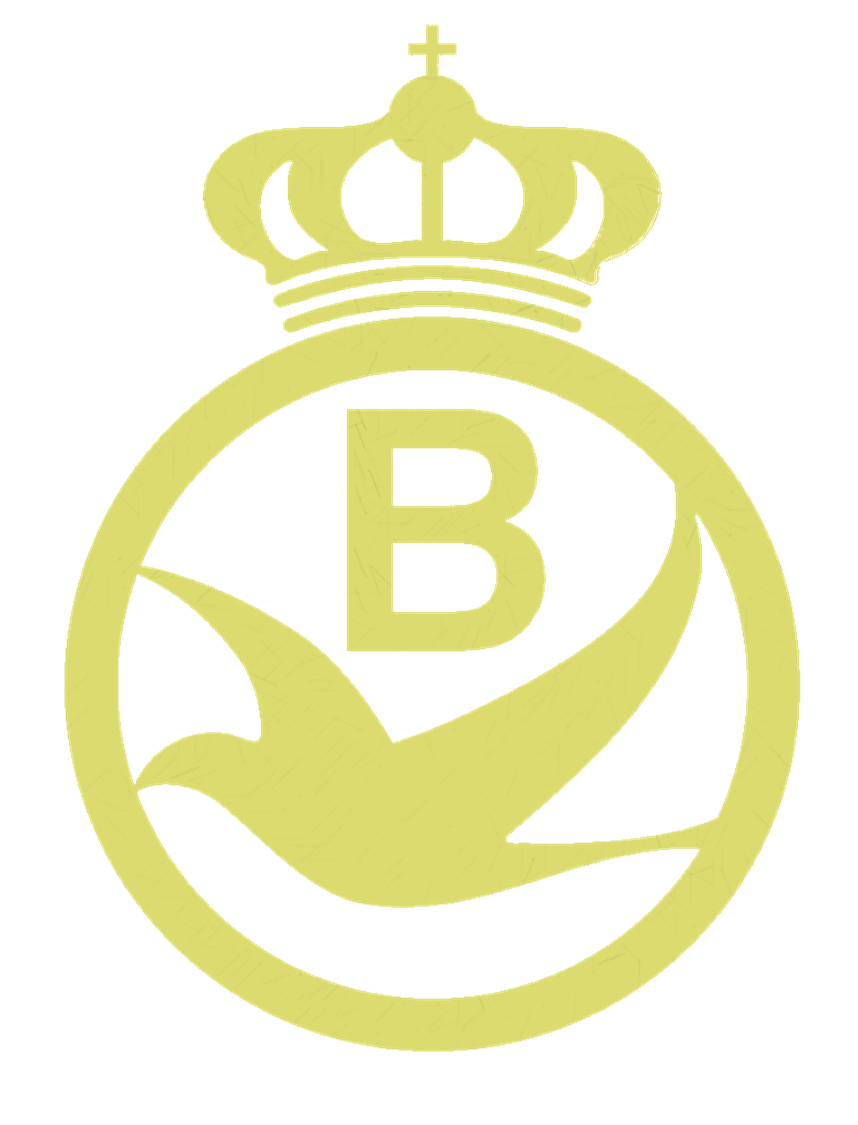 ALGEMEEN KAMPIOENSCHAP 2022CHAMPIONNAT GENERAL 2022
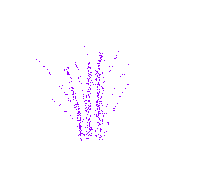 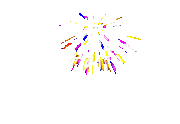 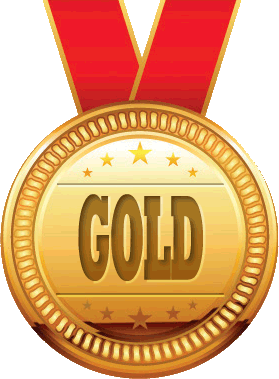 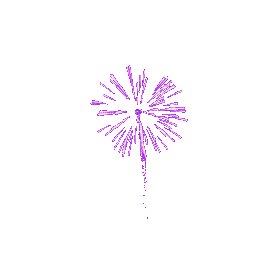 Vandenheede Freddy & Jacques	Zingem
Steveninck Benny			Hamme
Limbourg Erik				Brussegem
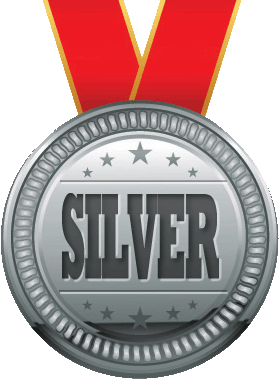 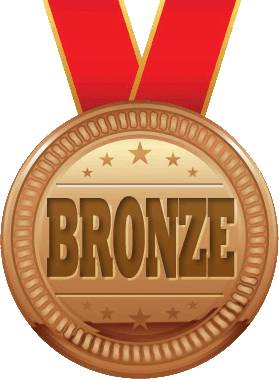 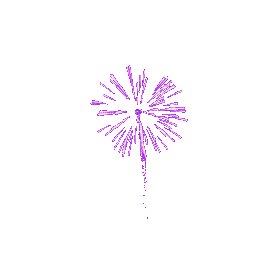 10. Van Schoorisse Geert		Nukerke
11. Collet - Dubois		Schorisse
12. Claes Pere & Fils		Taintignies
13. Vaneenoo Bart		Wingene
14. De Cock Marc		Temse
15. Clicque Gino			Wevelgem
Team Noel - Willockx		Baasrode
Bours Peter			Averbode
Vandemaele Wilfried		Heule
Tallieu Gregory		Ename
Van Hoecke Luc		Oedelem
Team Hooymans.be		Mol
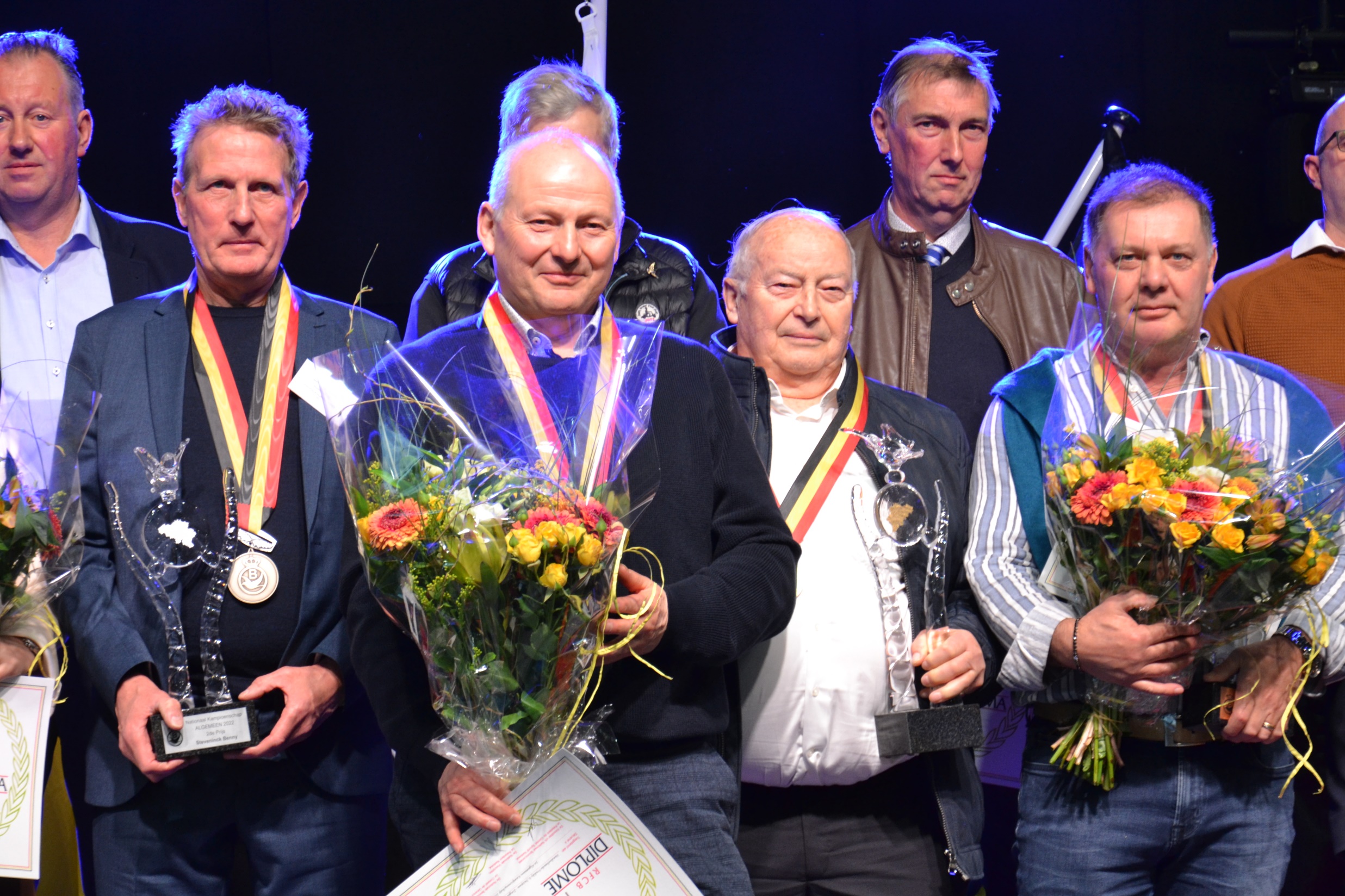 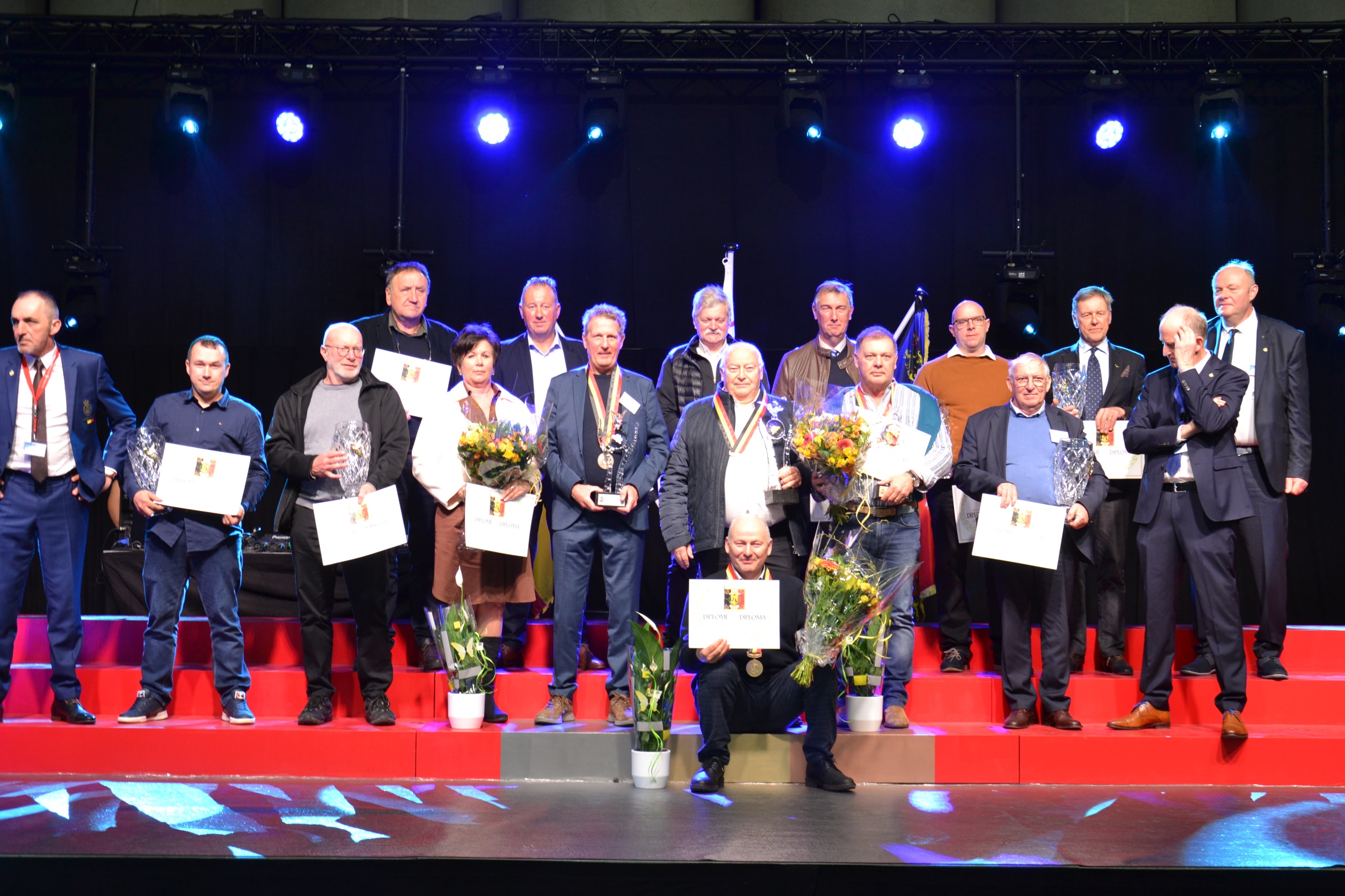 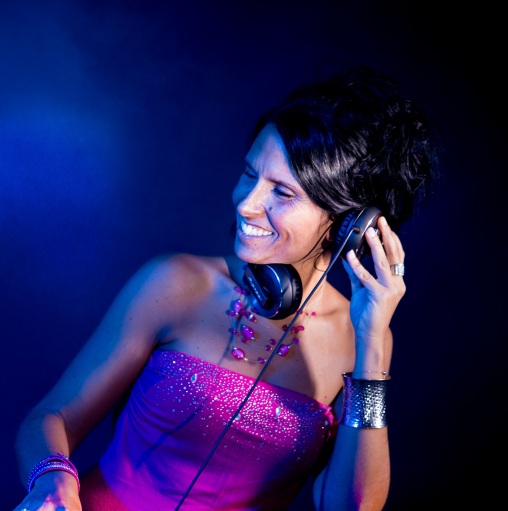 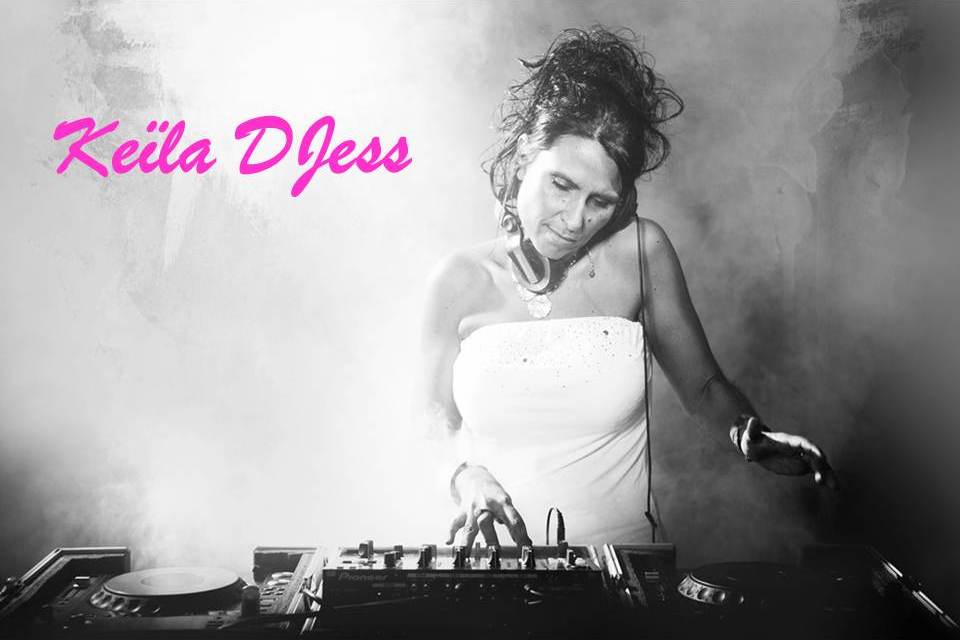 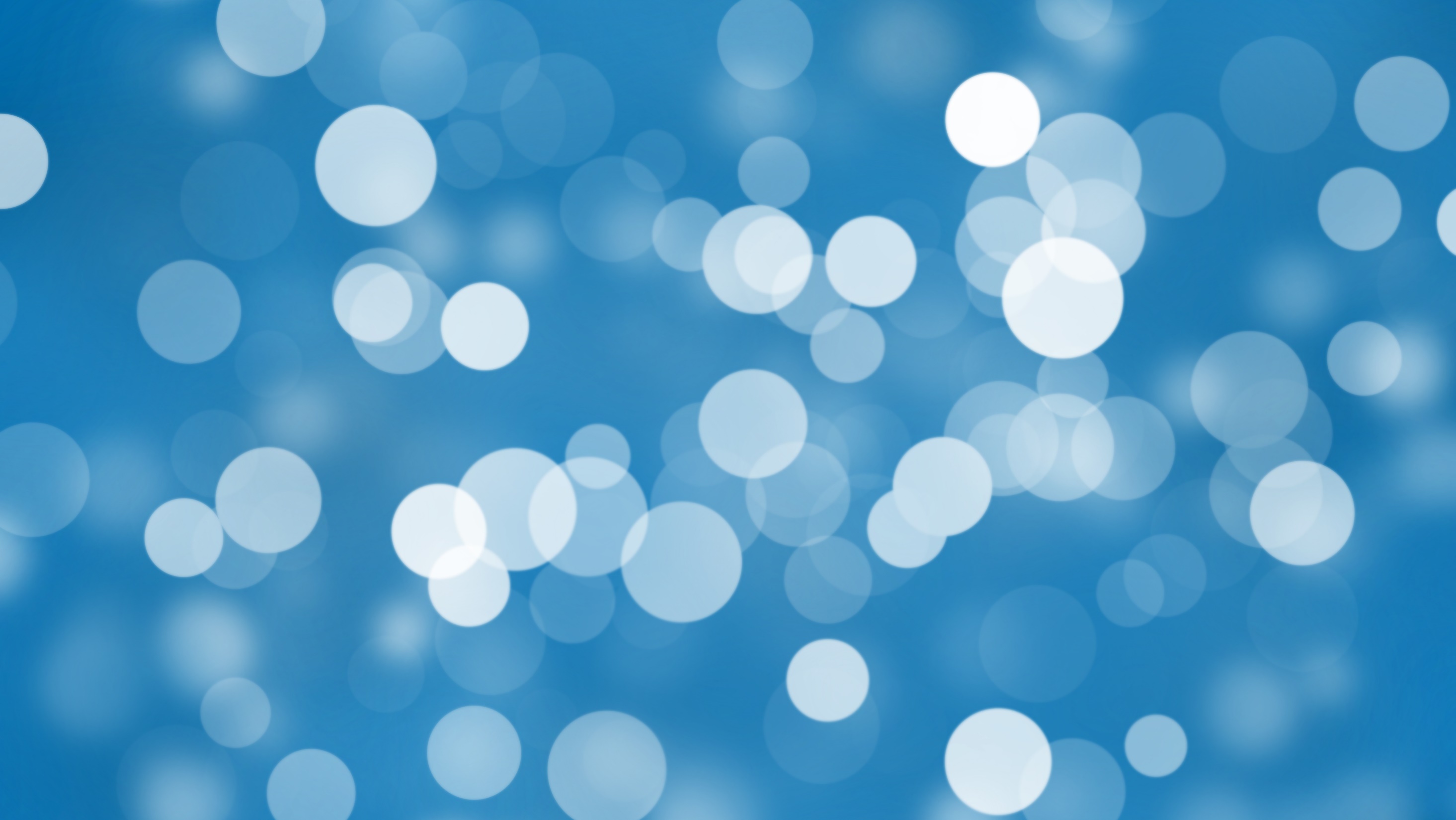 Verbroederingsavondzaterdag 18-03-2023Soirée d’amitiésamedi 18-03-2023
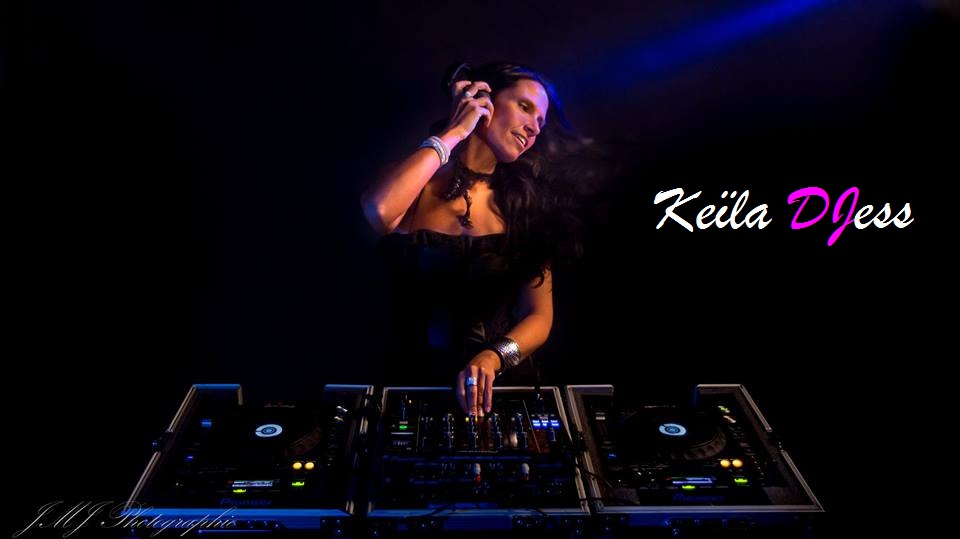 Keila Djess
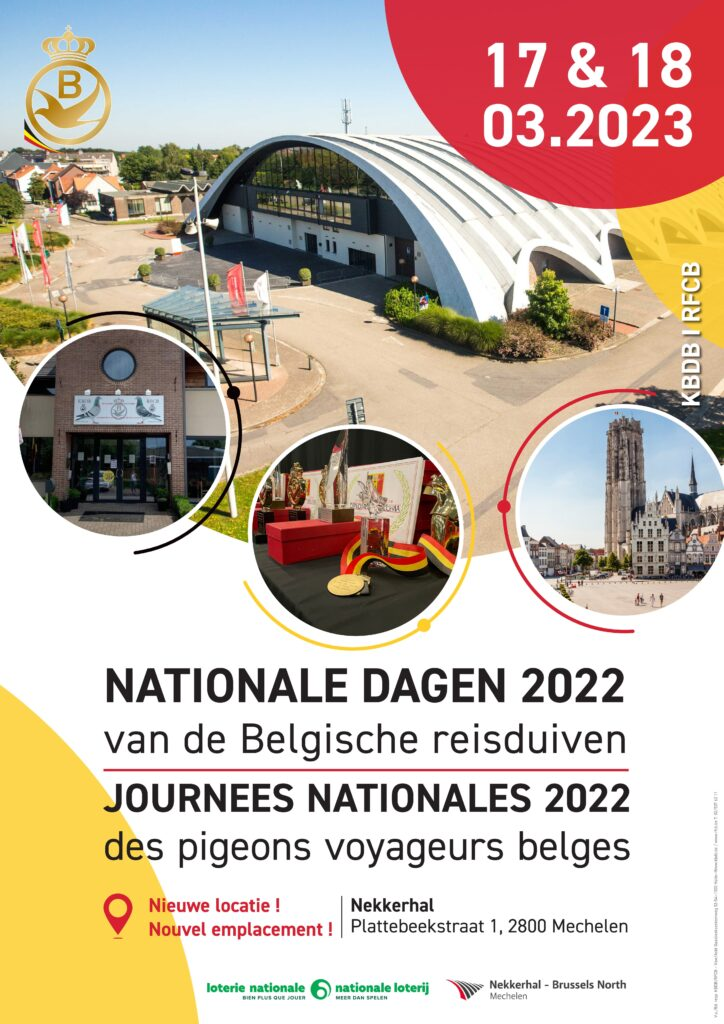 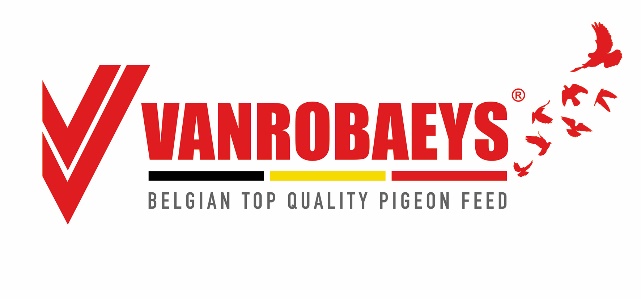 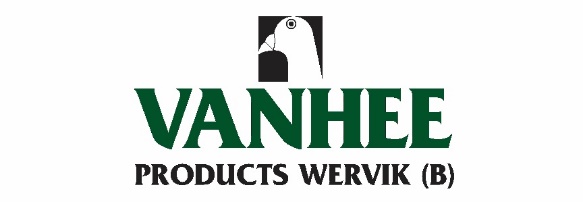 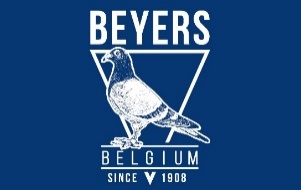 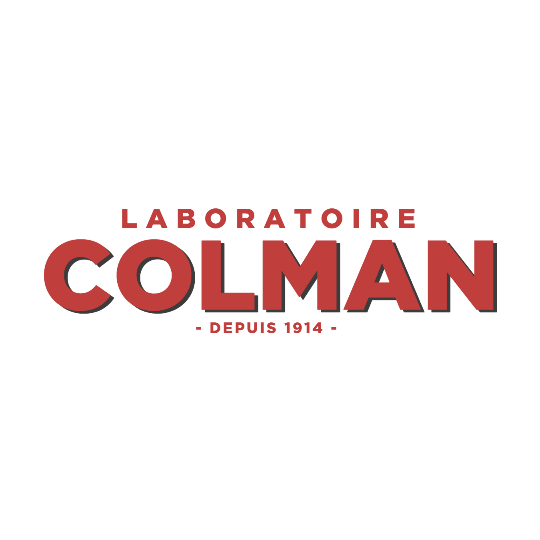 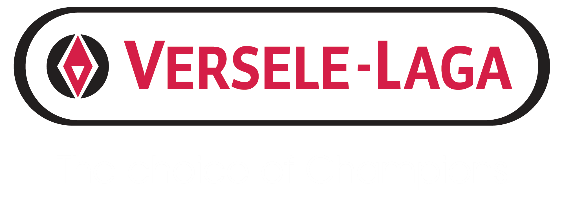 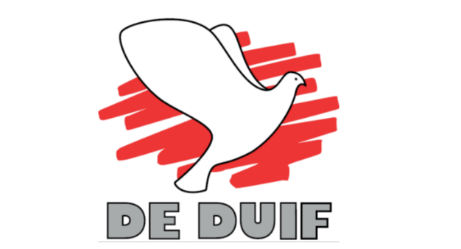 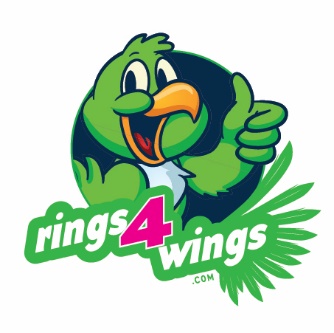 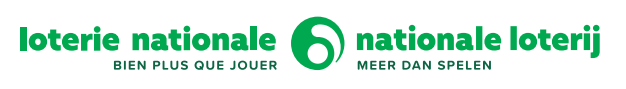 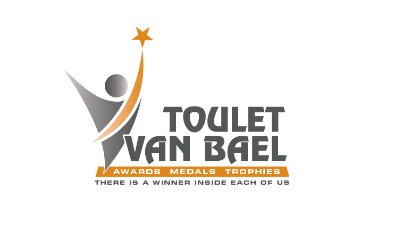 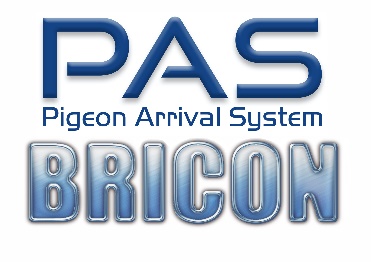 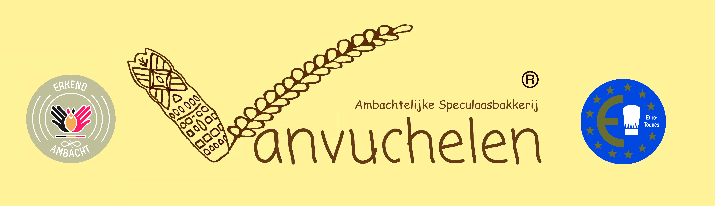 Nationale Dagen KBDBJournées Nationales RFCB
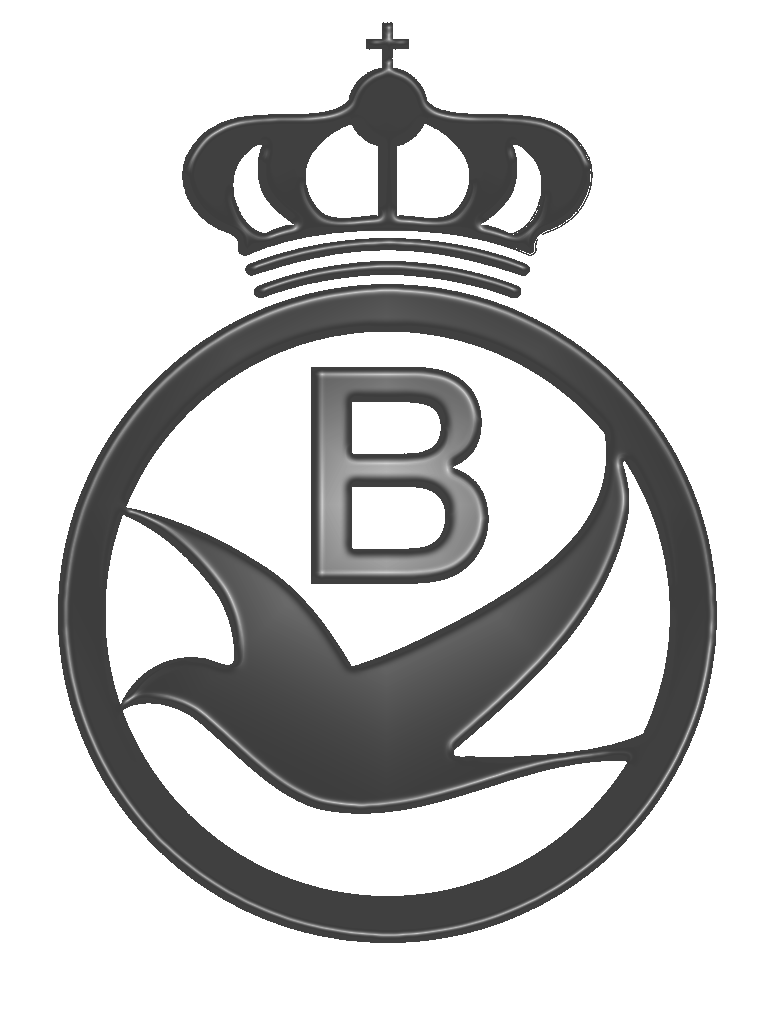 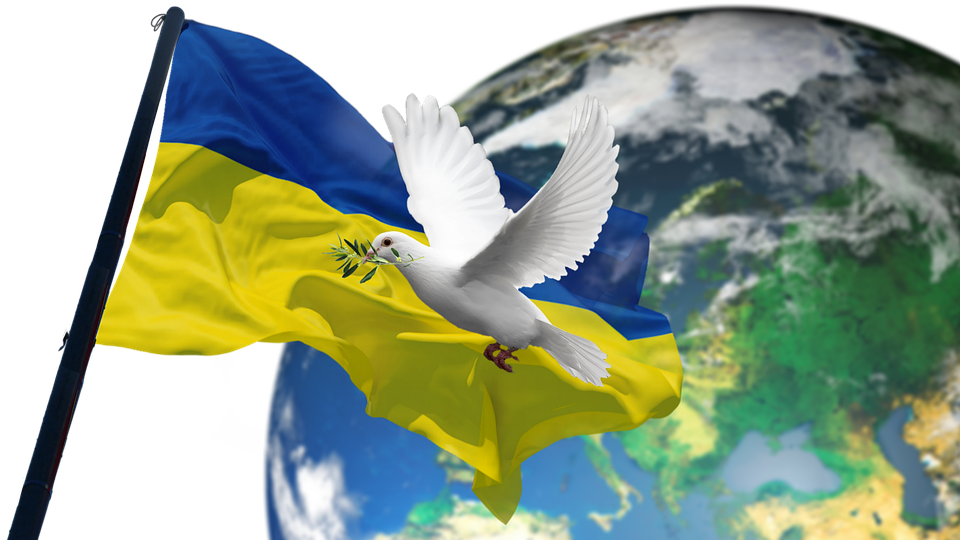 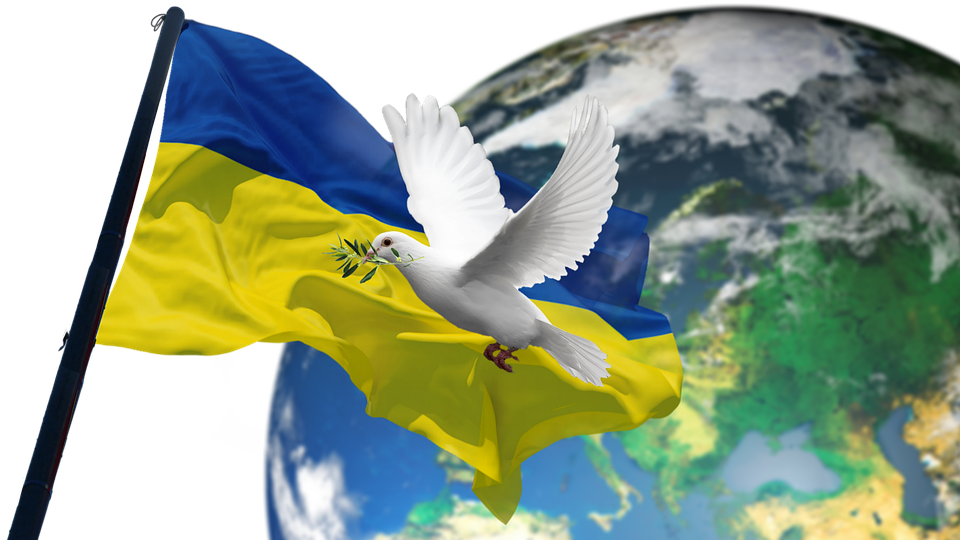 Zaterdag/Samedi 18.03.2023
“Nekkerhal” MECHELEN